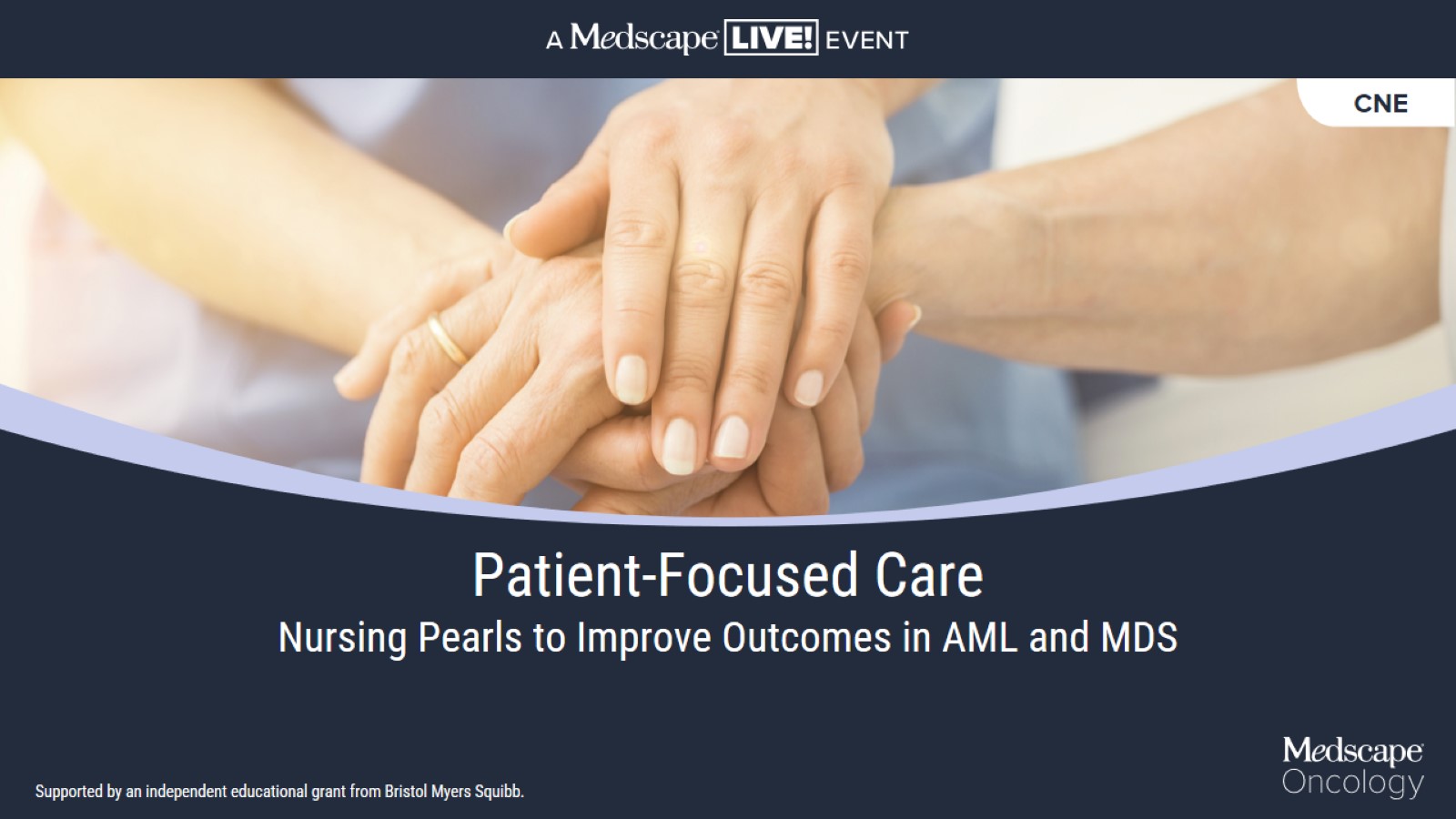 Patient-Focused Care
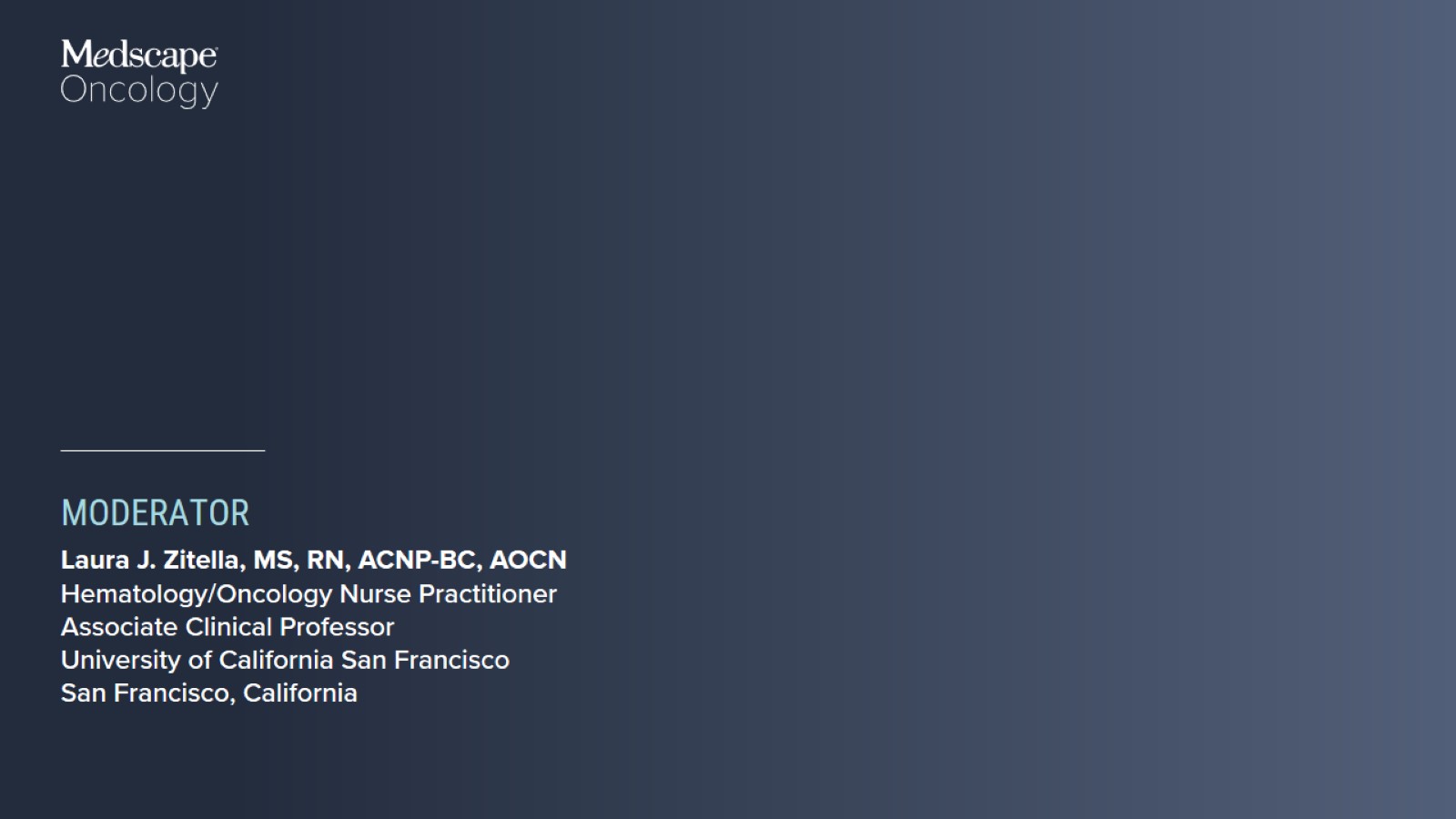 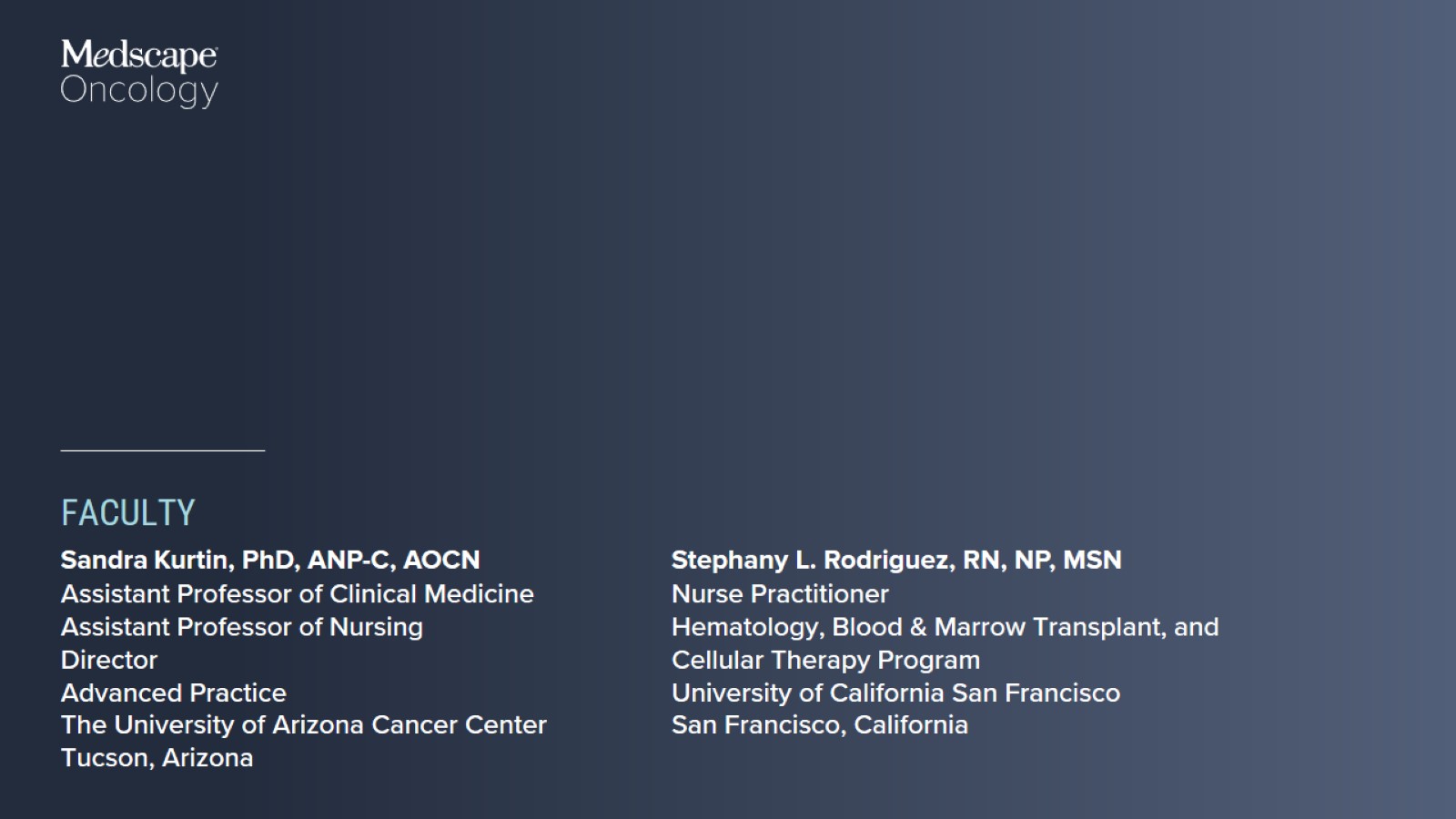 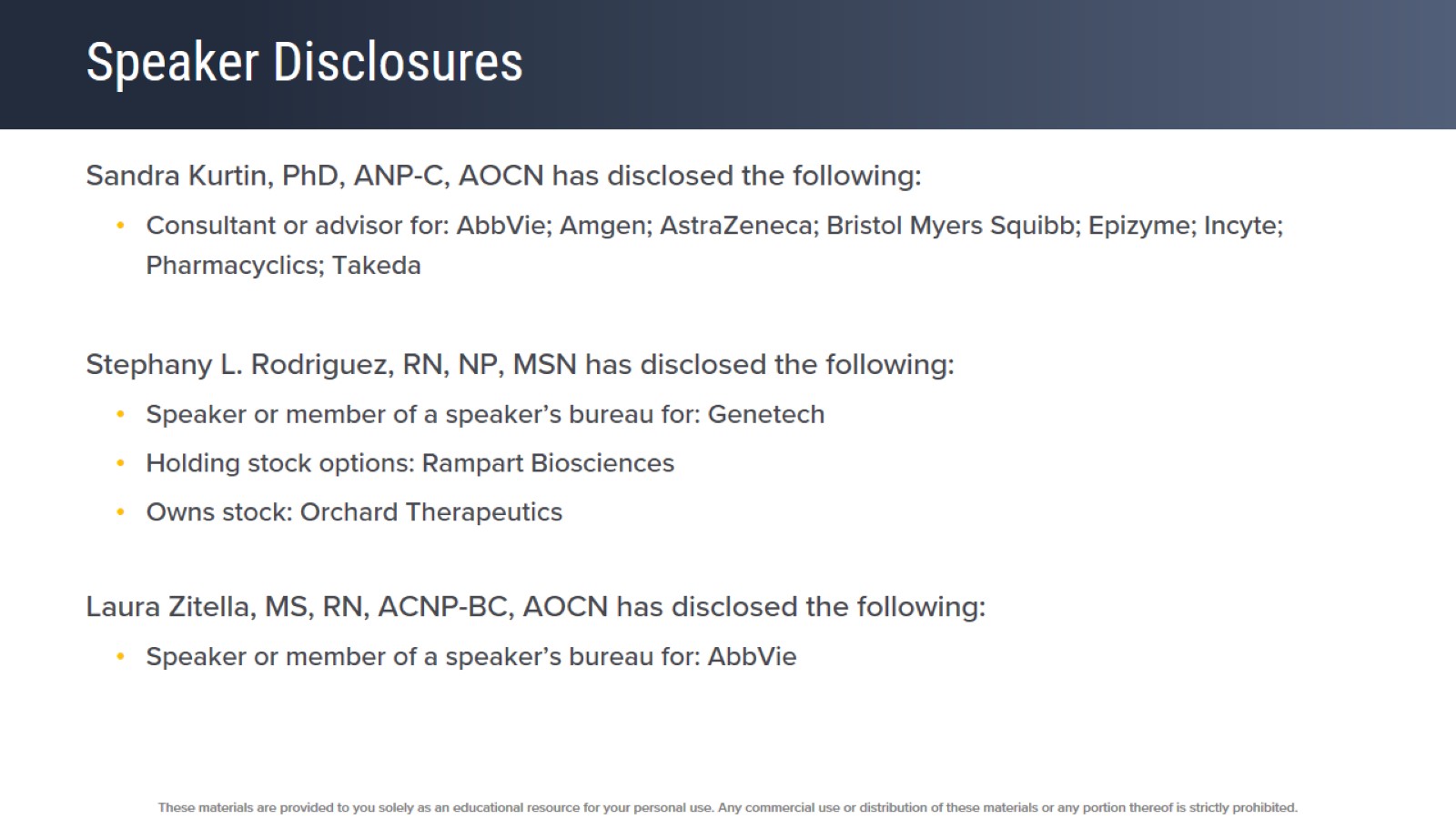 Speaker Disclosures
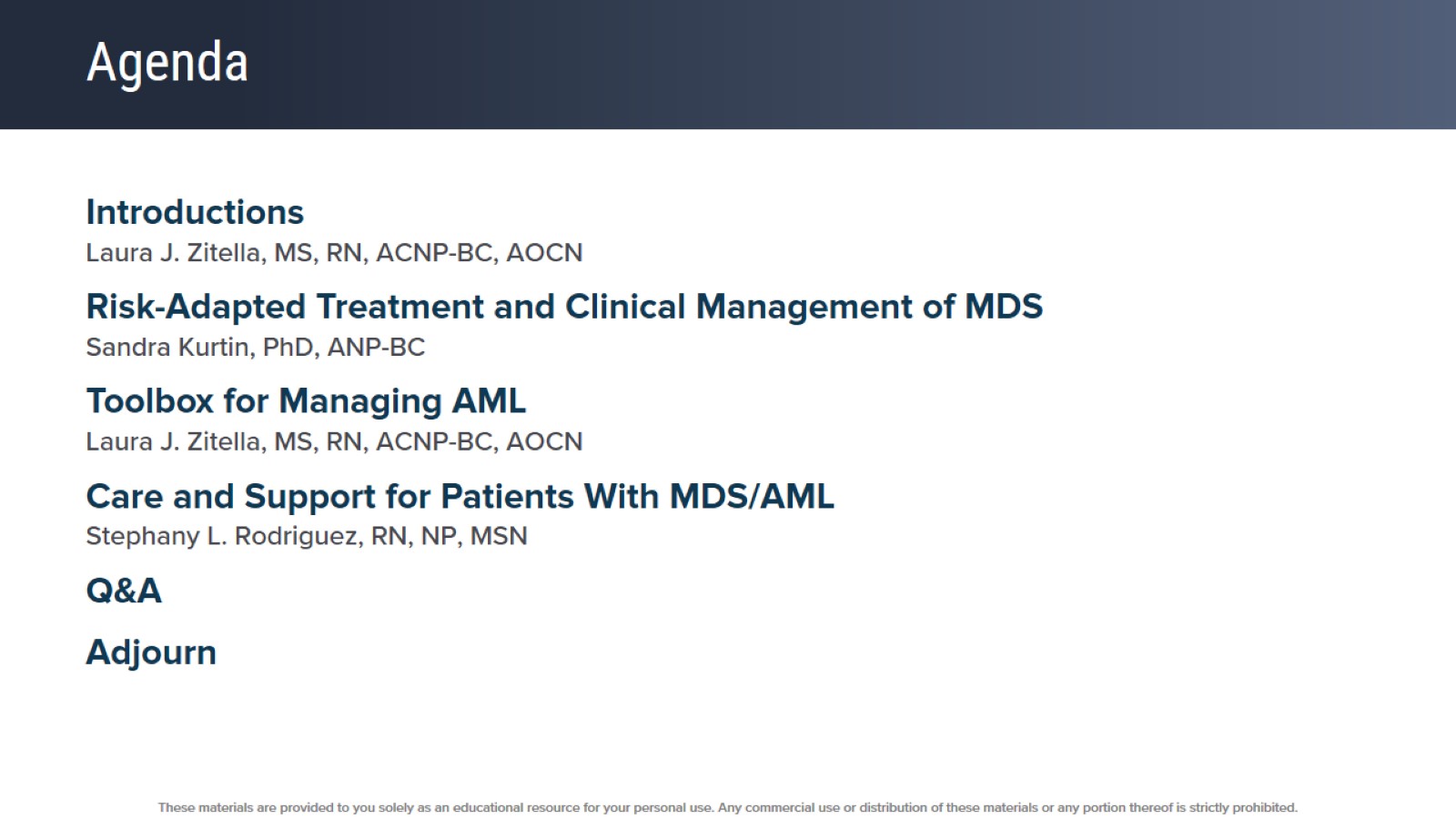 Agenda
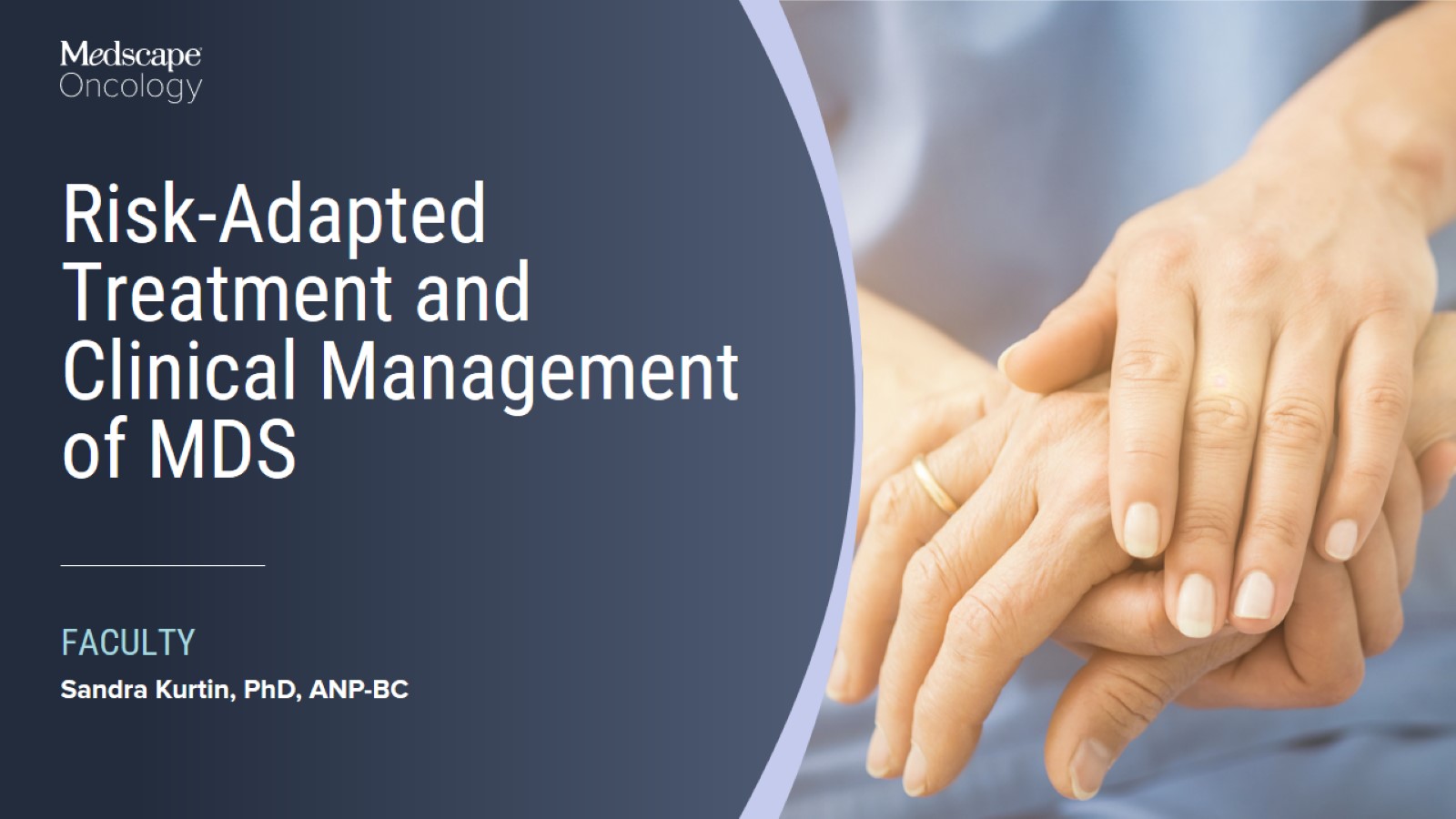 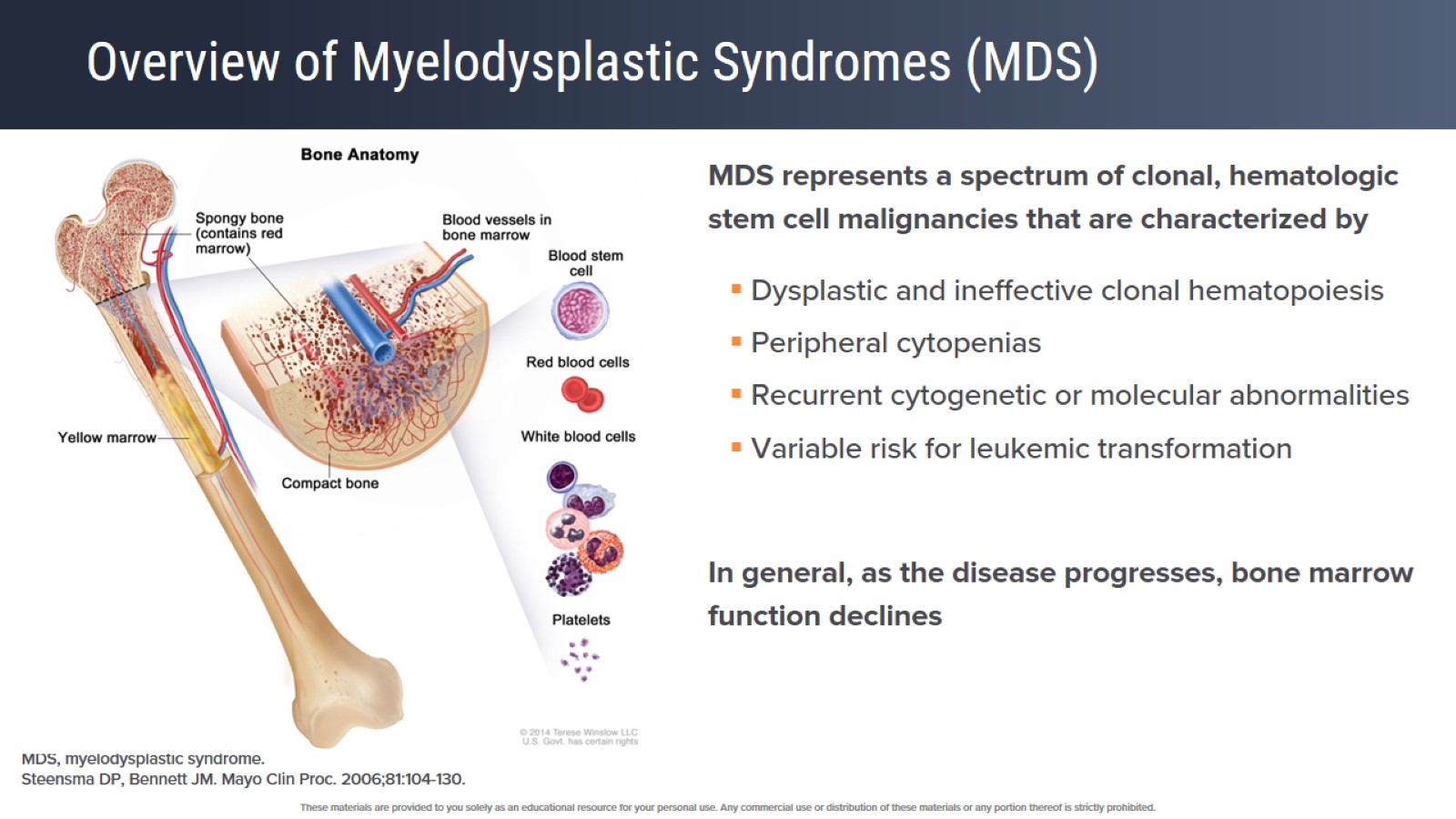 Overview of Myelodysplastic Syndromes (MDS)
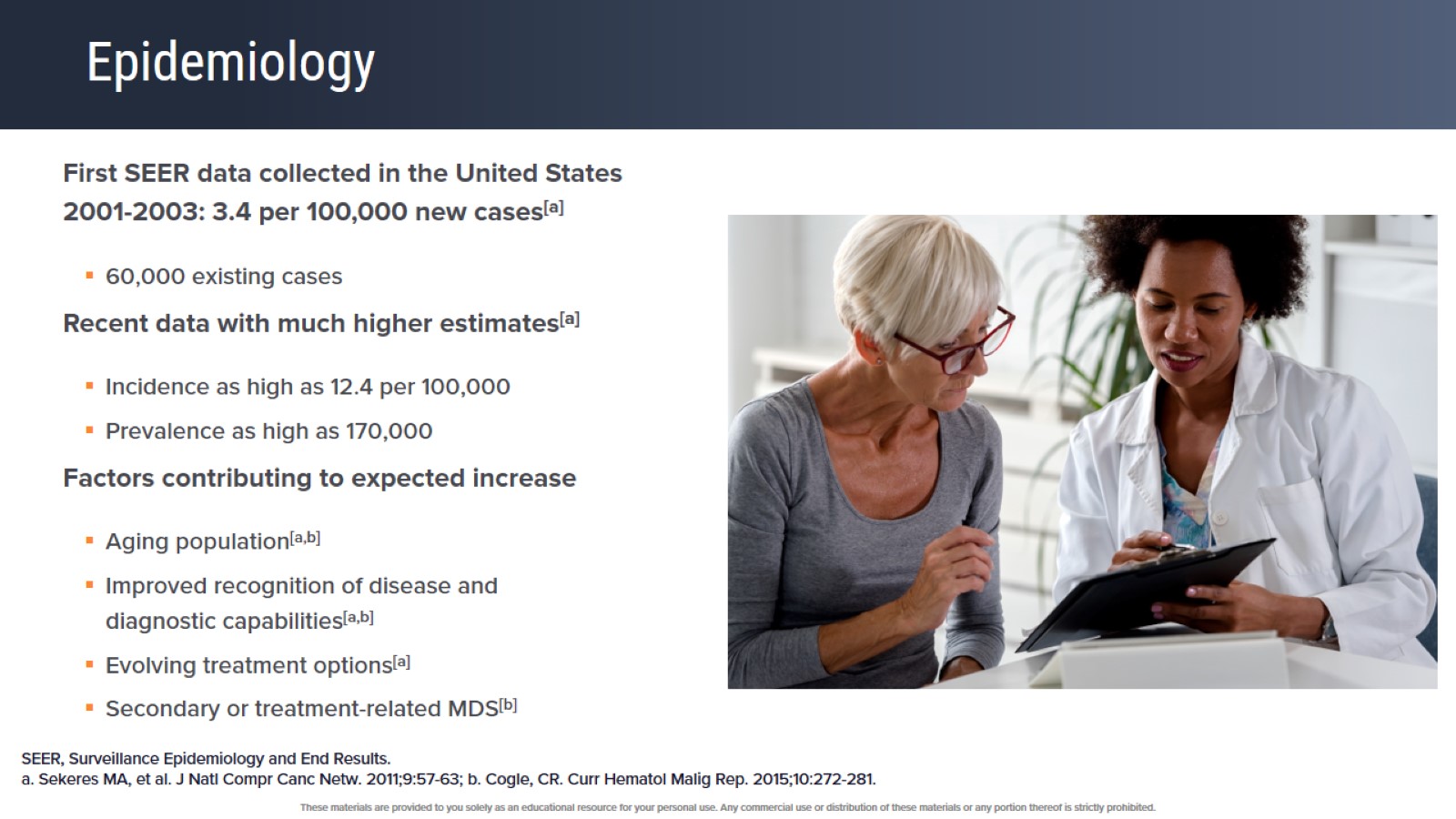 Epidemiology
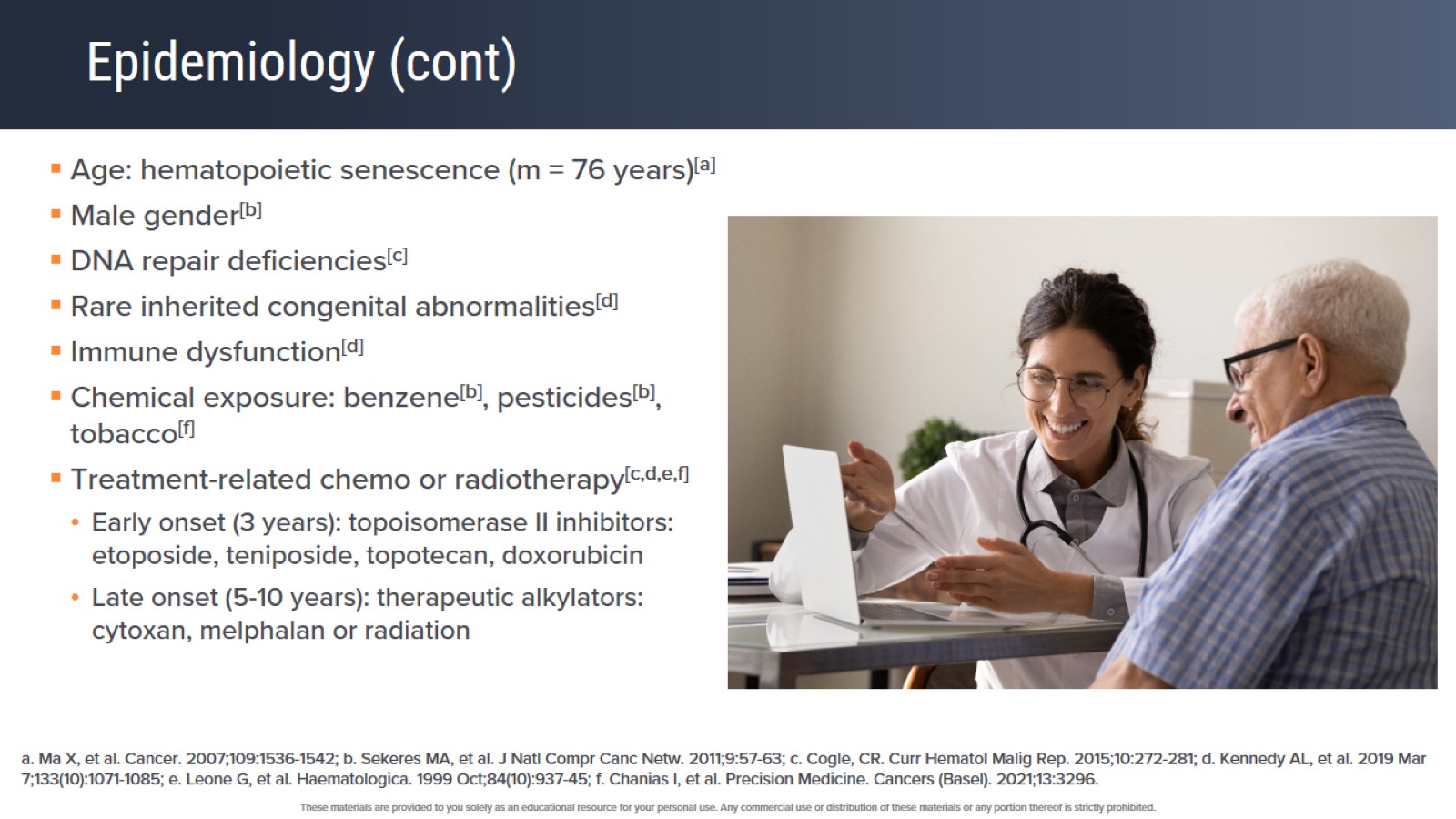 Epidemiology (cont)
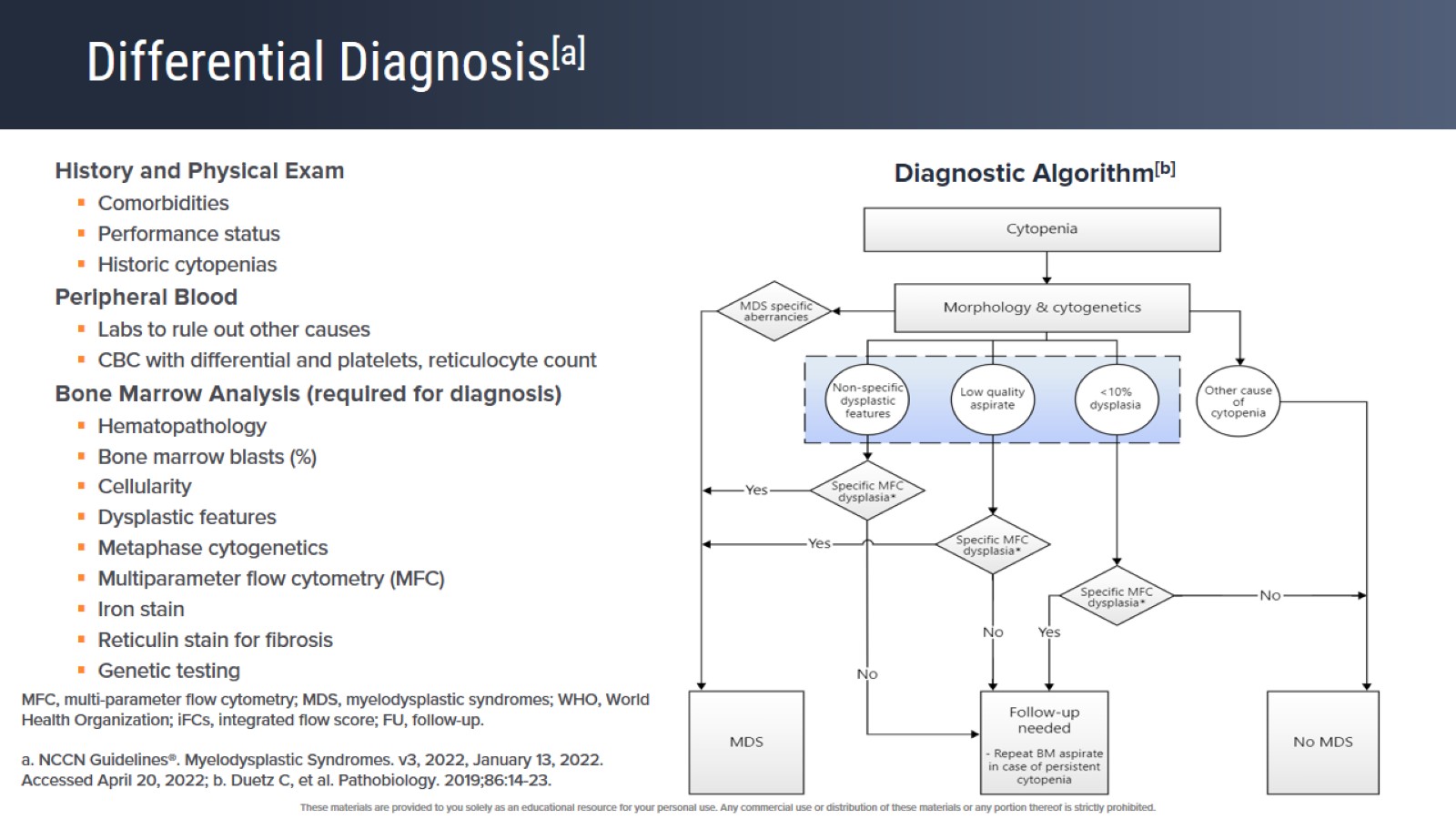 Differential Diagnosis[a]
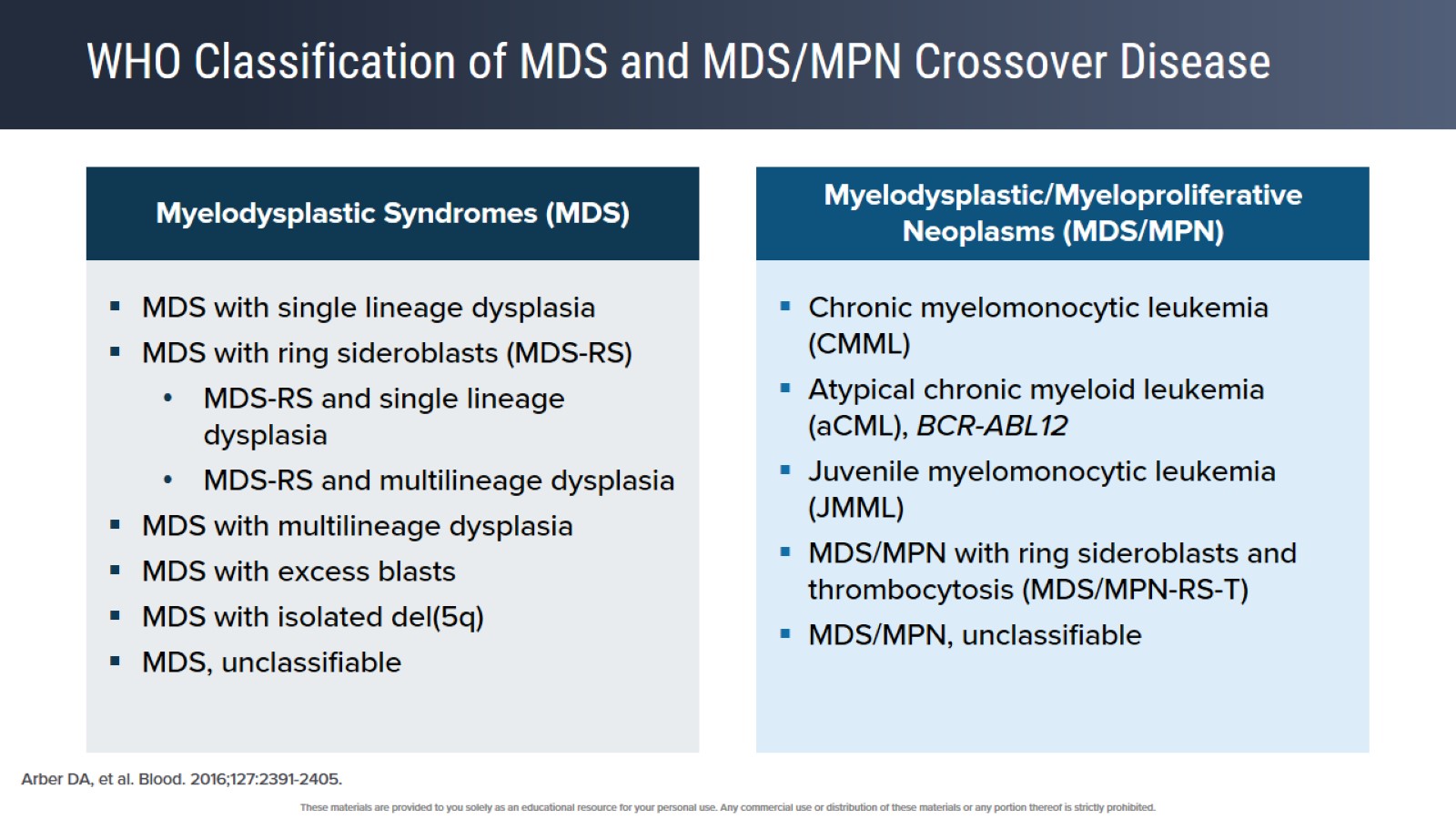 WHO Classification of MDS and MDS/MPN Crossover Disease
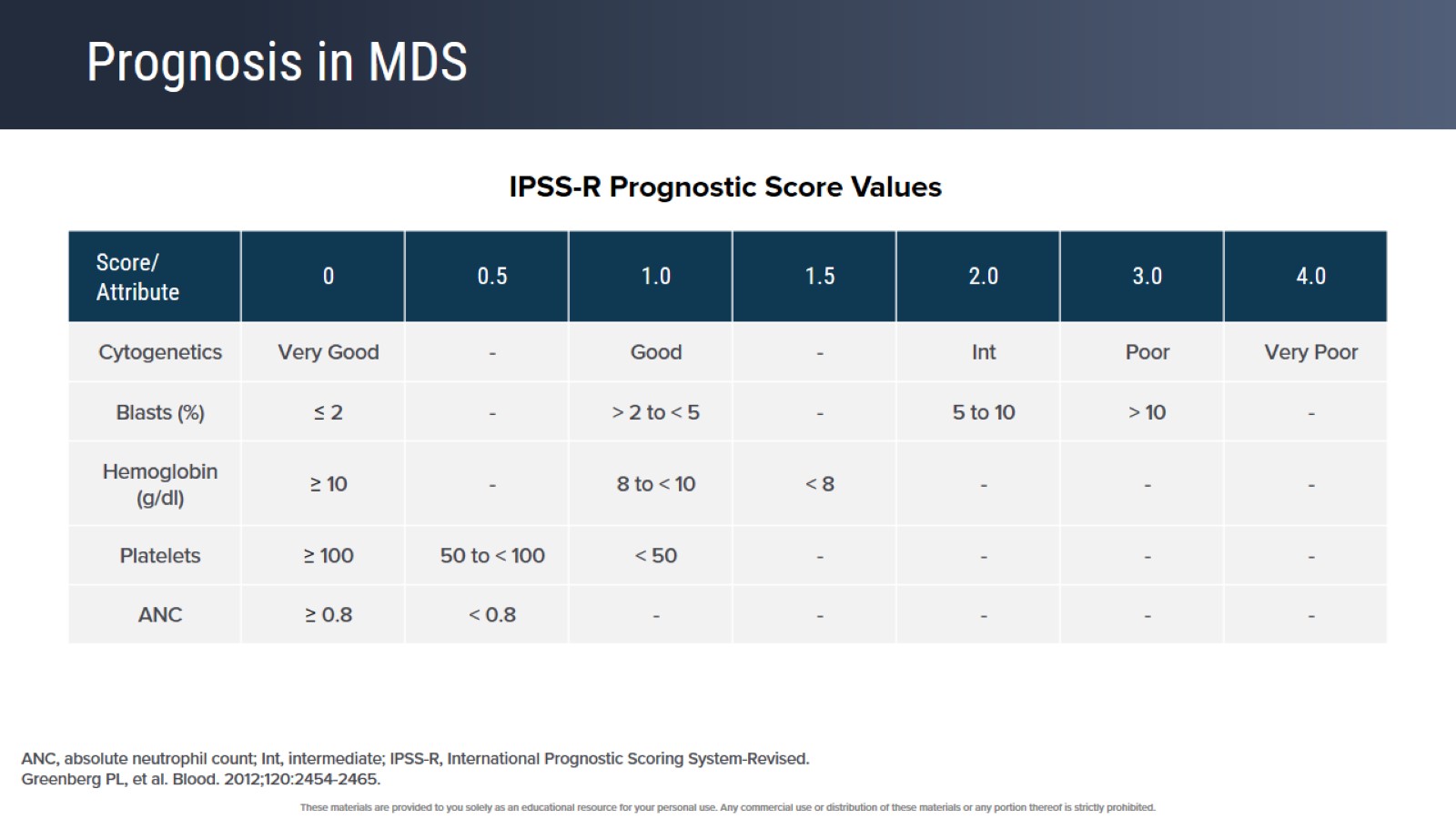 Prognosis in MDS
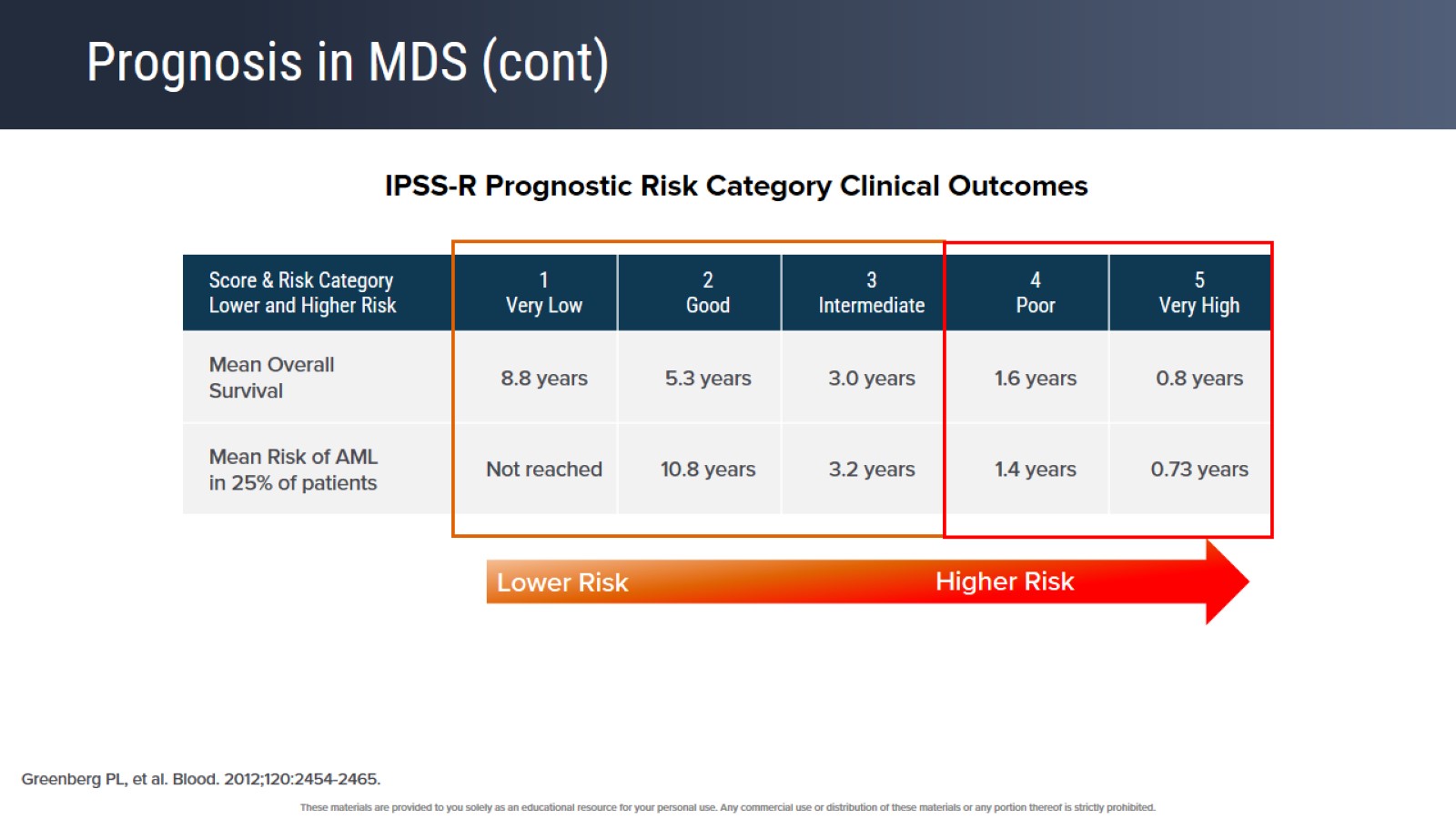 Prognosis in MDS (cont)
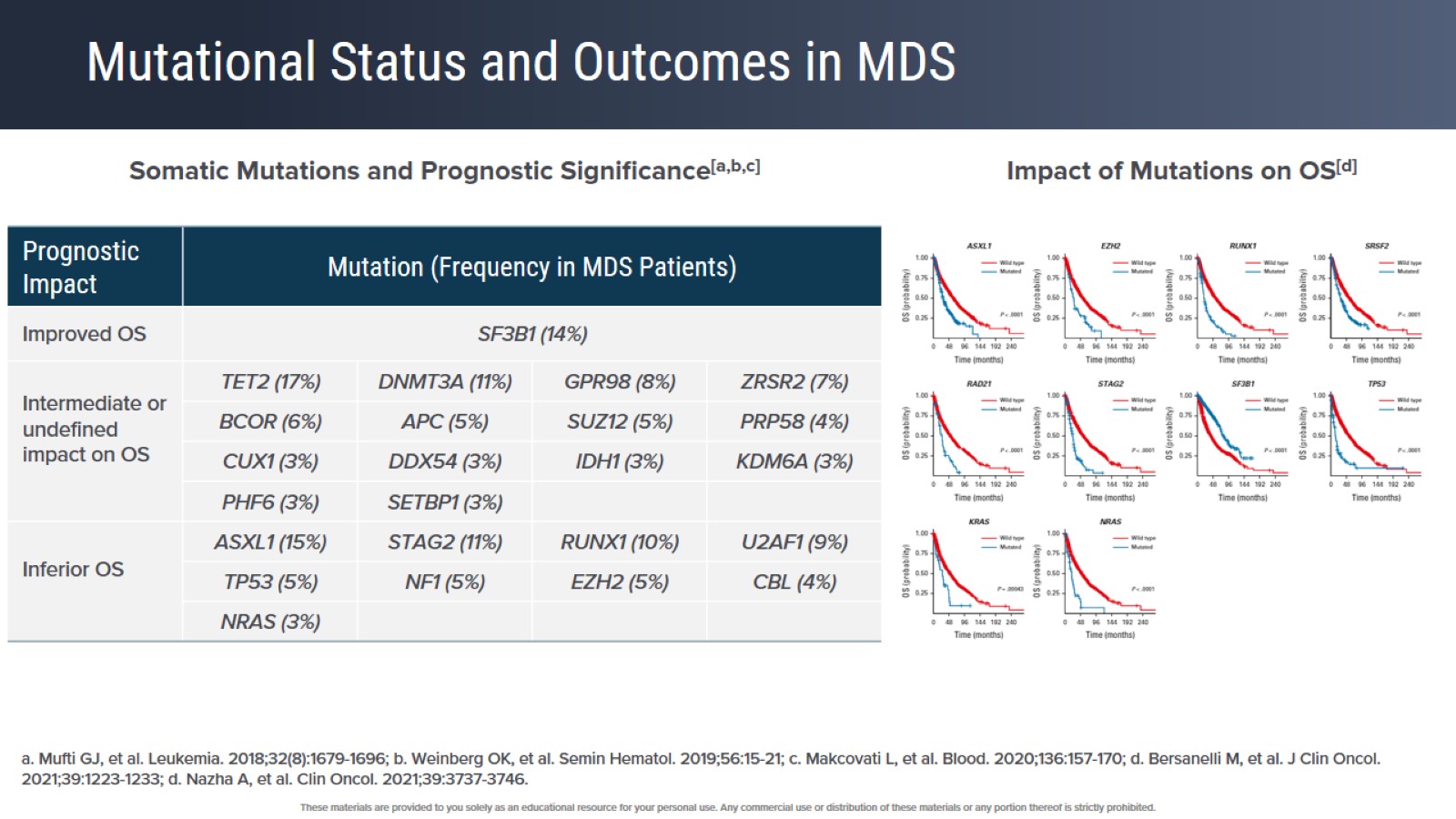 Mutational Status and Outcomes in MDS
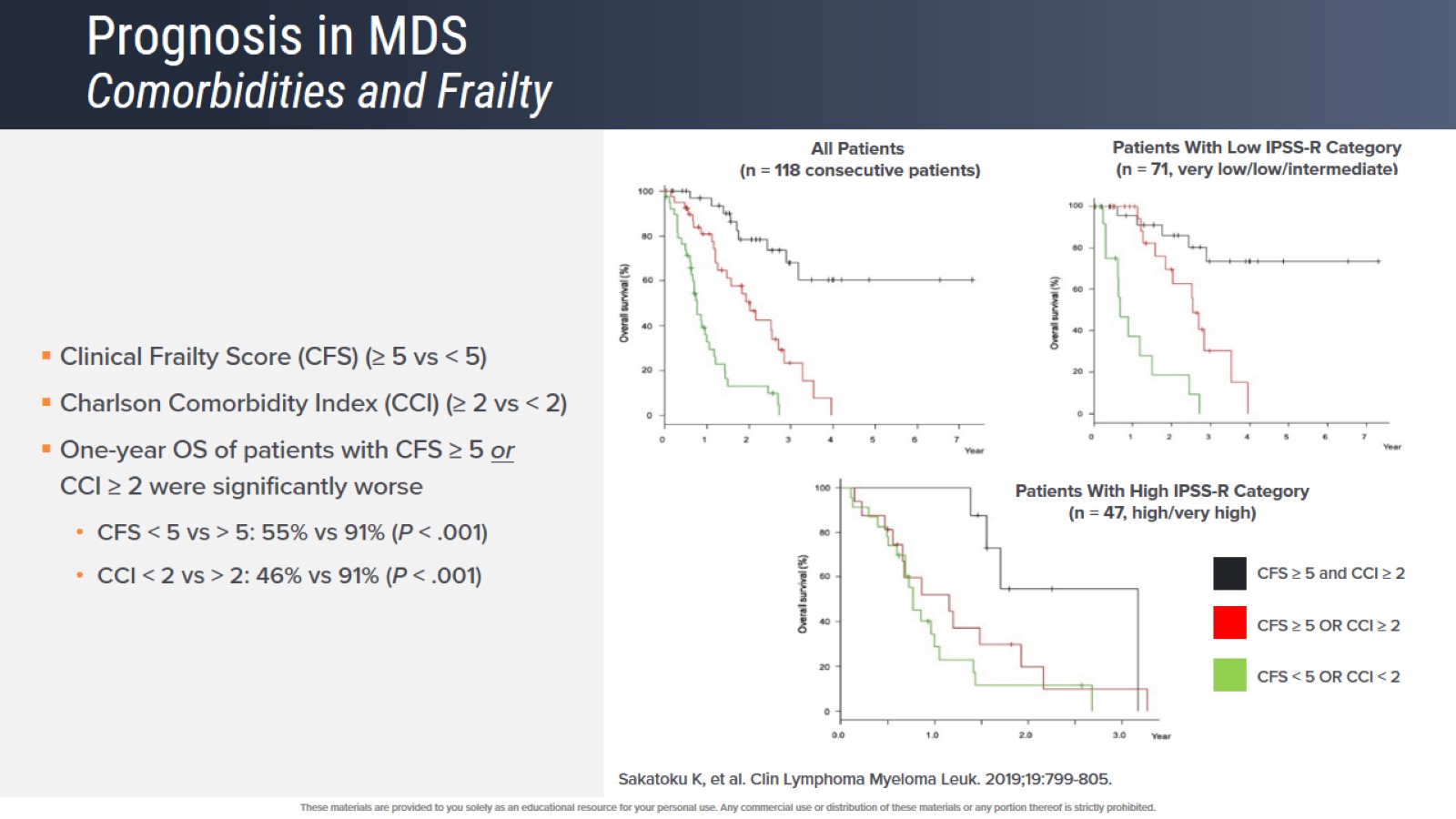 Prognosis in MDS Comorbidities and Frailty
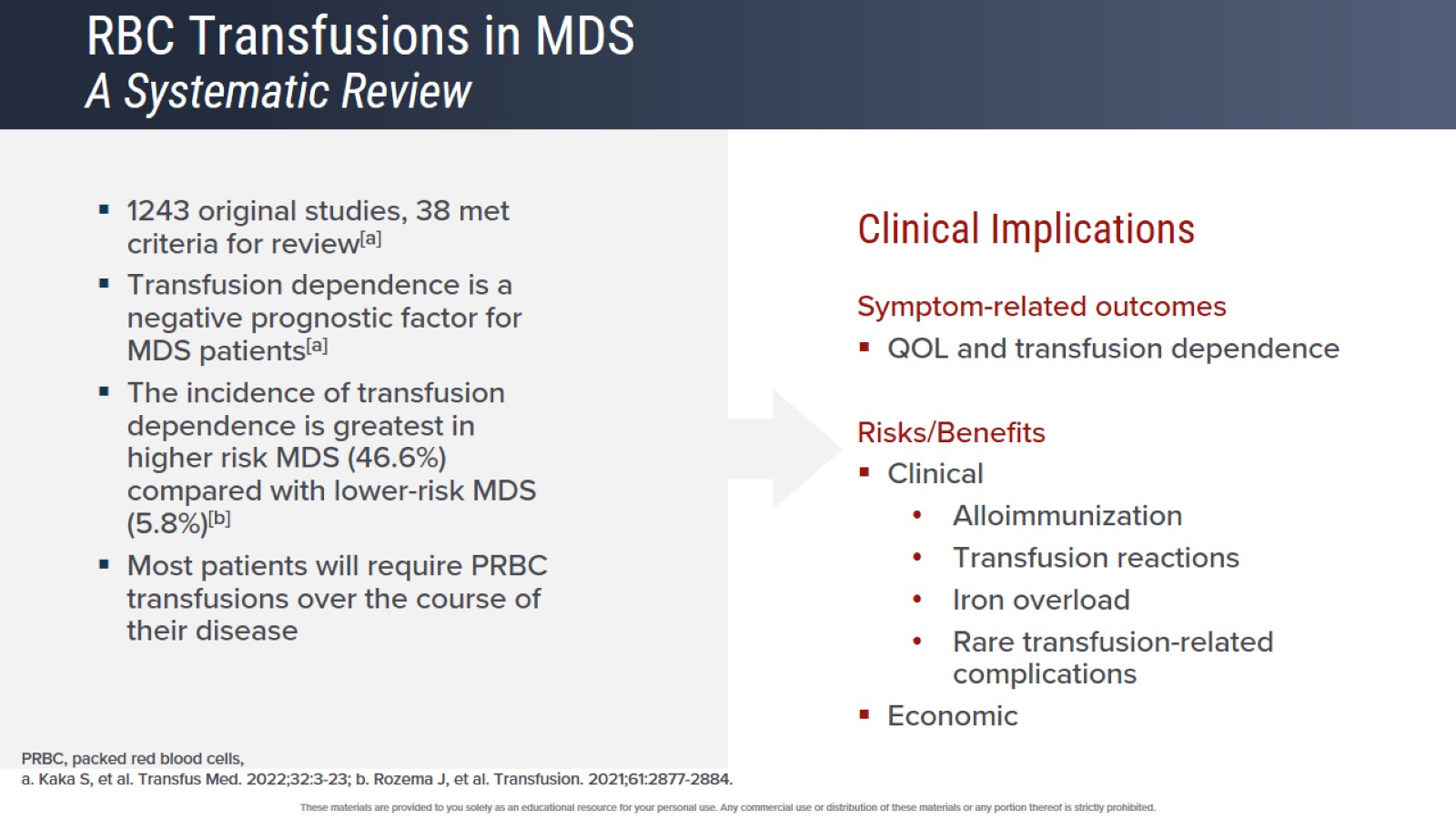 RBC Transfusions in MDSA Systematic Review
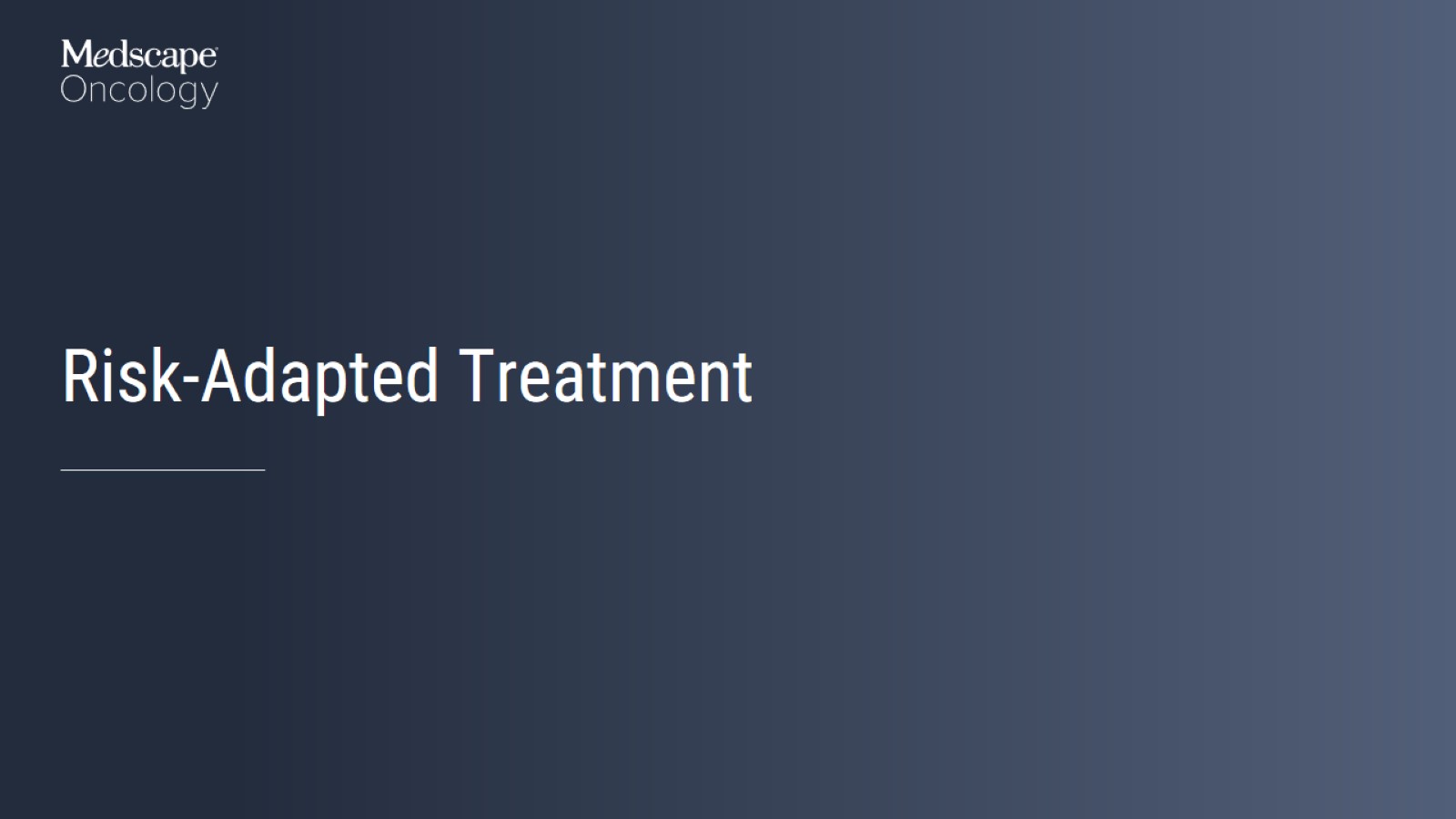 Risk-Adapted Treatment
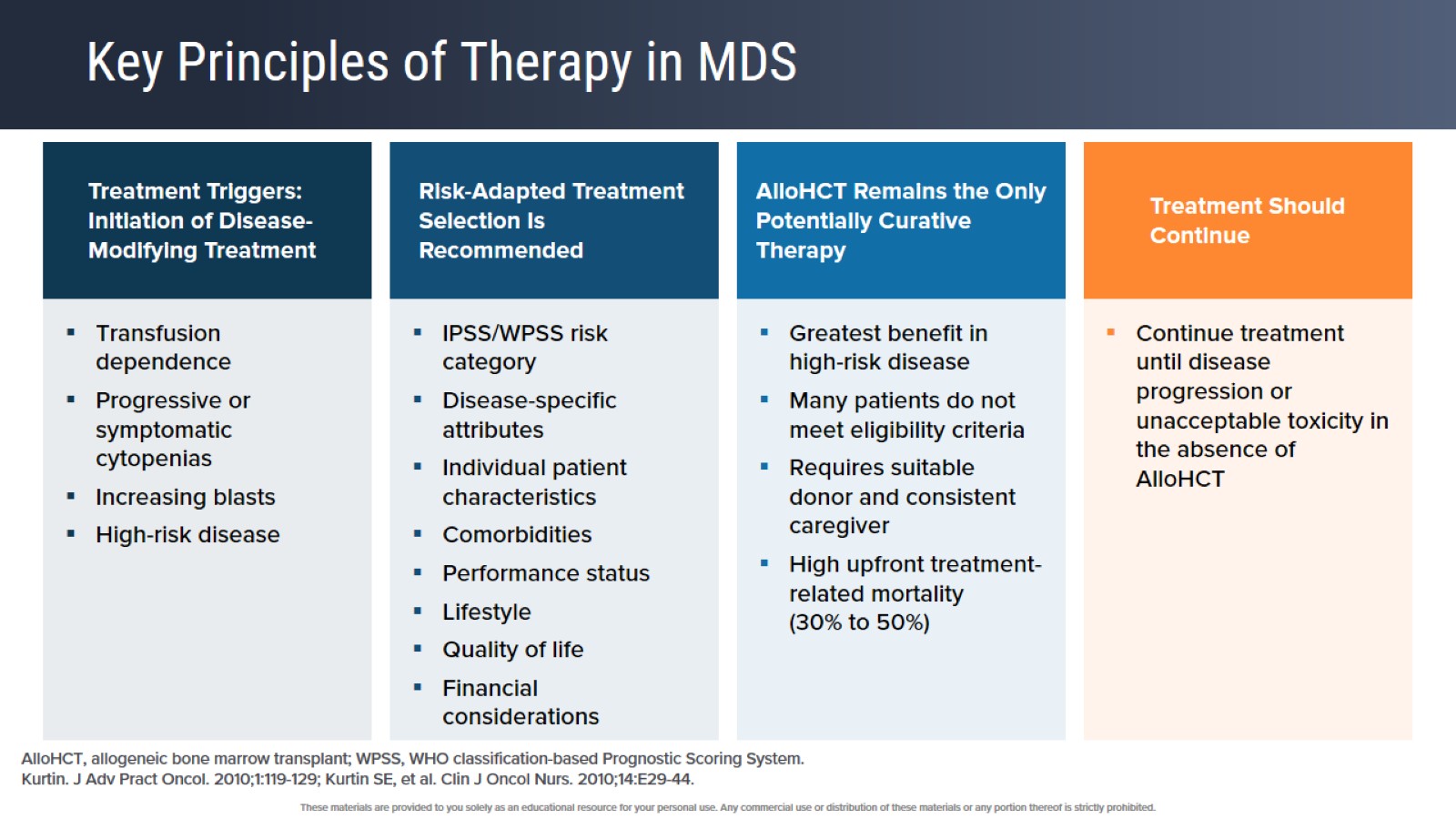 Key Principles of Therapy in MDS
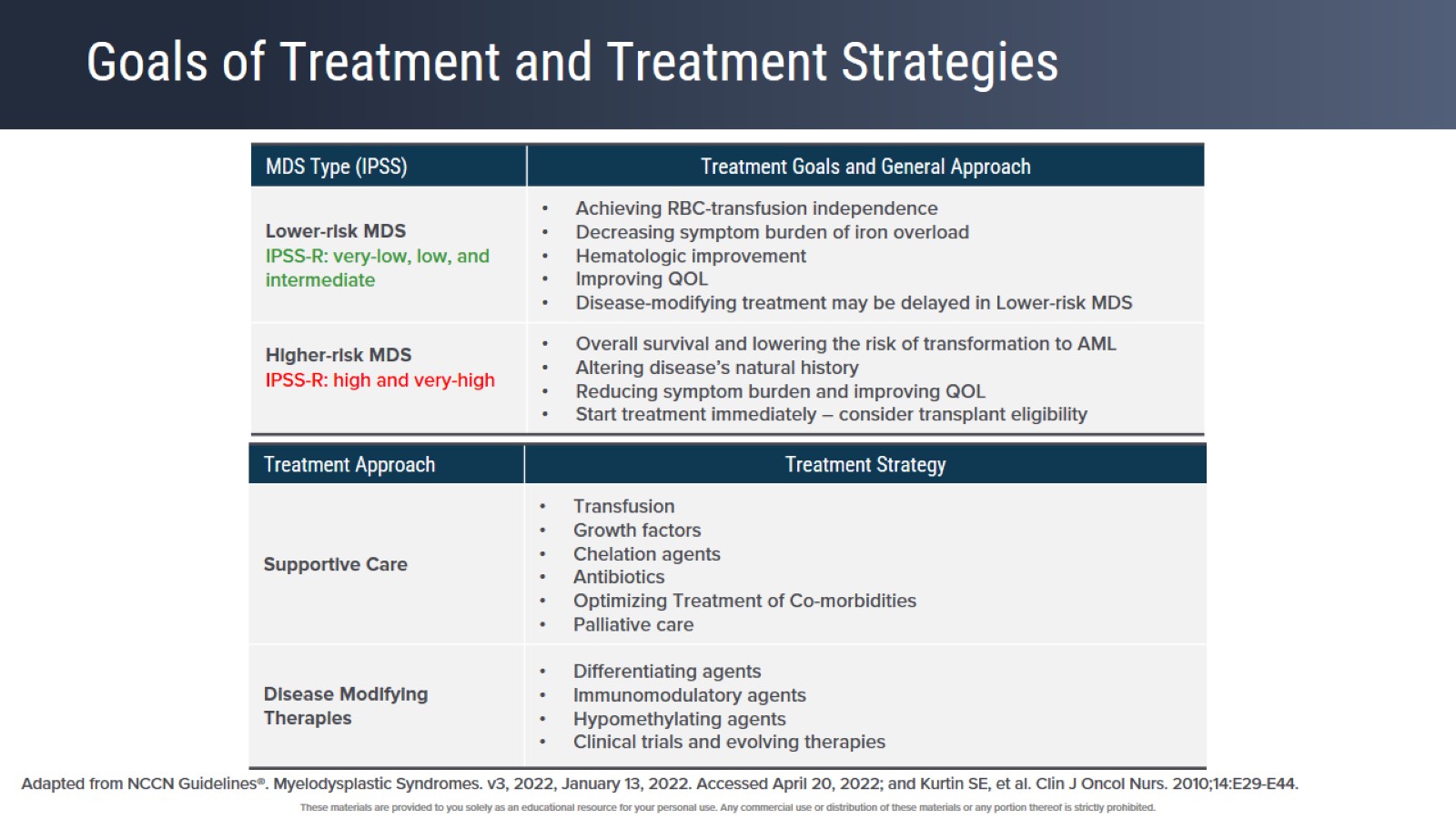 Goals of Treatment and Treatment Strategies
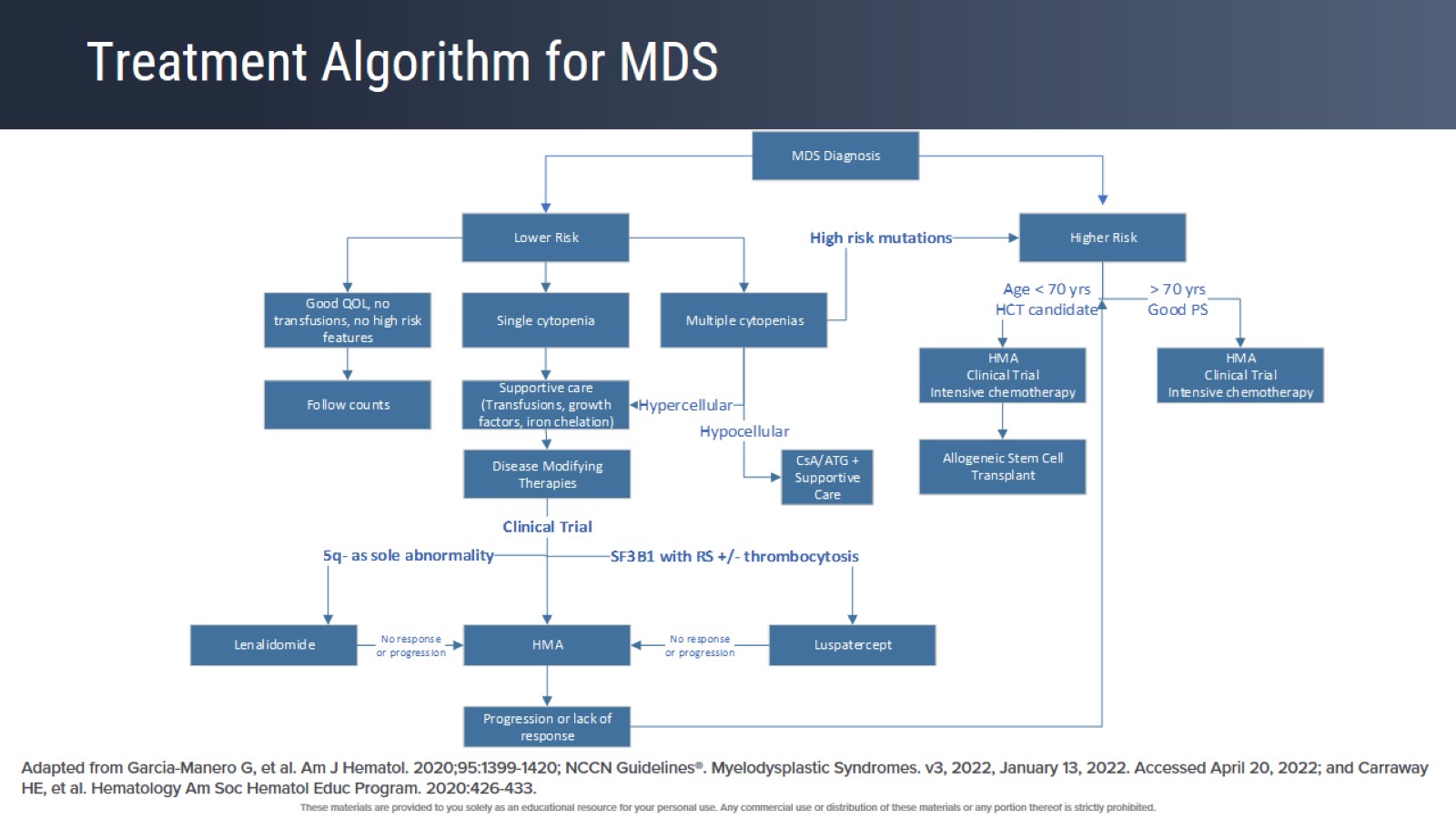 Treatment Algorithm for MDS
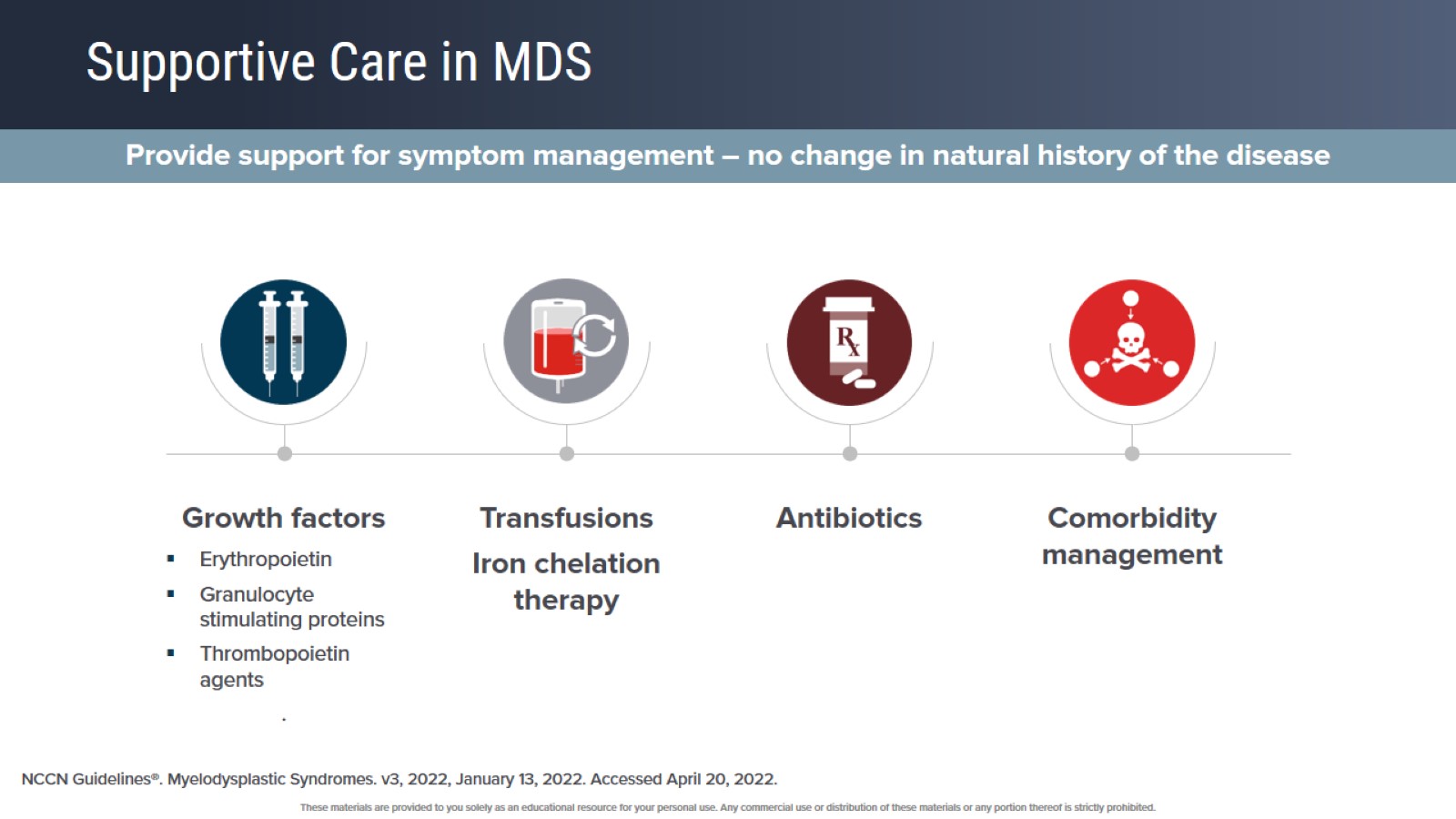 Supportive Care in MDS
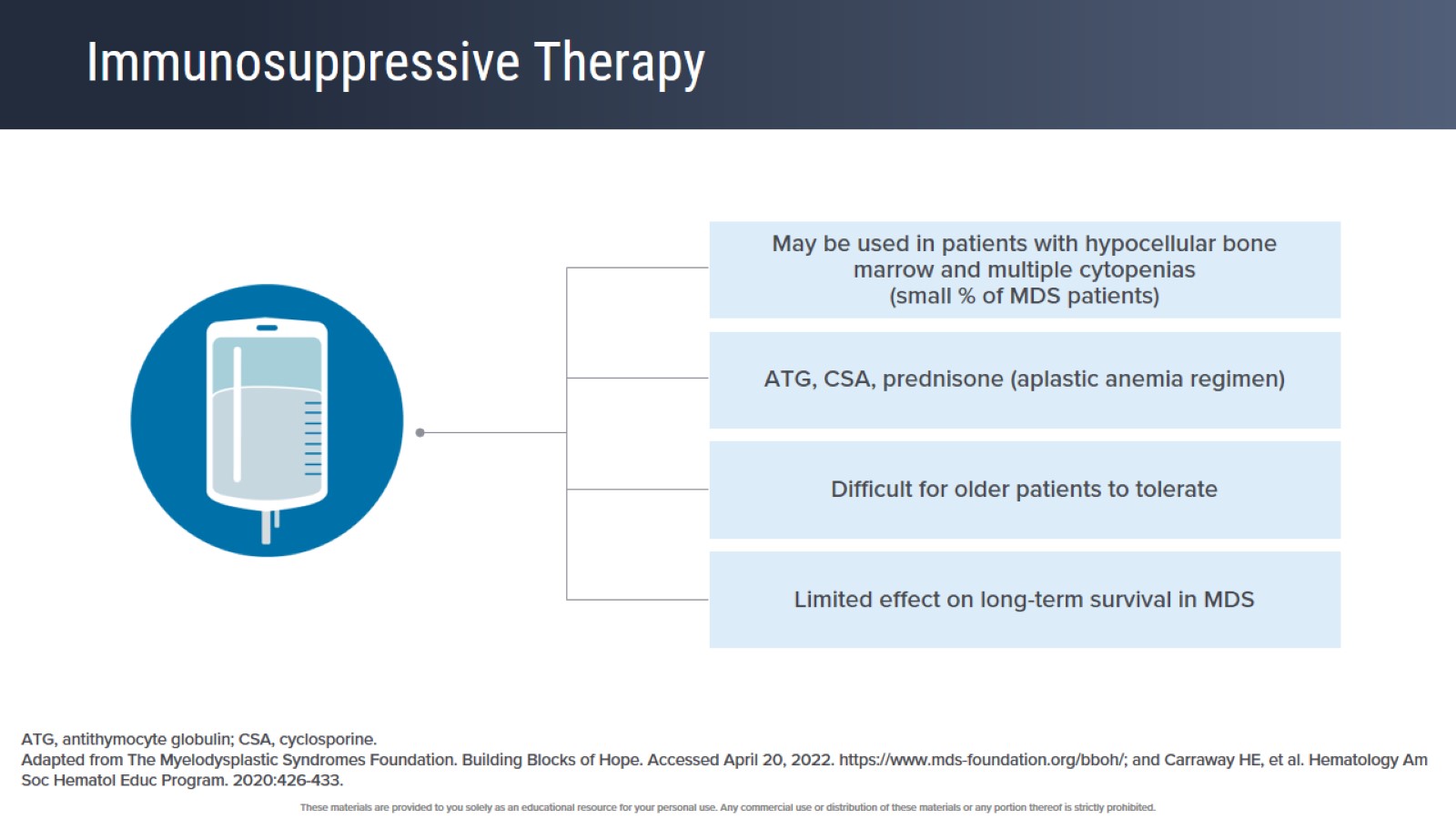 Immunosuppressive Therapy
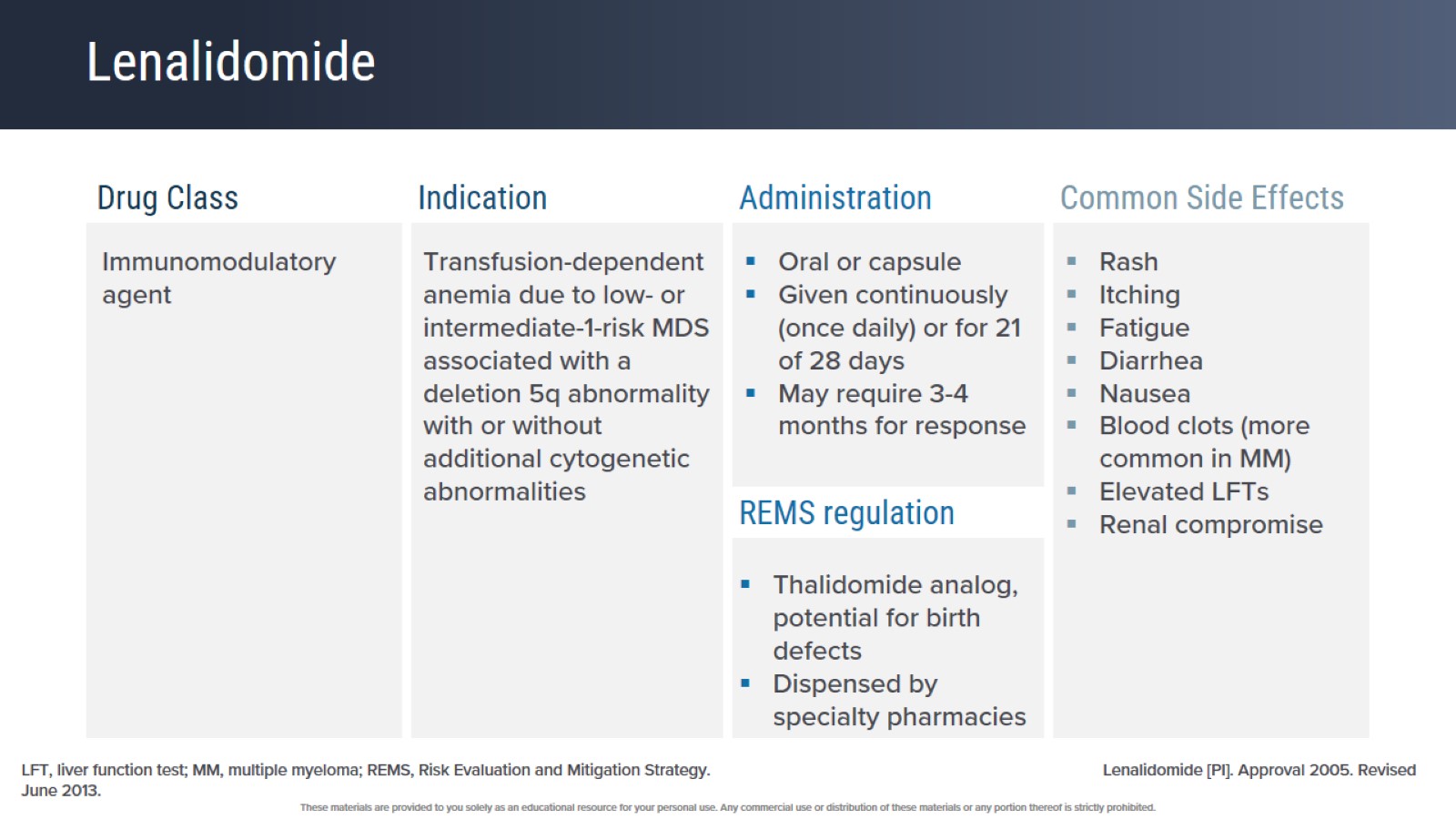 Lenalidomide
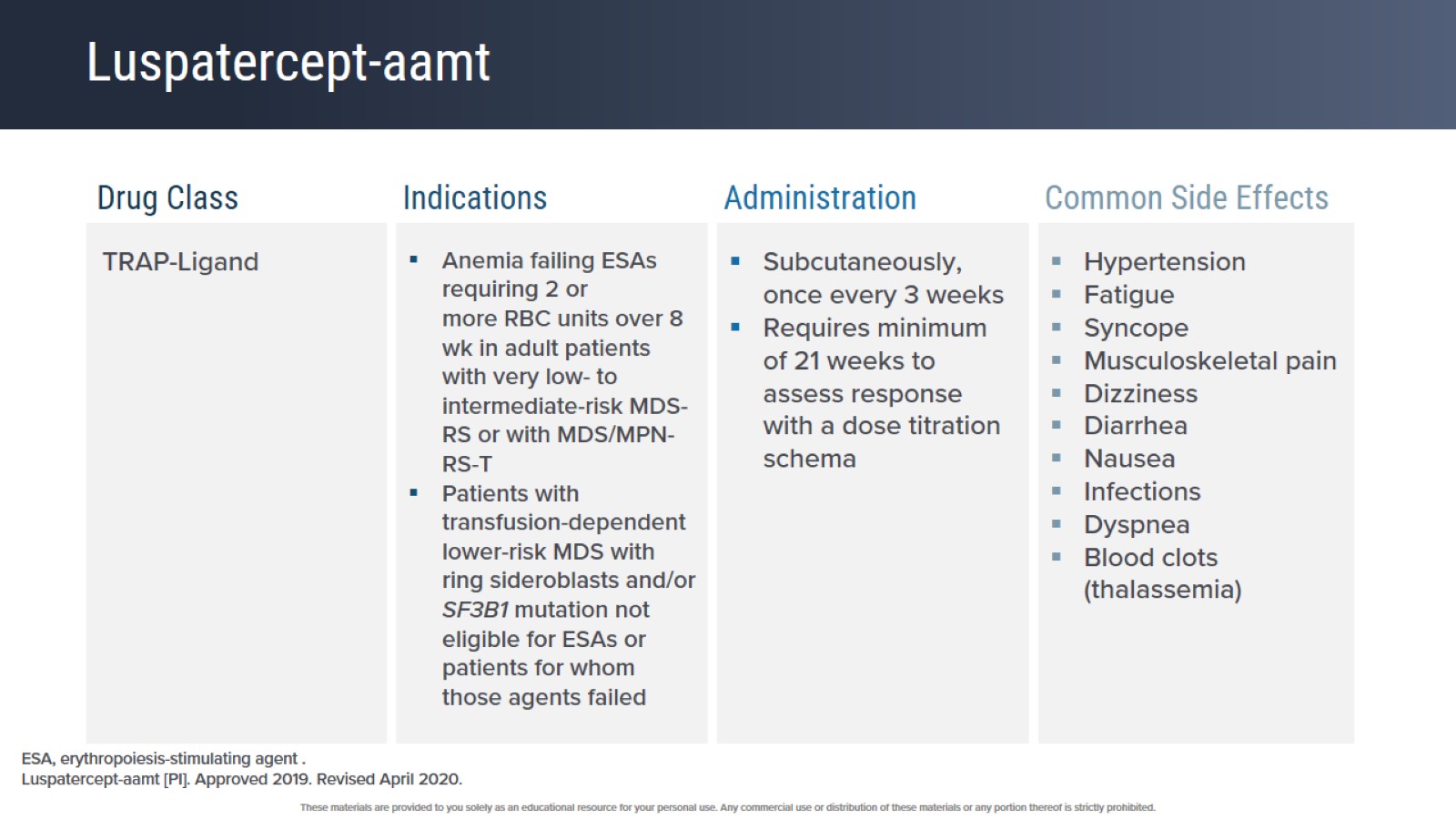 Luspatercept-aamt
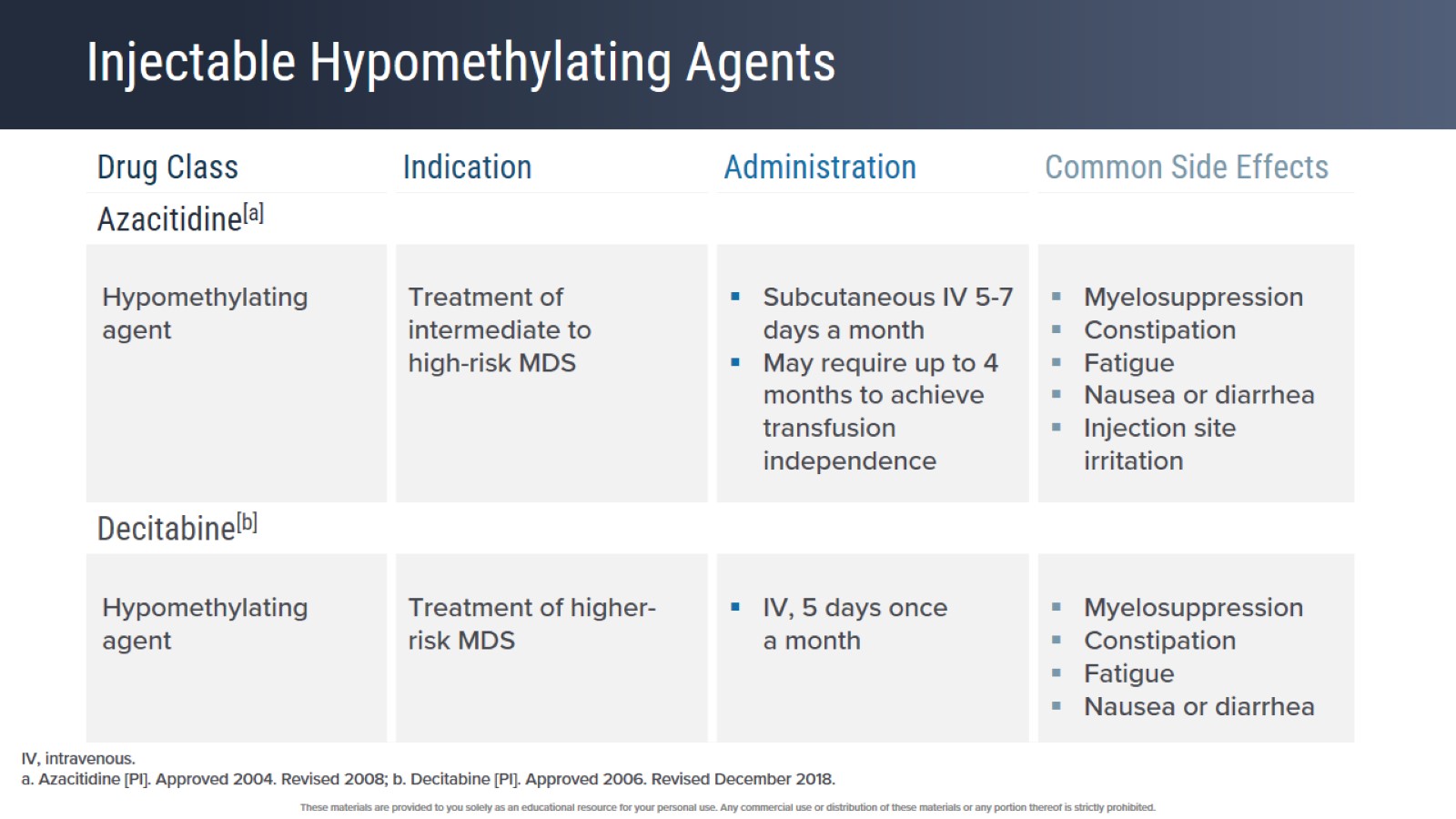 Injectable Hypomethylating Agents
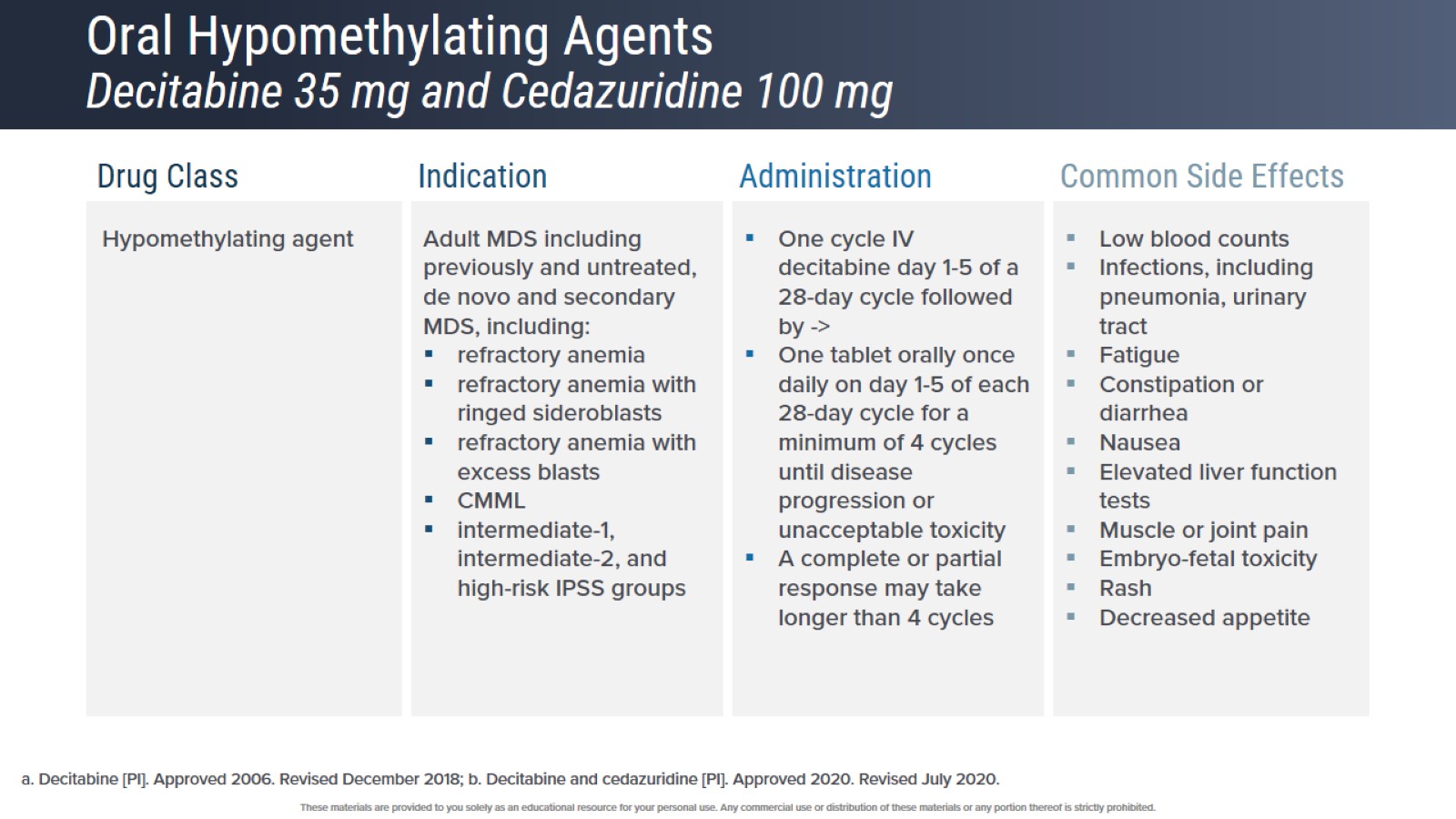 Oral Hypomethylating AgentsDecitabine 35 mg and Cedazuridine 100 mg
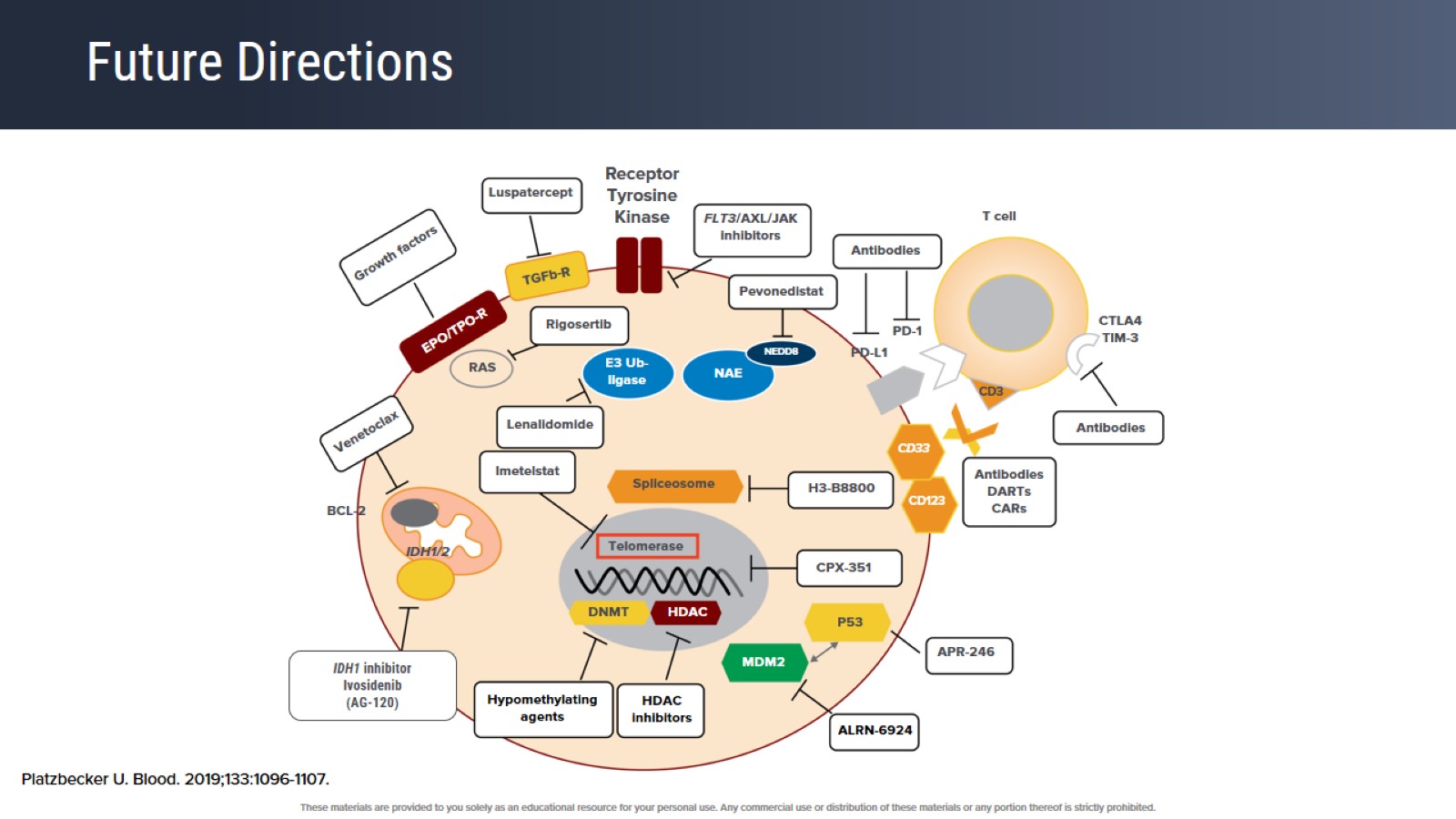 Future Directions
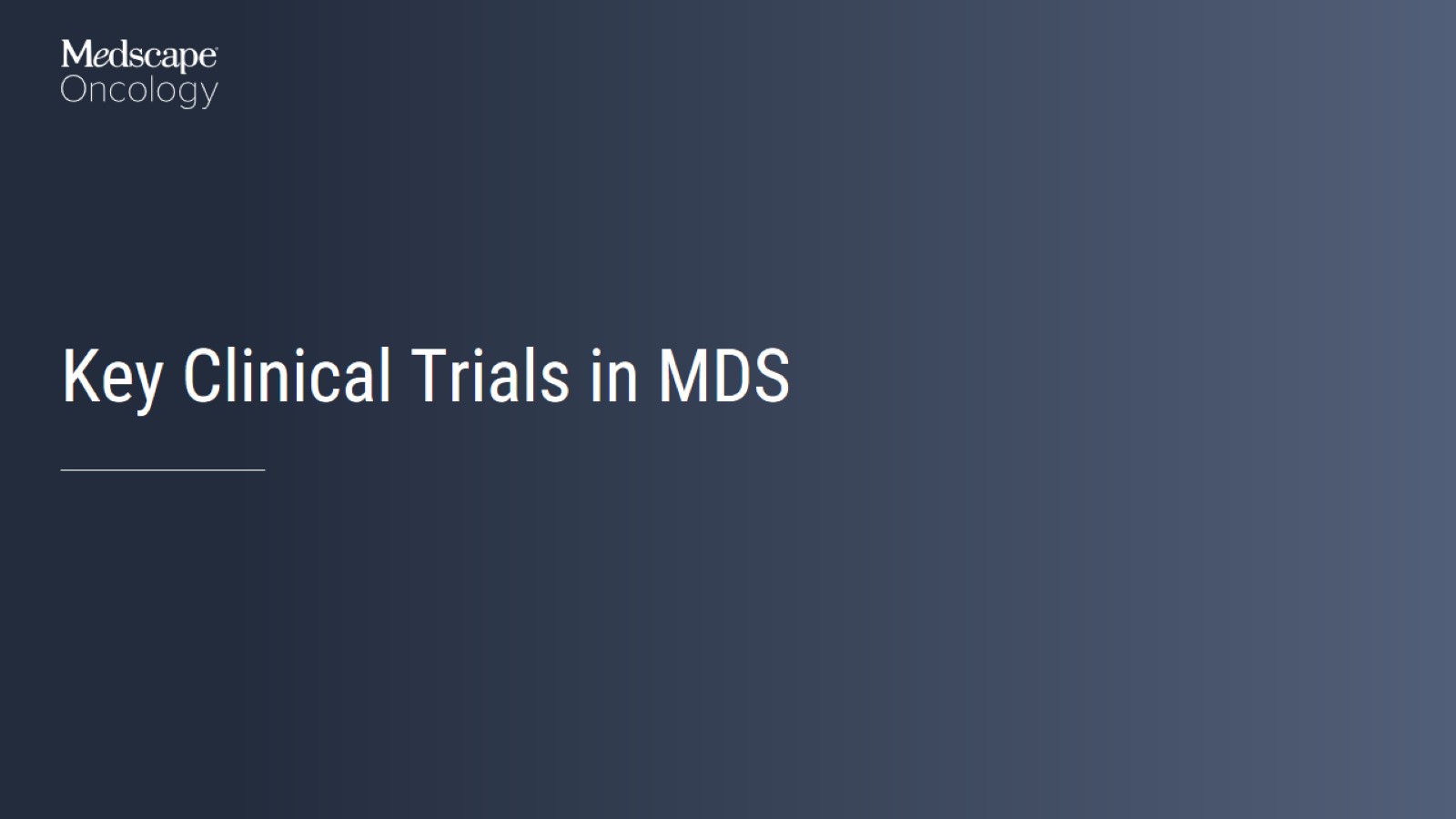 Key Clinical Trials in MDS
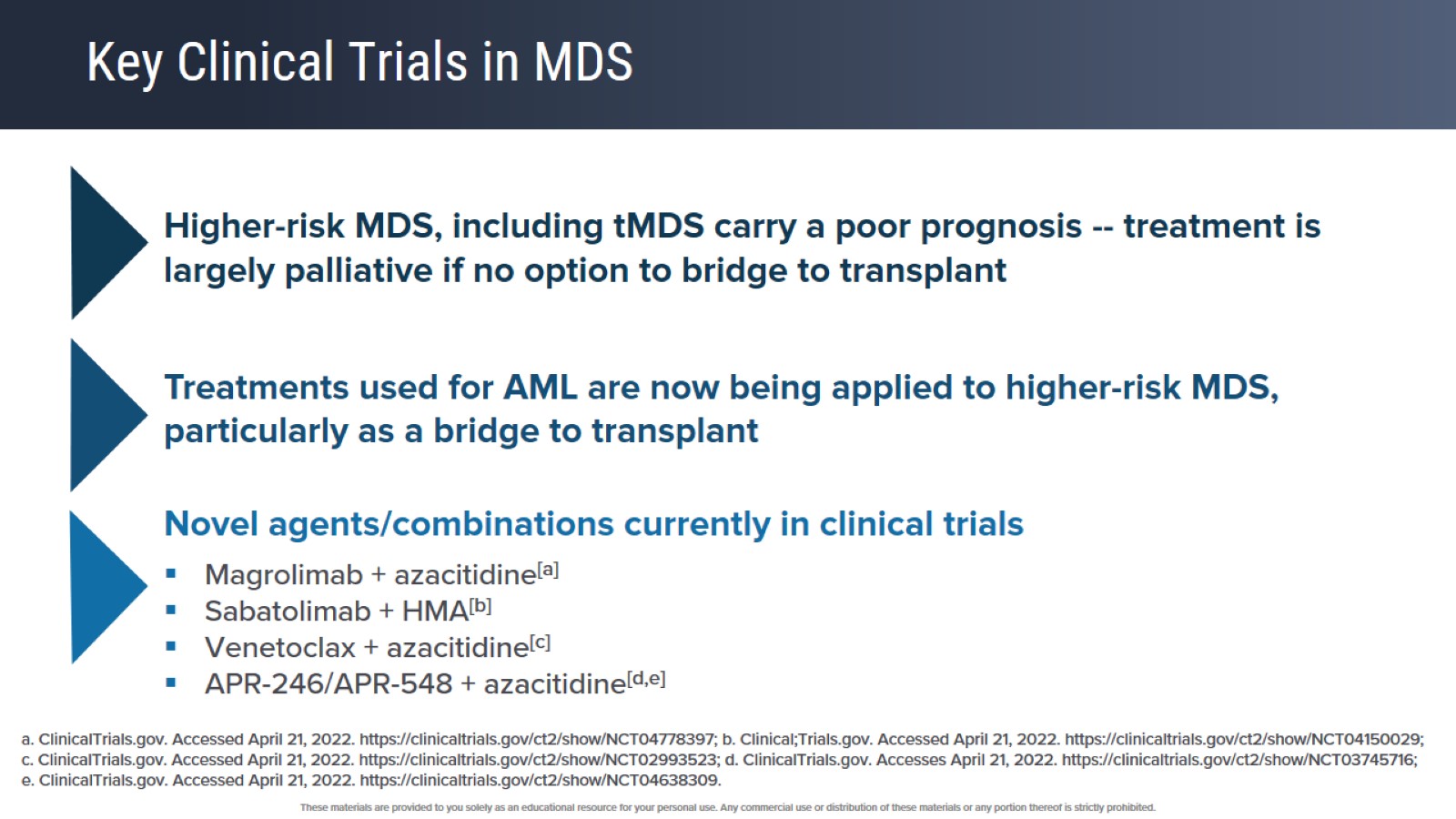 Key Clinical Trials in MDS
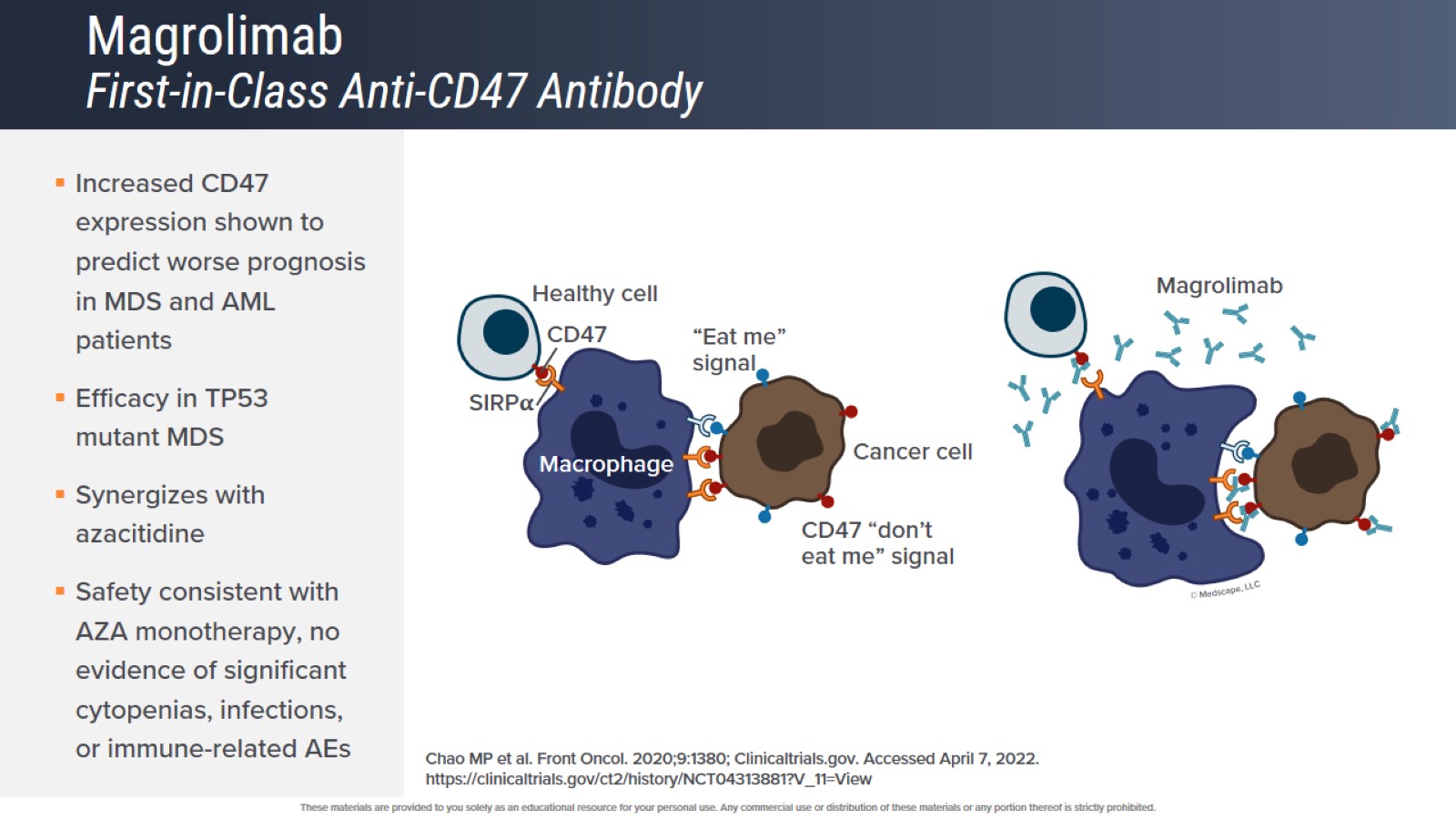 MagrolimabFirst-in-Class Anti-CD47 Antibody
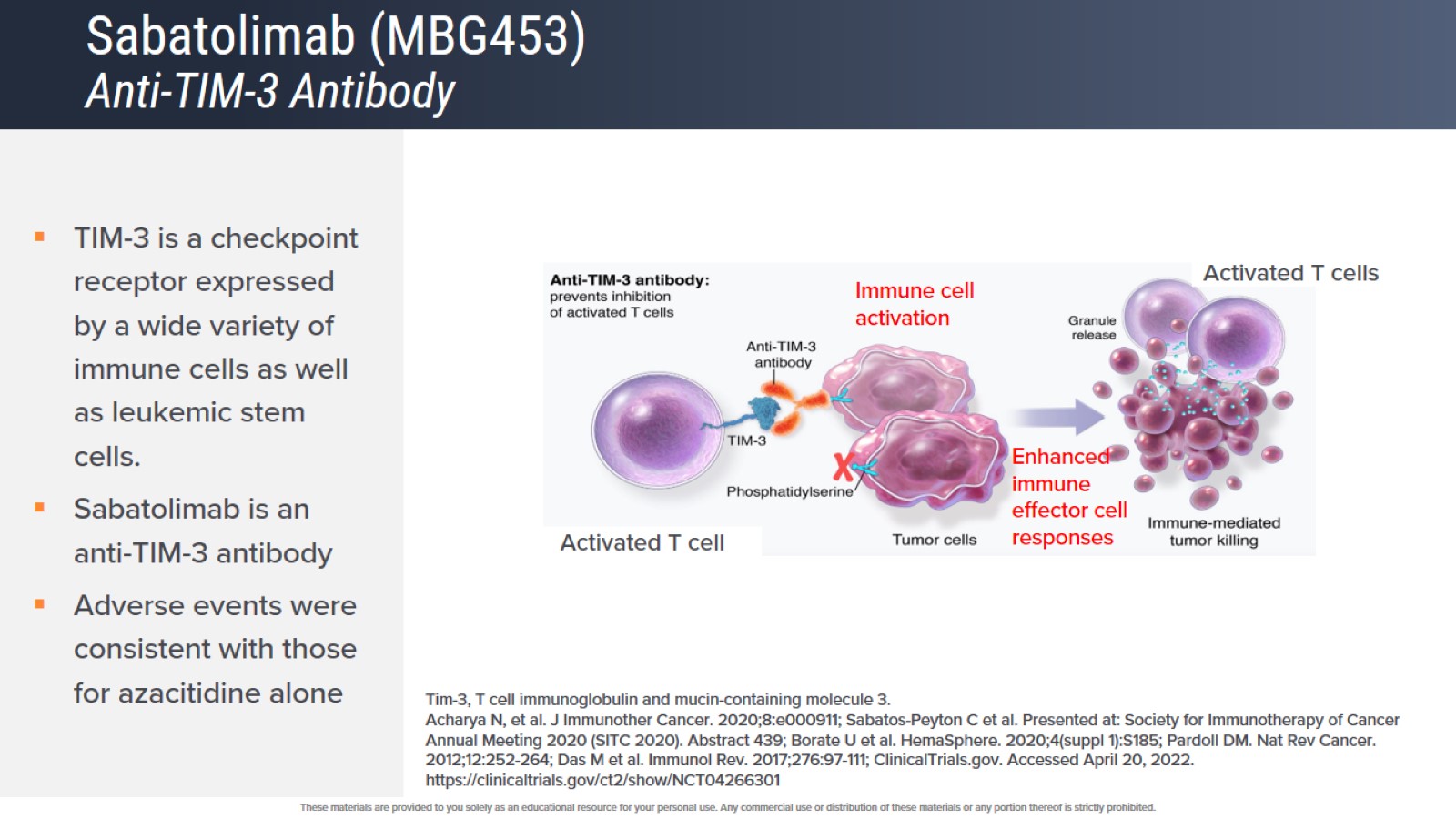 Sabatolimab (MBG453)Anti-TIM-3 Antibody
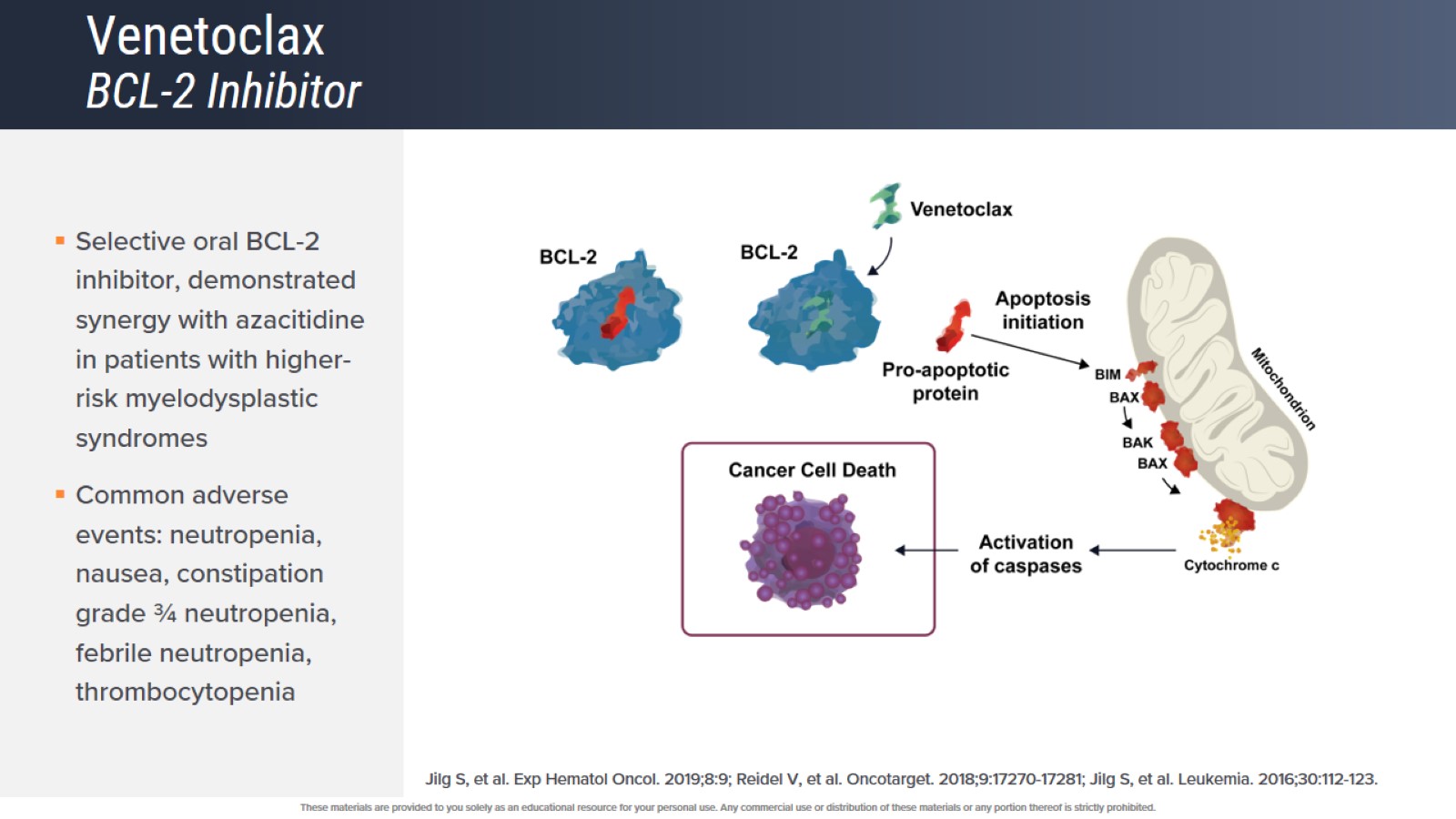 VenetoclaxBCL-2 Inhibitor
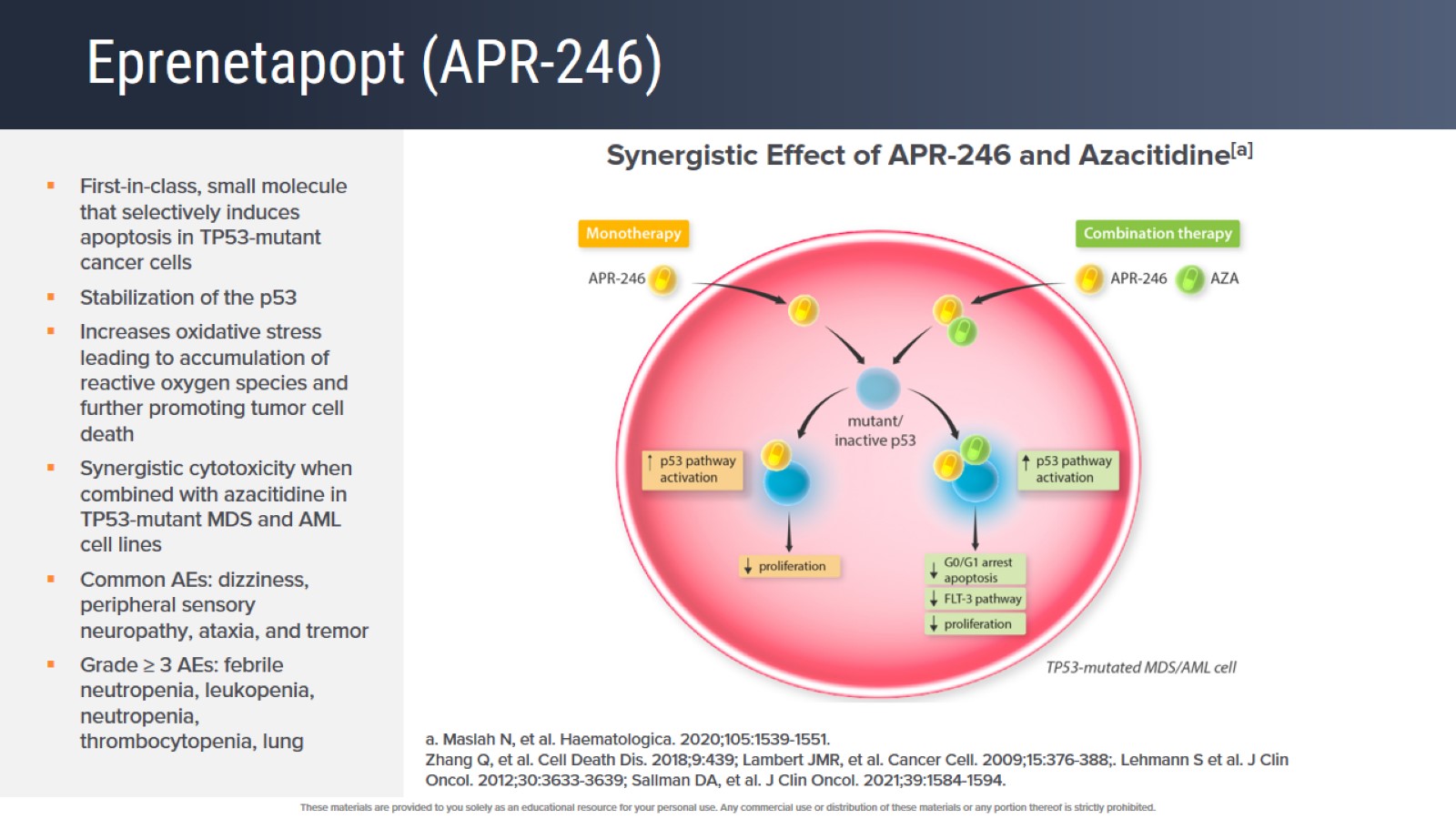 Eprenetapopt (APR-246)
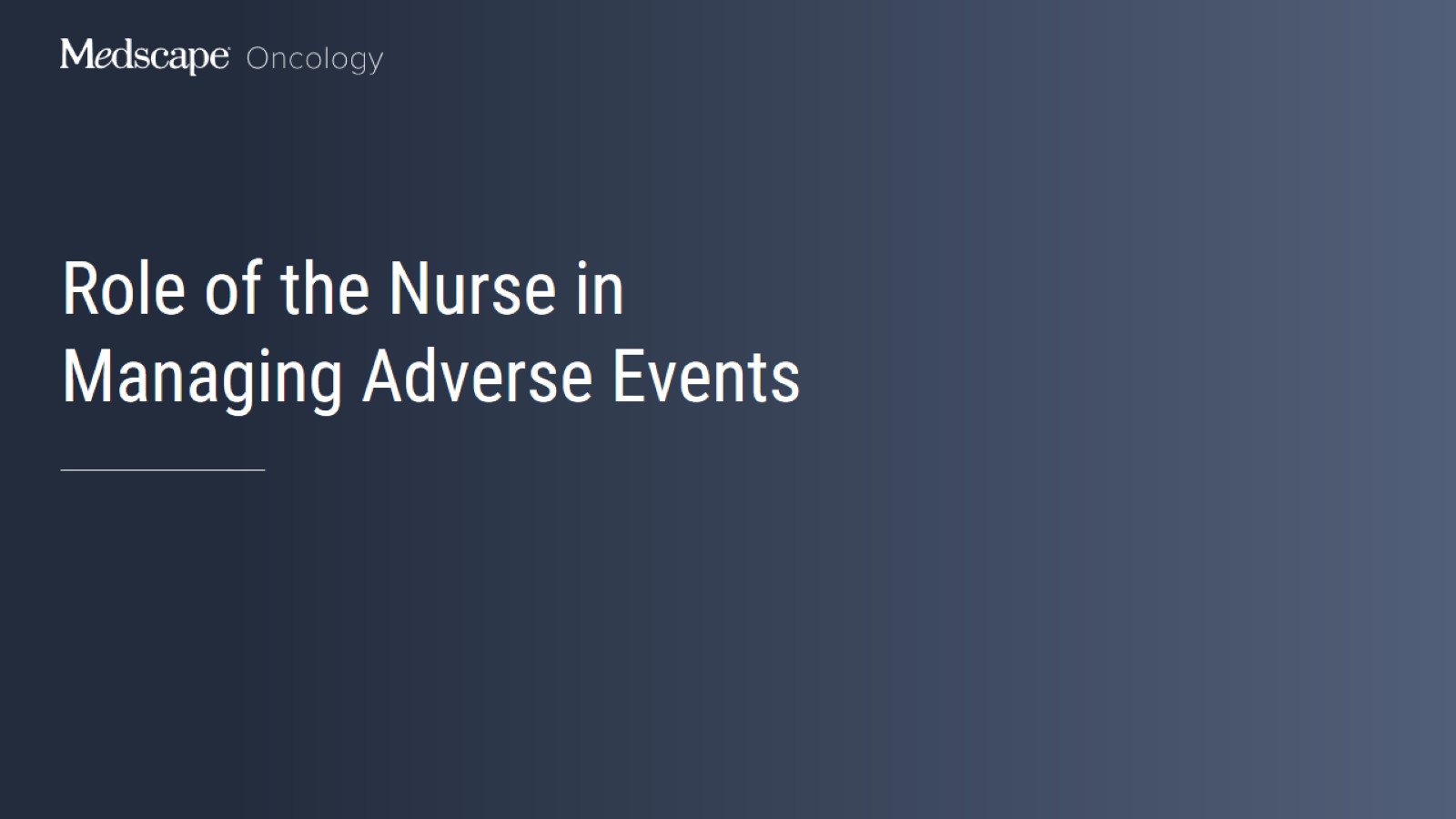 Role of the Nurse in Managing Adverse Events
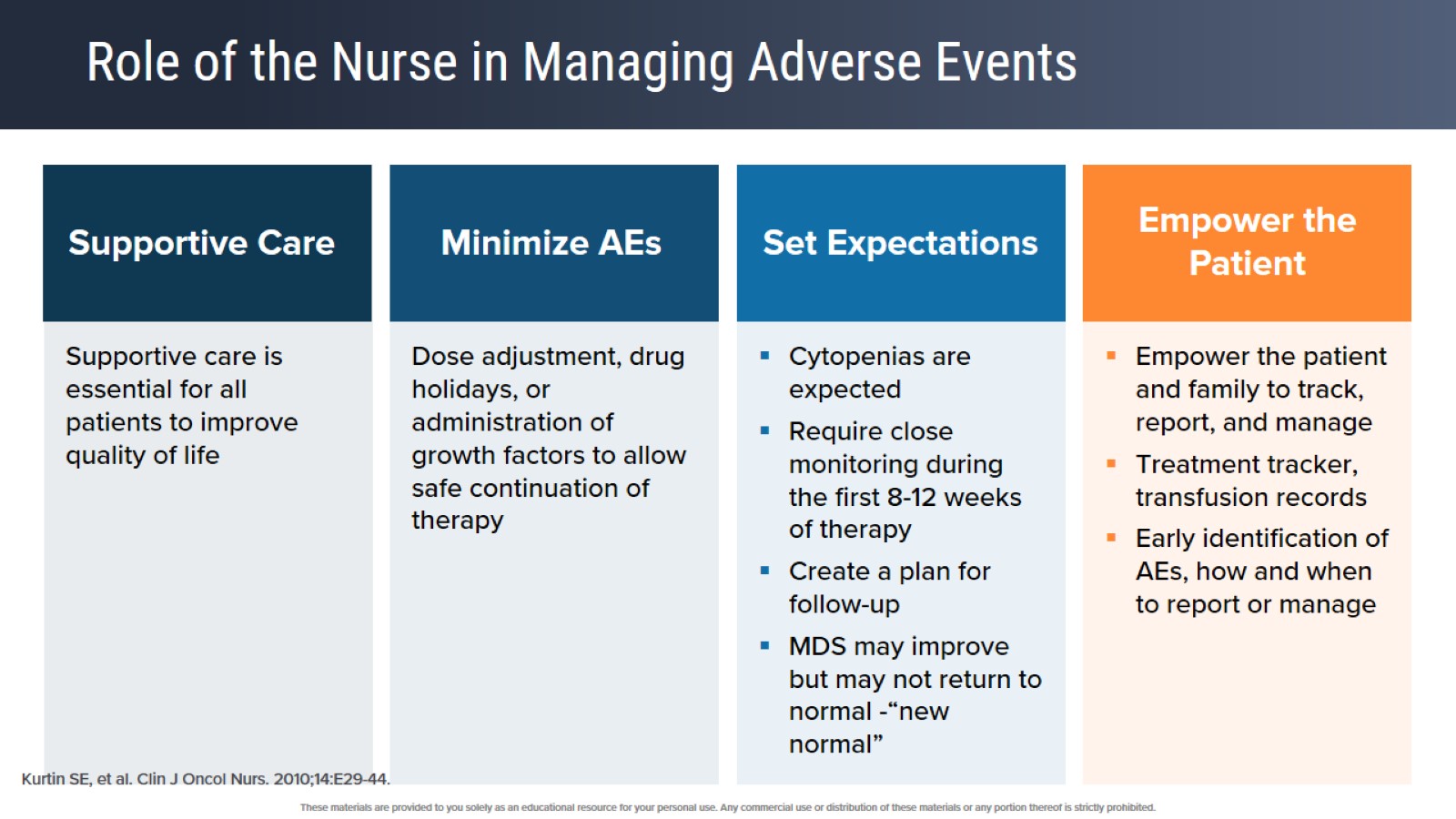 Role of the Nurse in Managing Adverse Events
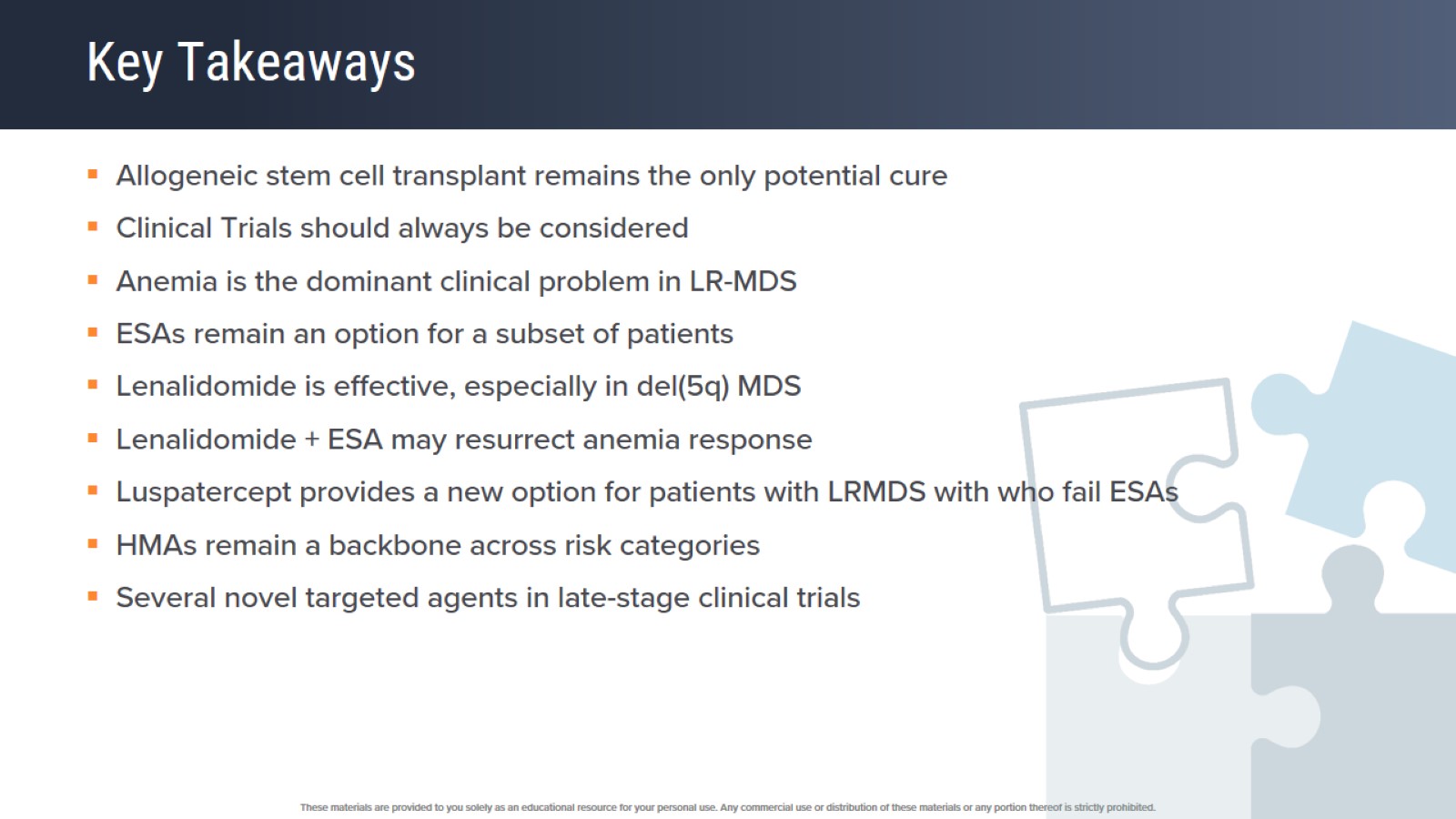 Key Takeaways
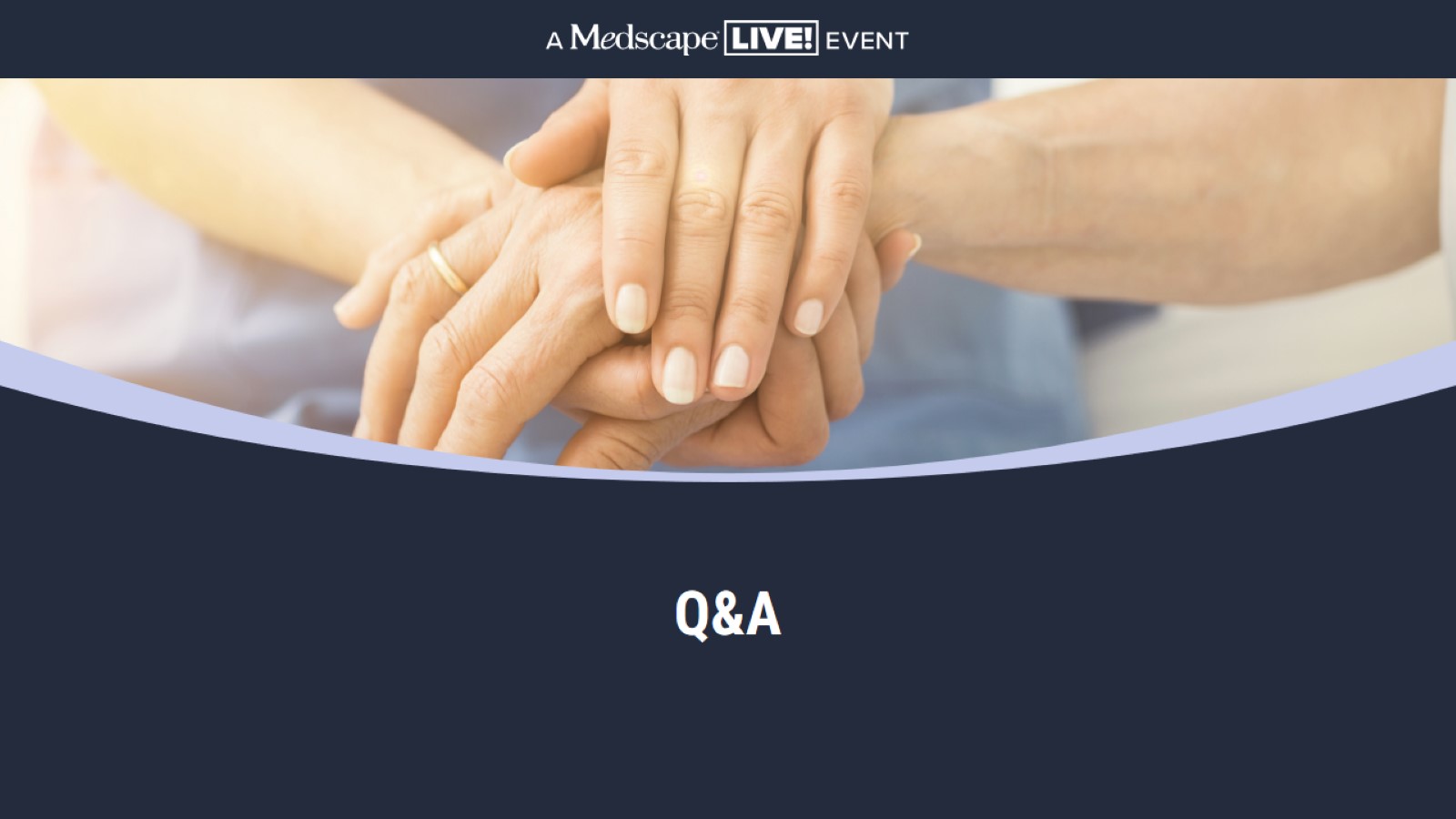 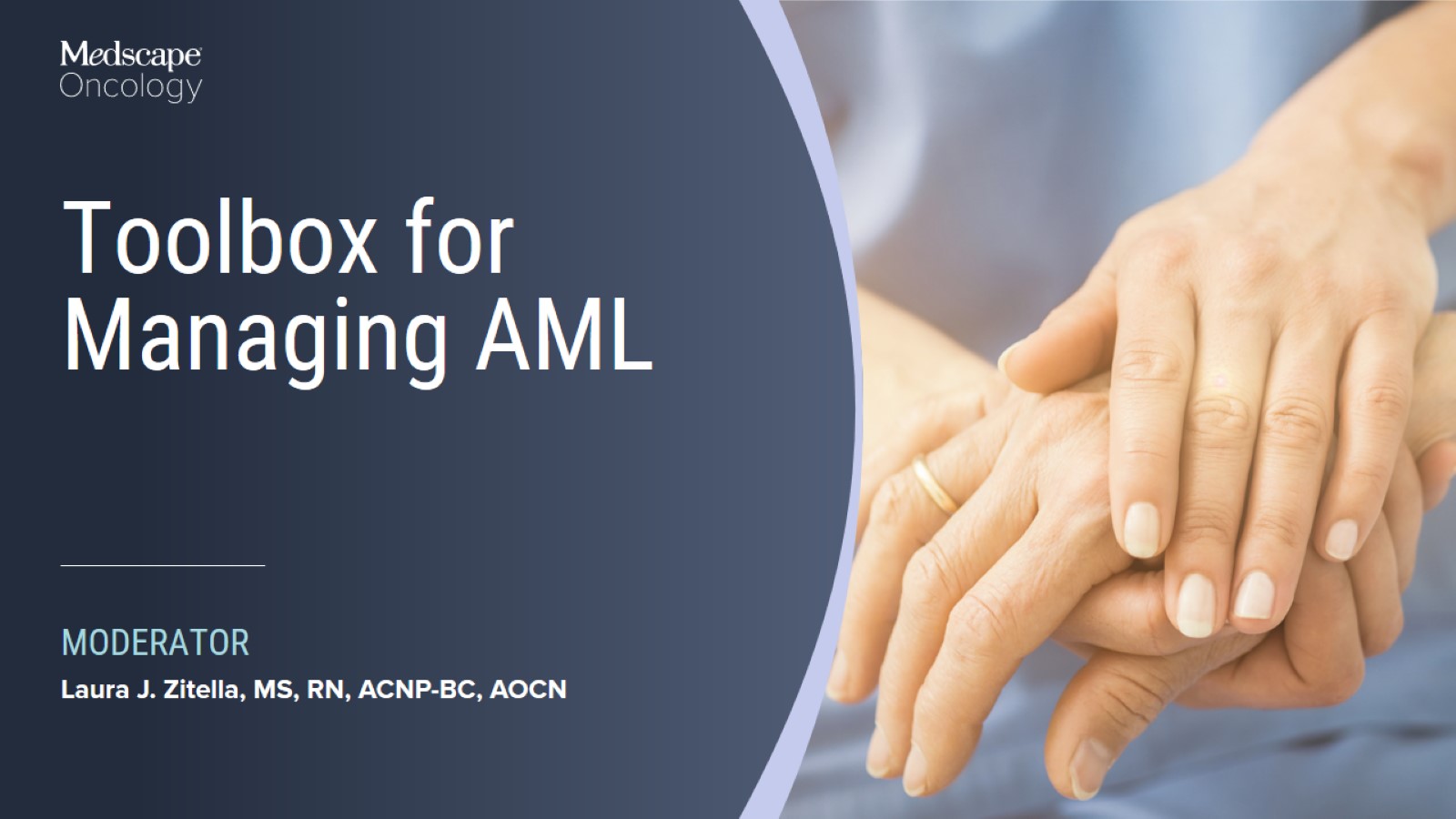 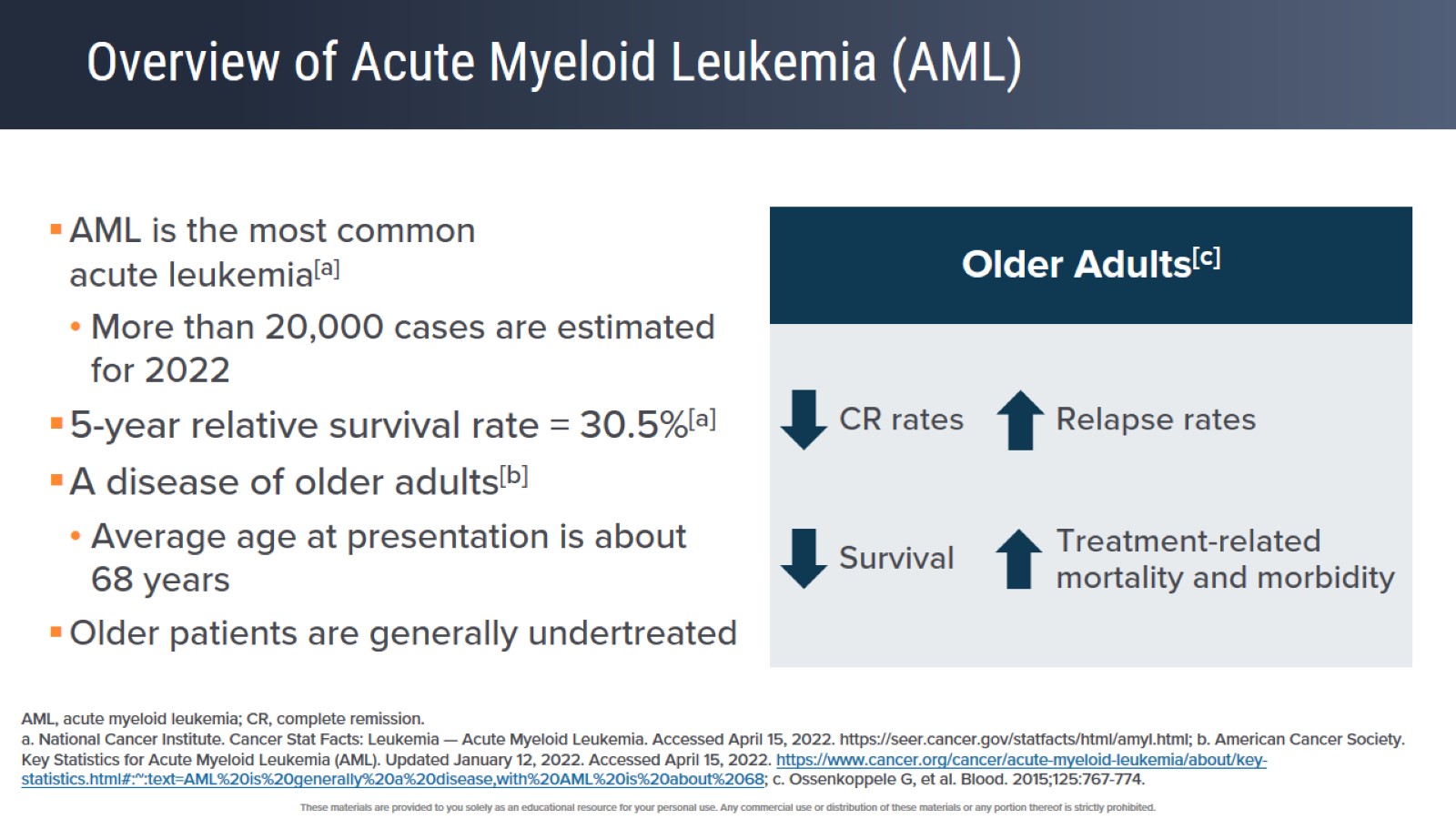 Overview of Acute Myeloid Leukemia (AML)
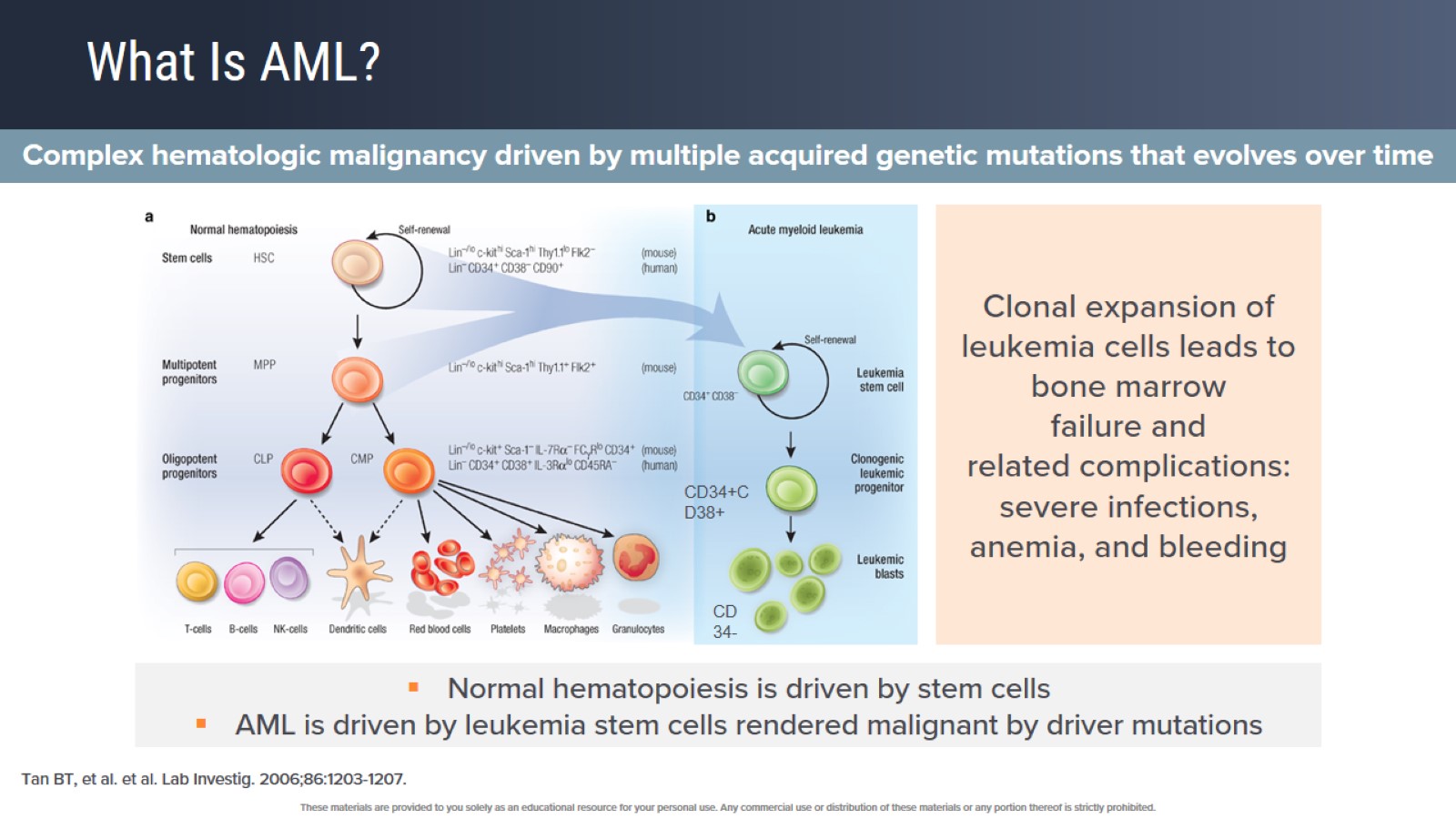 What Is AML?
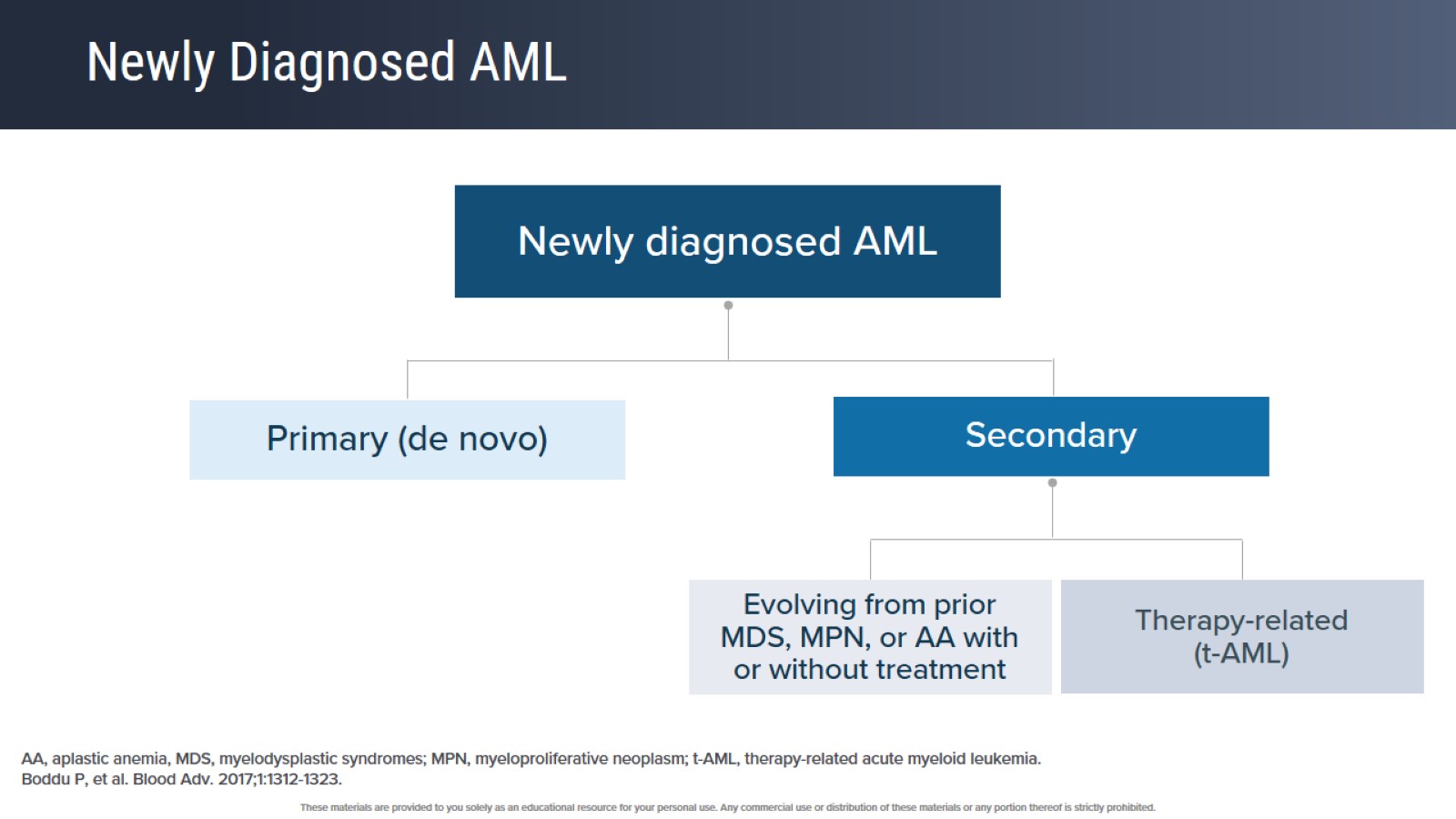 Newly Diagnosed AML
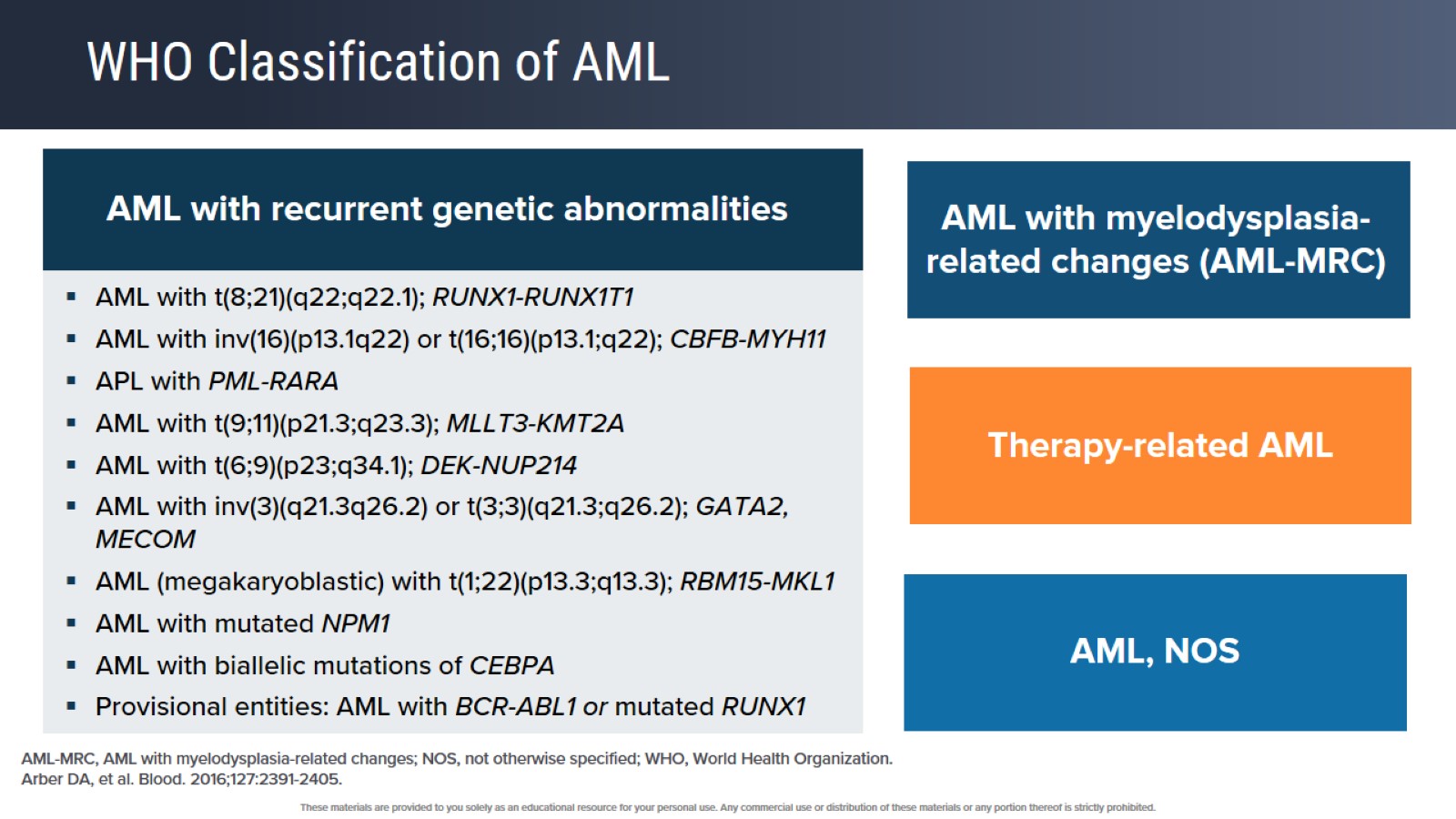 WHO Classification of AML
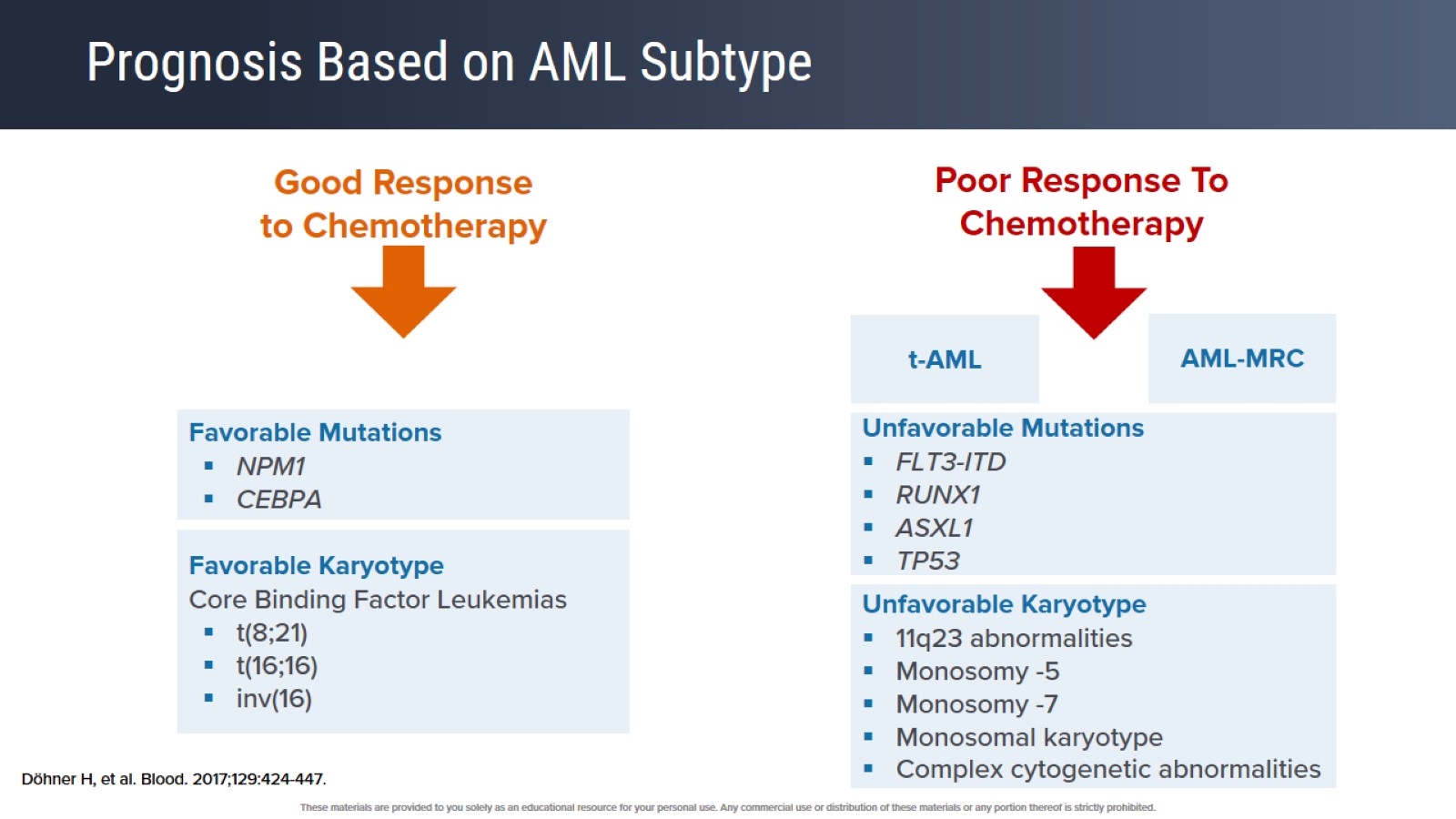 Prognosis Based on AML Subtype
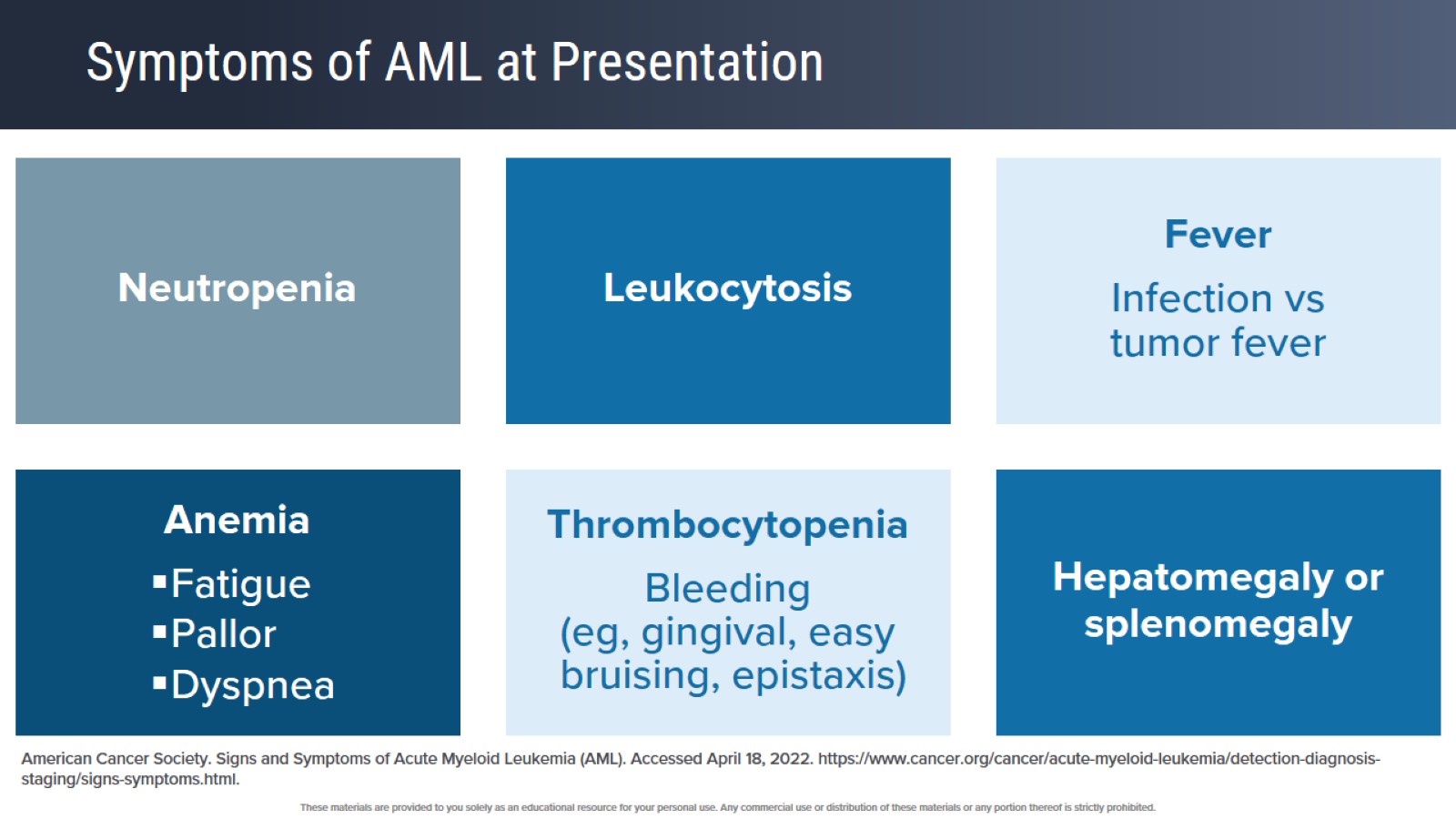 Symptoms of AML at Presentation
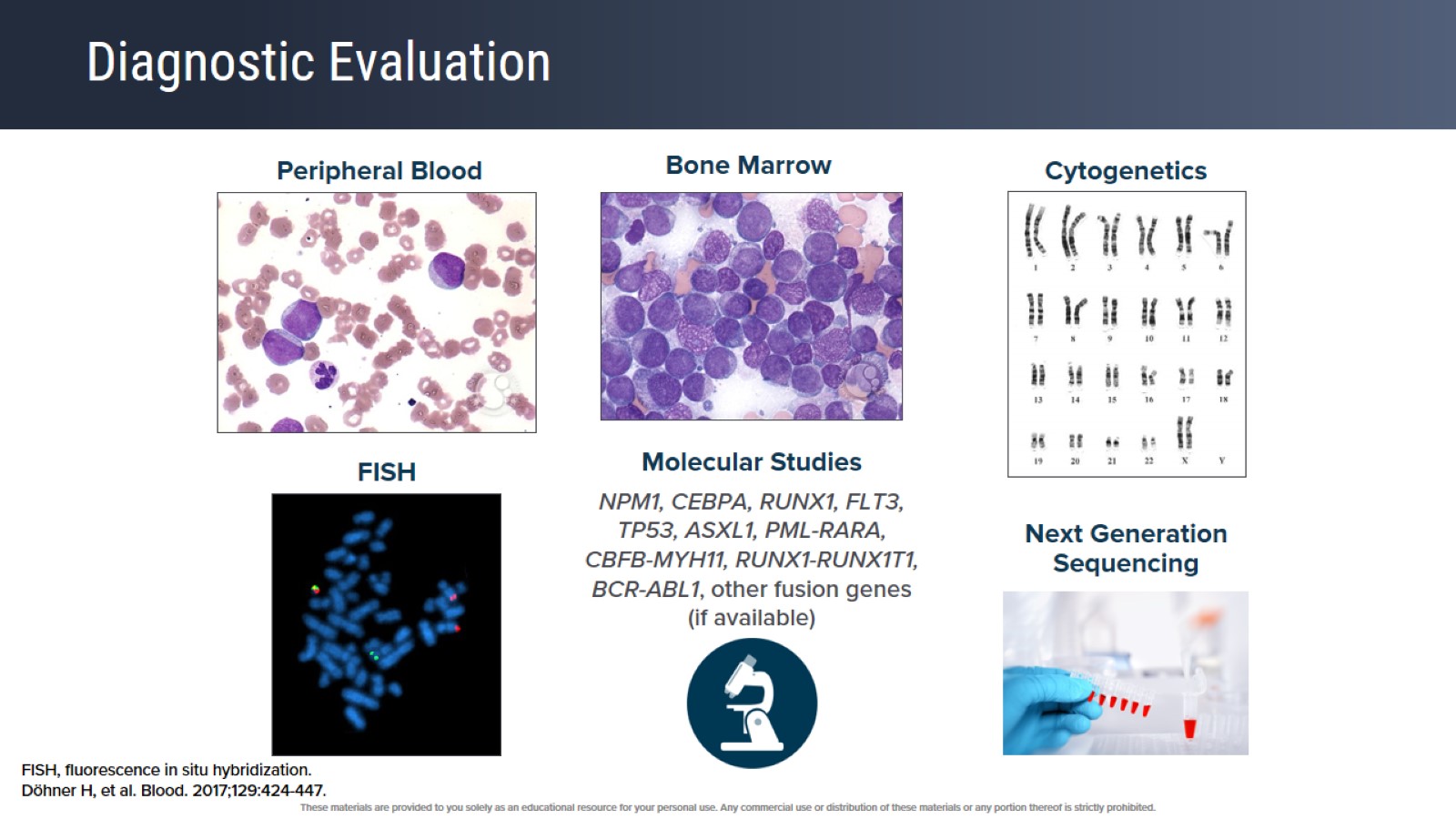 Diagnostic Evaluation
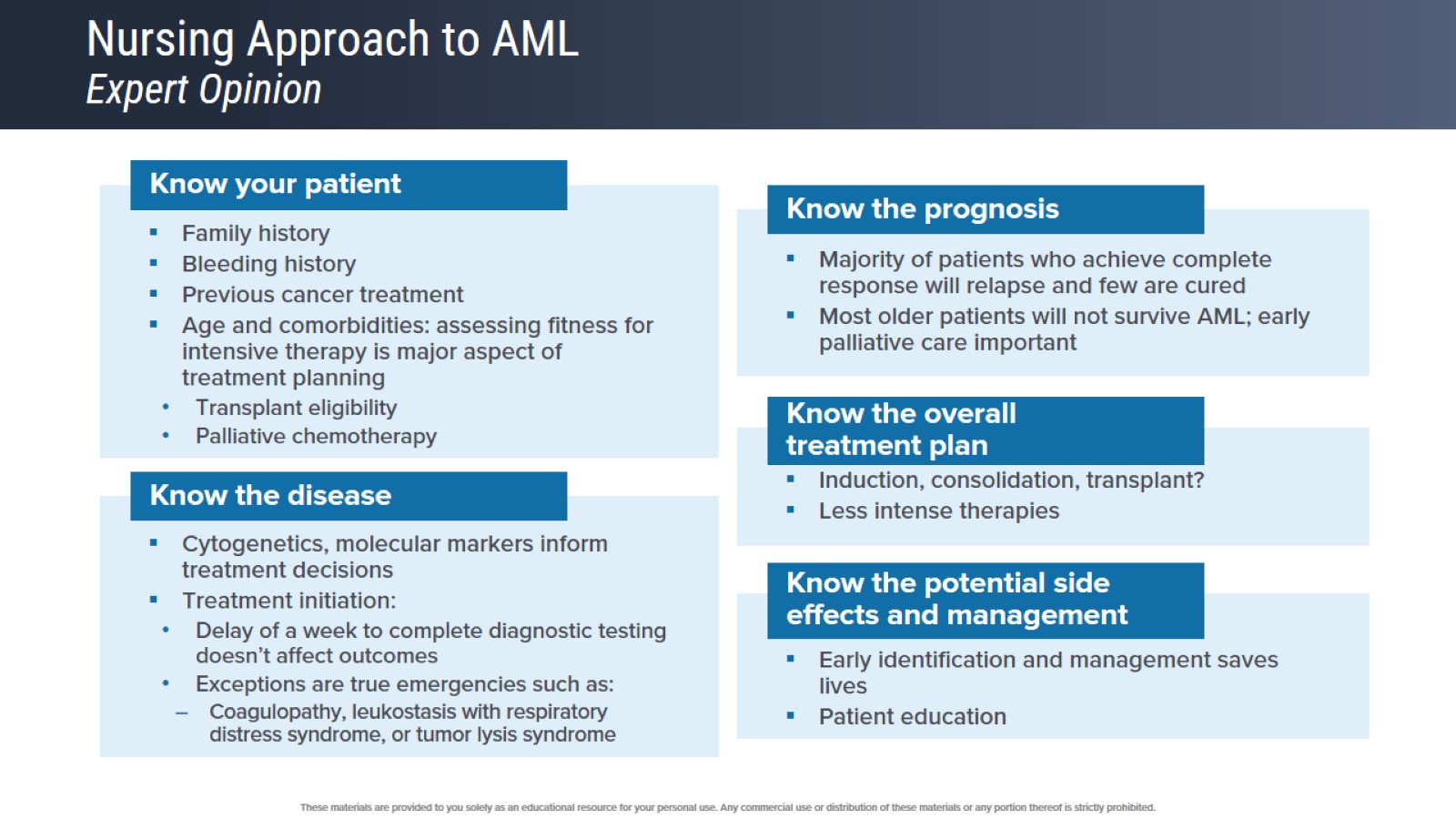 Nursing Approach to AMLExpert Opinion
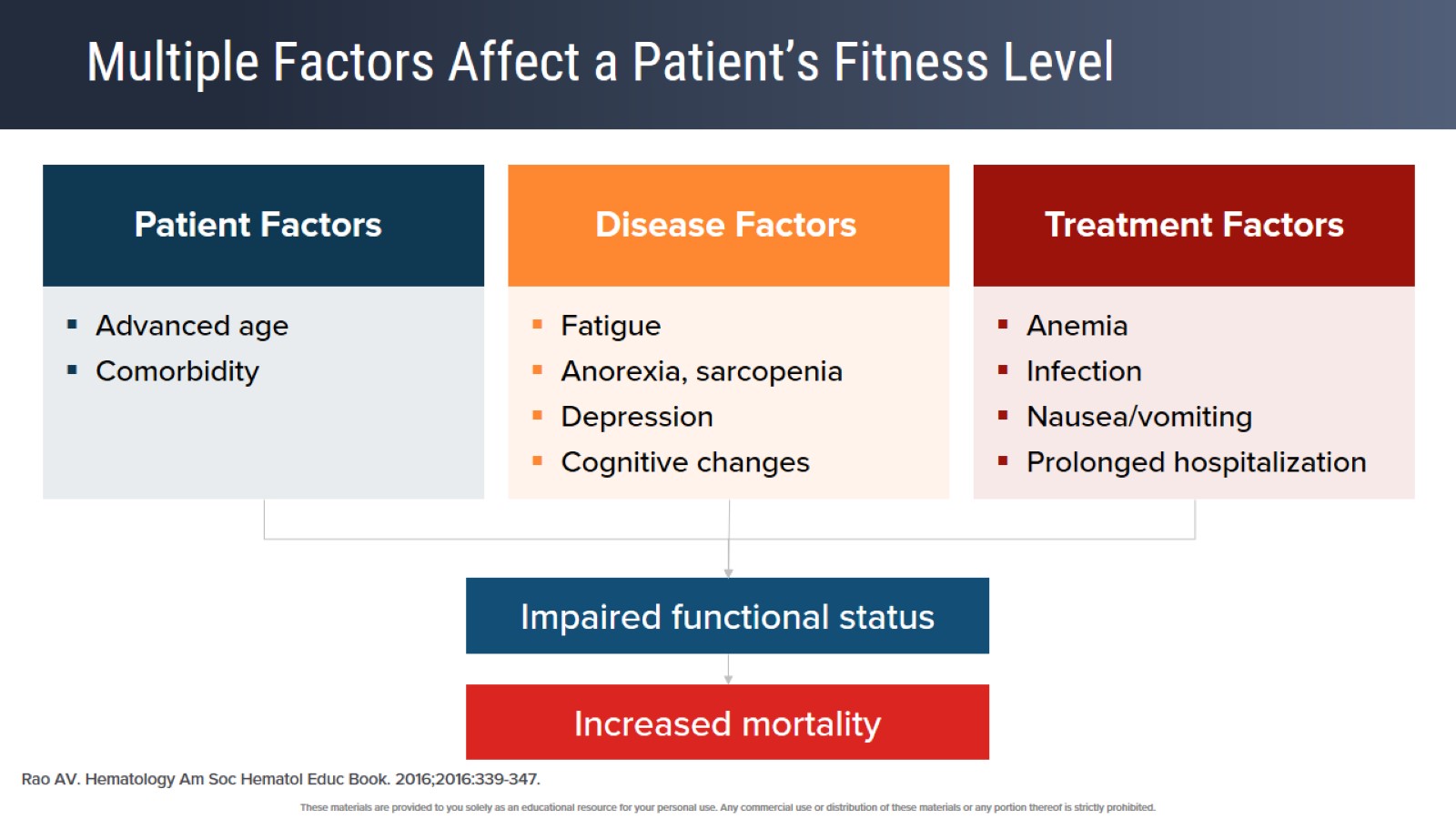 Multiple Factors Affect a Patient’s Fitness Level
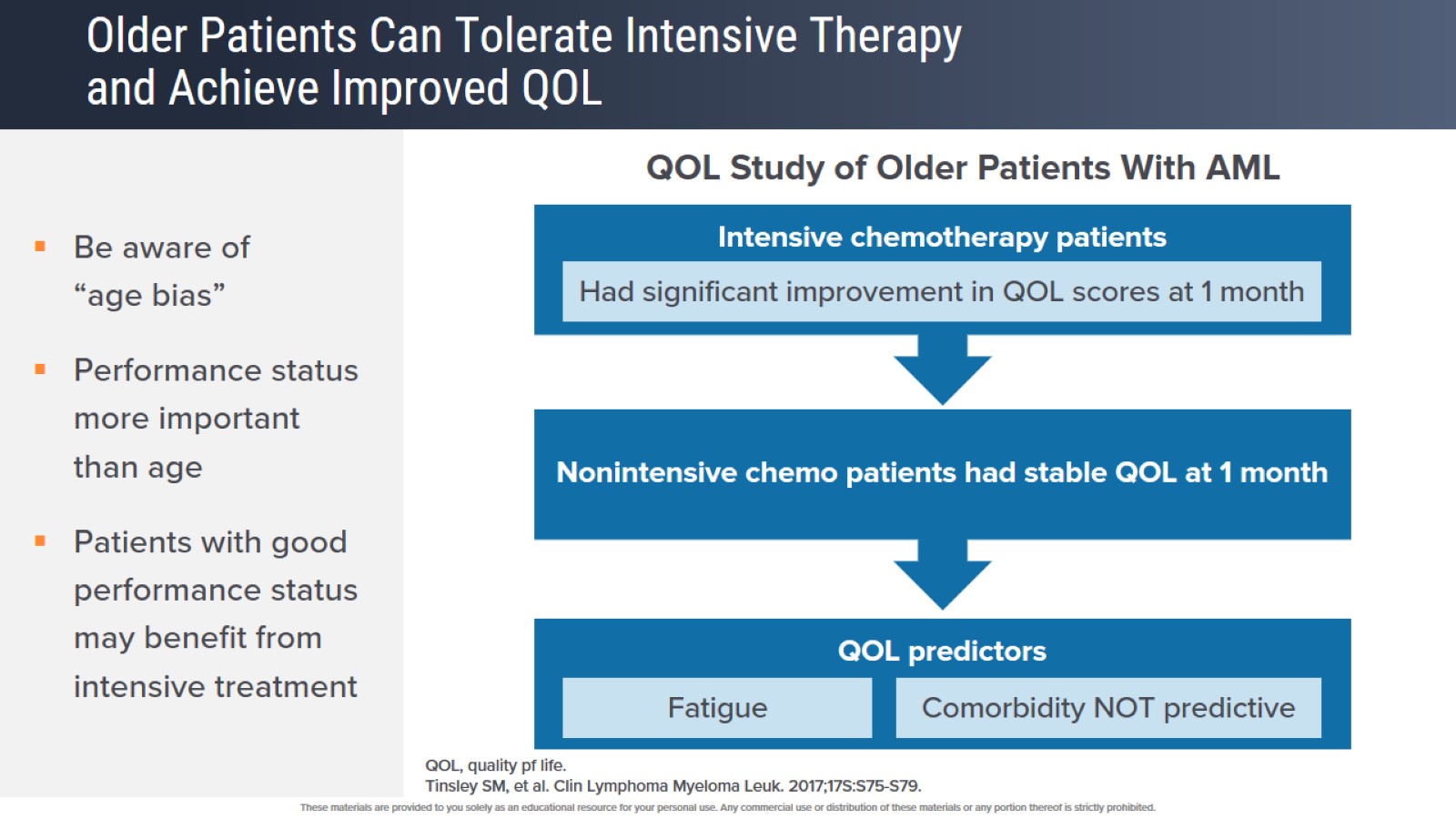 Older Patients Can Tolerate Intensive Therapy and Achieve Improved QOL
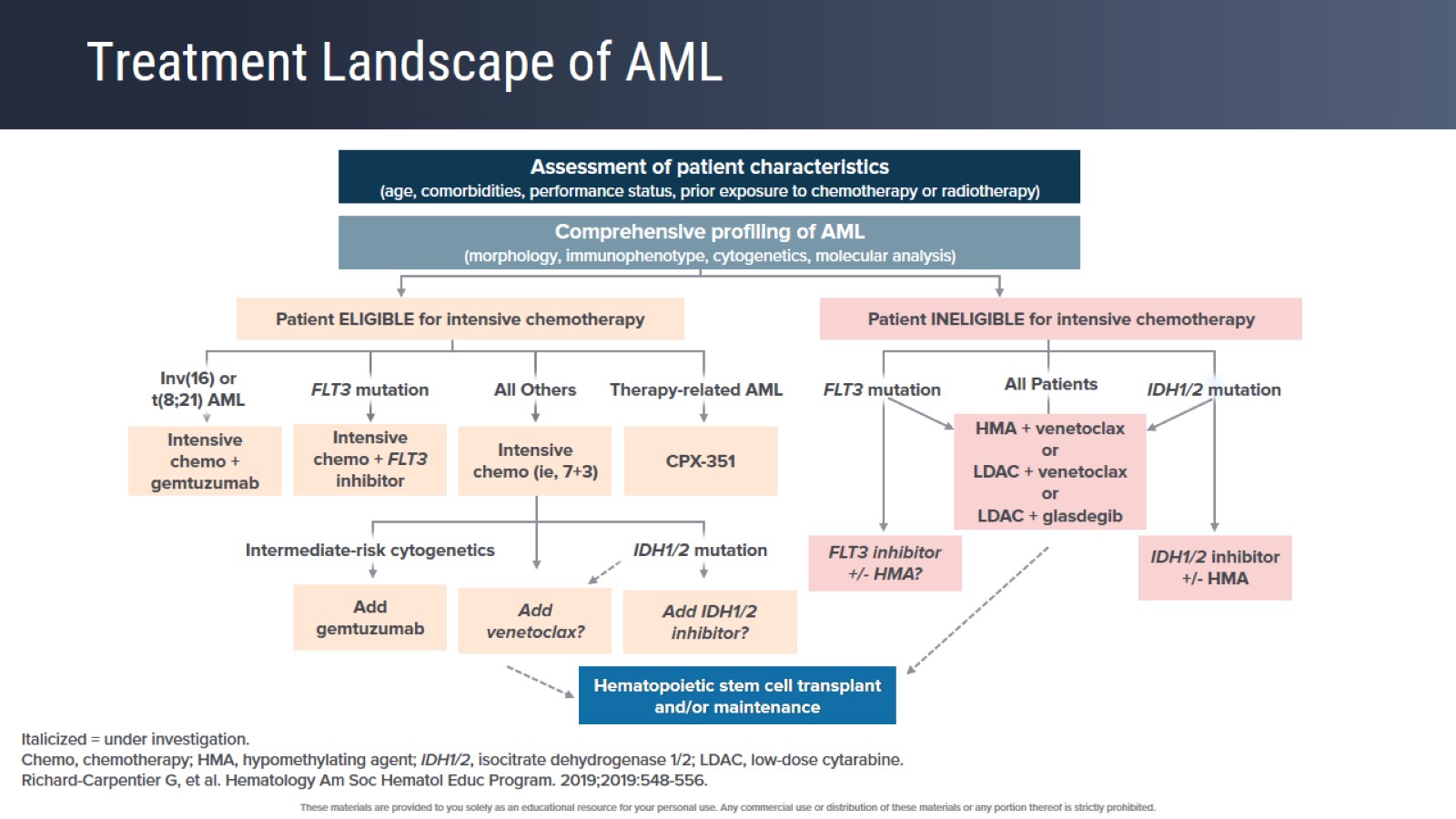 Treatment Landscape of AML
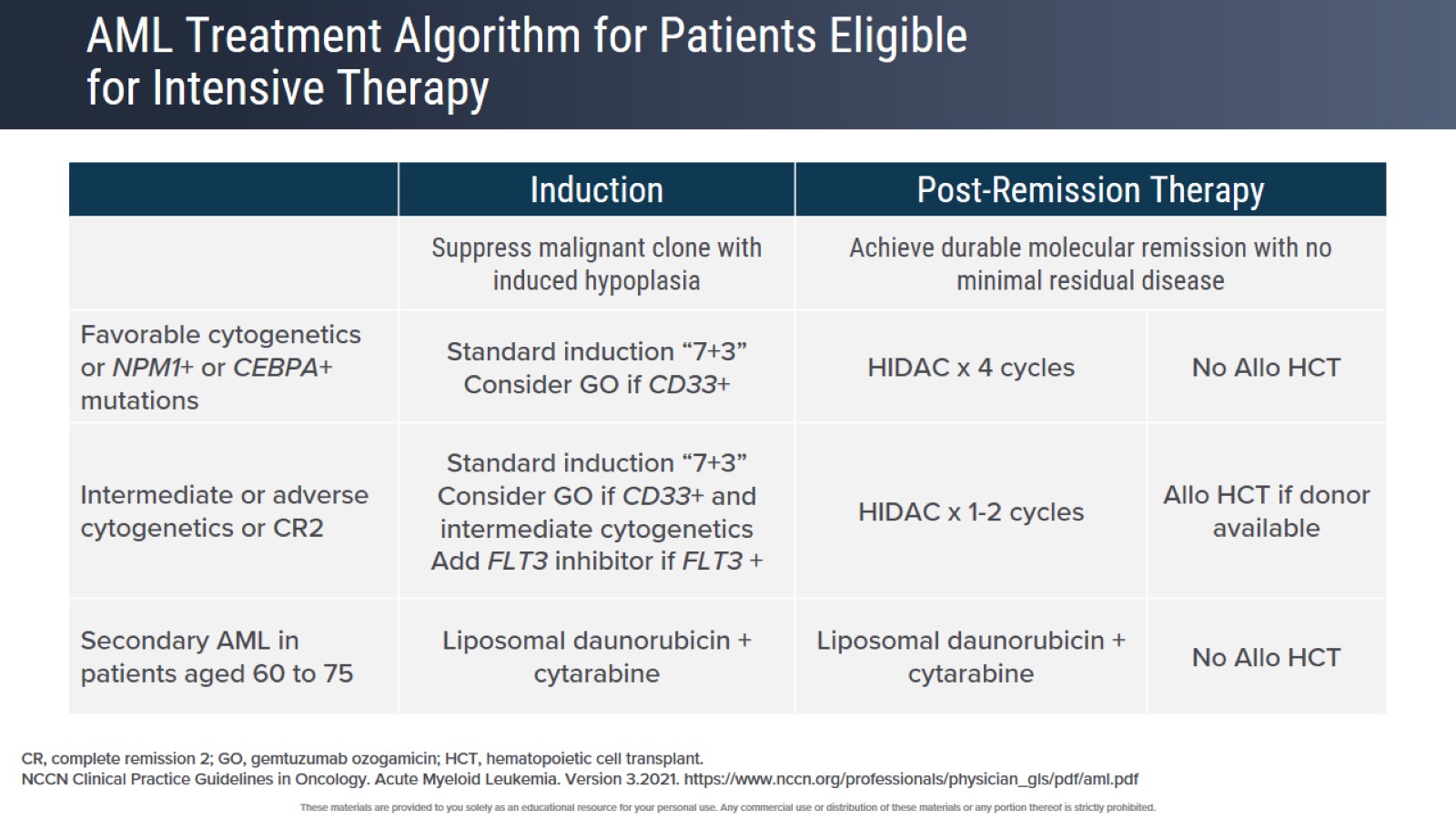 AML Treatment Algorithm for Patients Eligiblefor Intensive Therapy
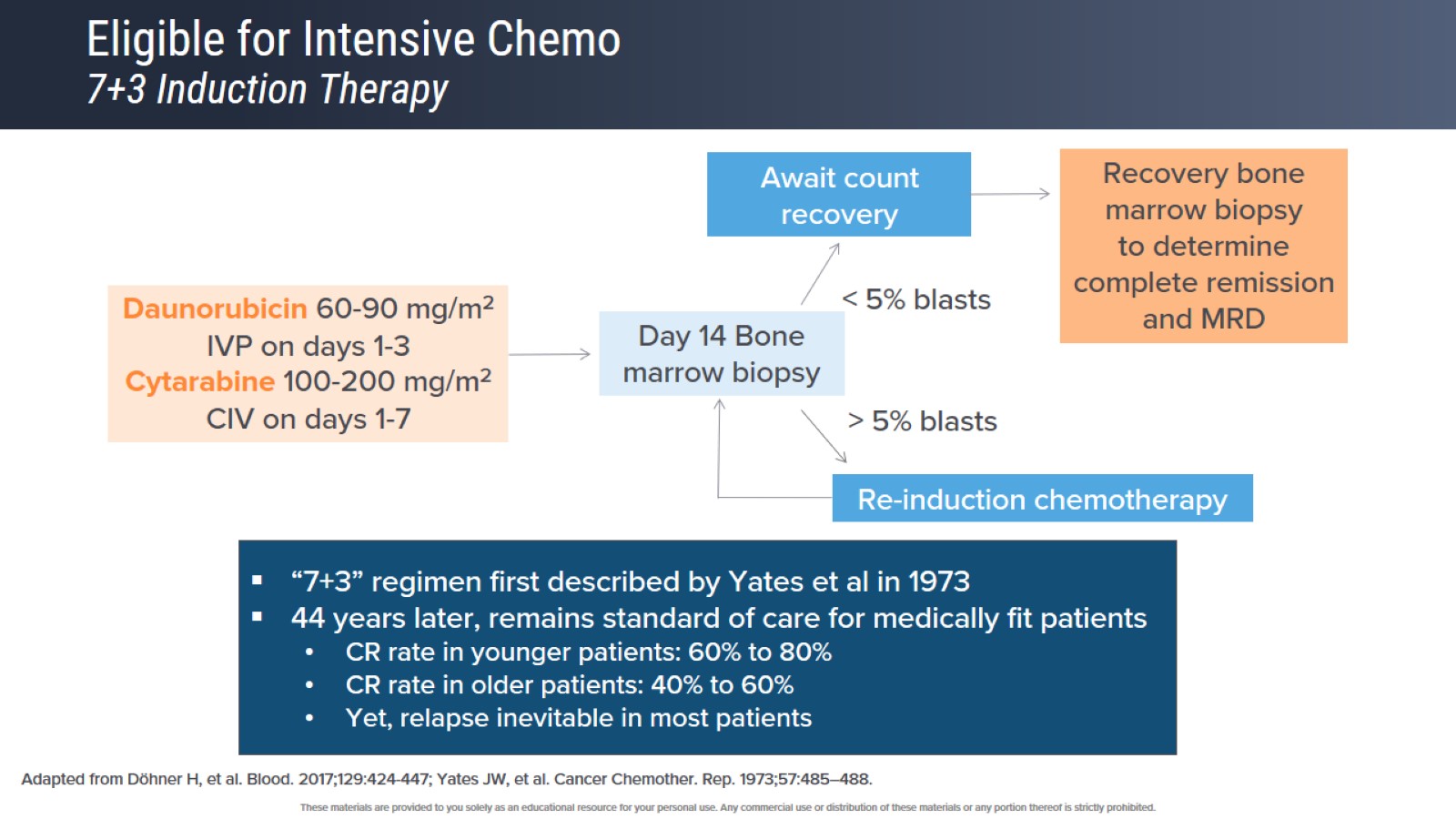 Eligible for Intensive Chemo7+3 Induction Therapy
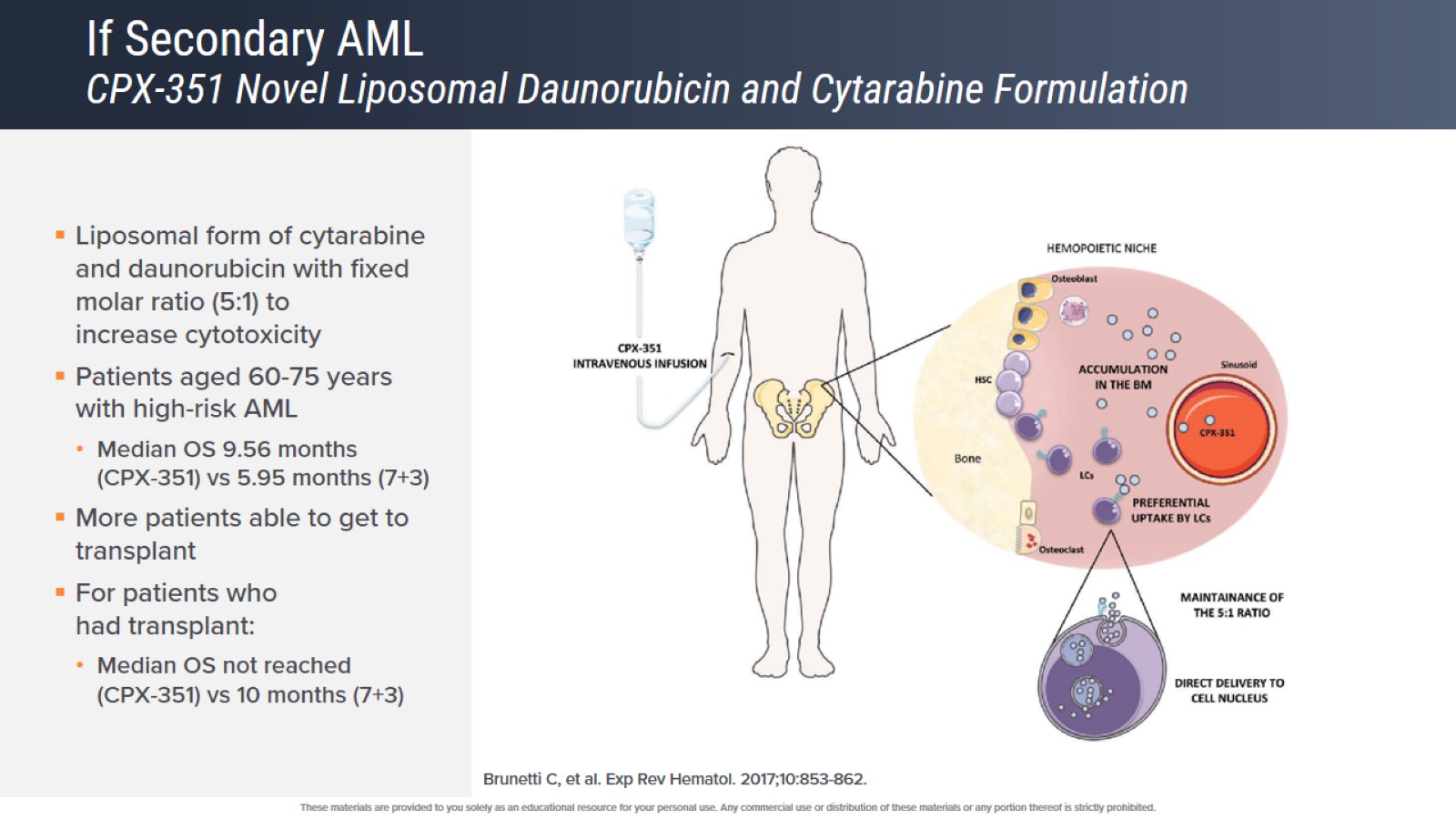 If Secondary AMLCPX-351 Novel Liposomal Daunorubicin and Cytarabine Formulation
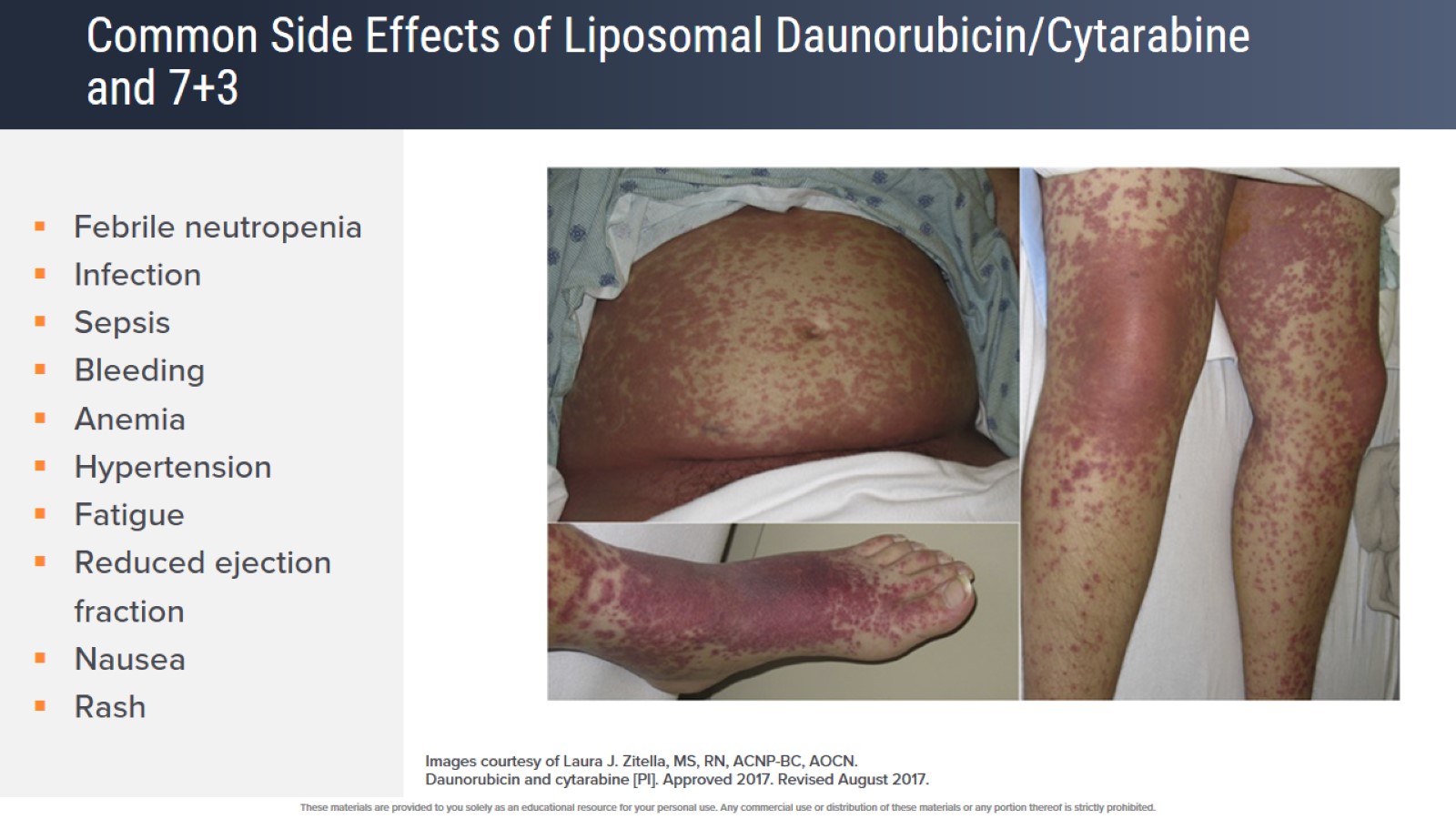 Common Side Effects of Liposomal Daunorubicin/Cytarabine and 7+3
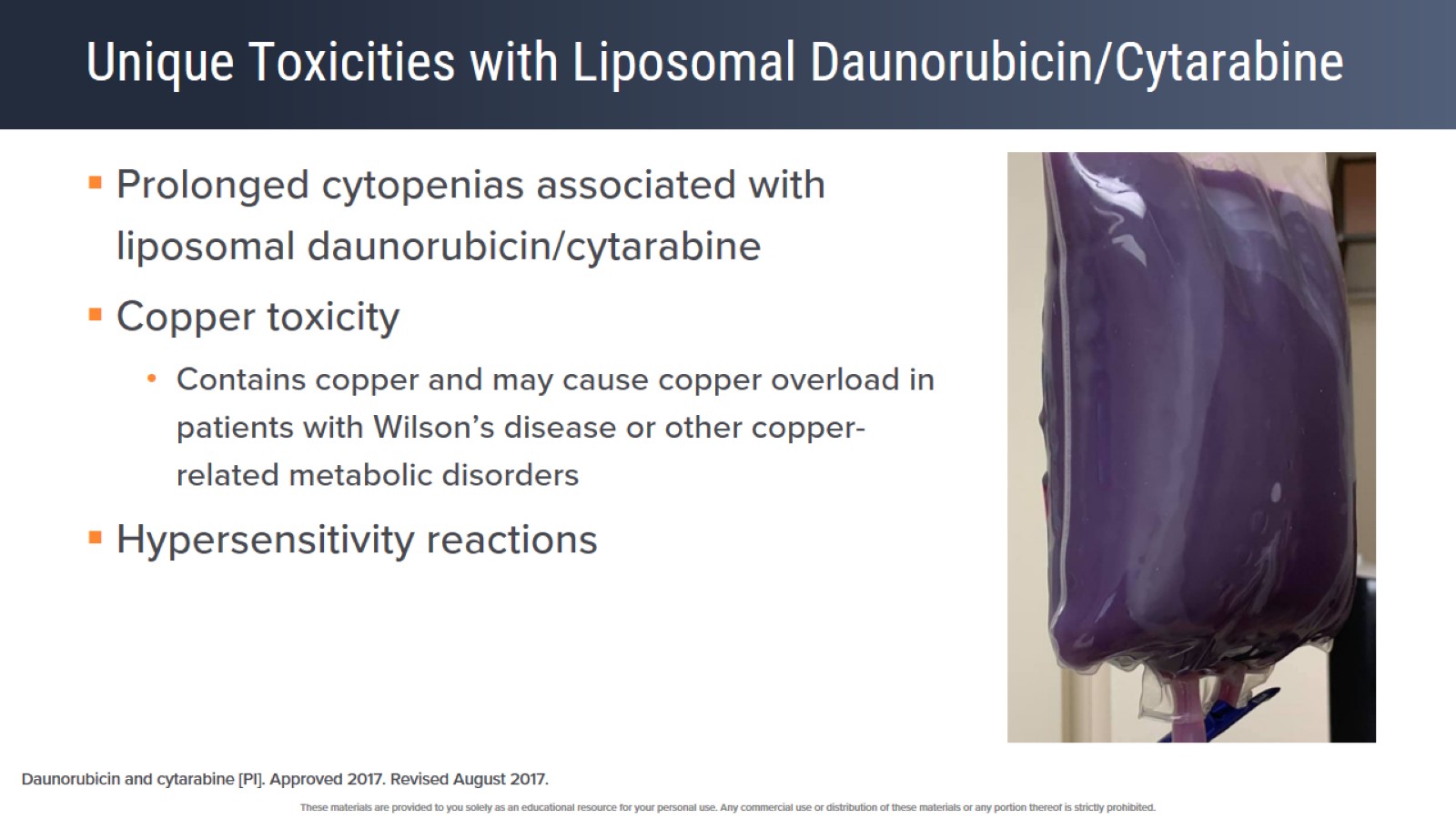 Unique Toxicities with Liposomal Daunorubicin/Cytarabine
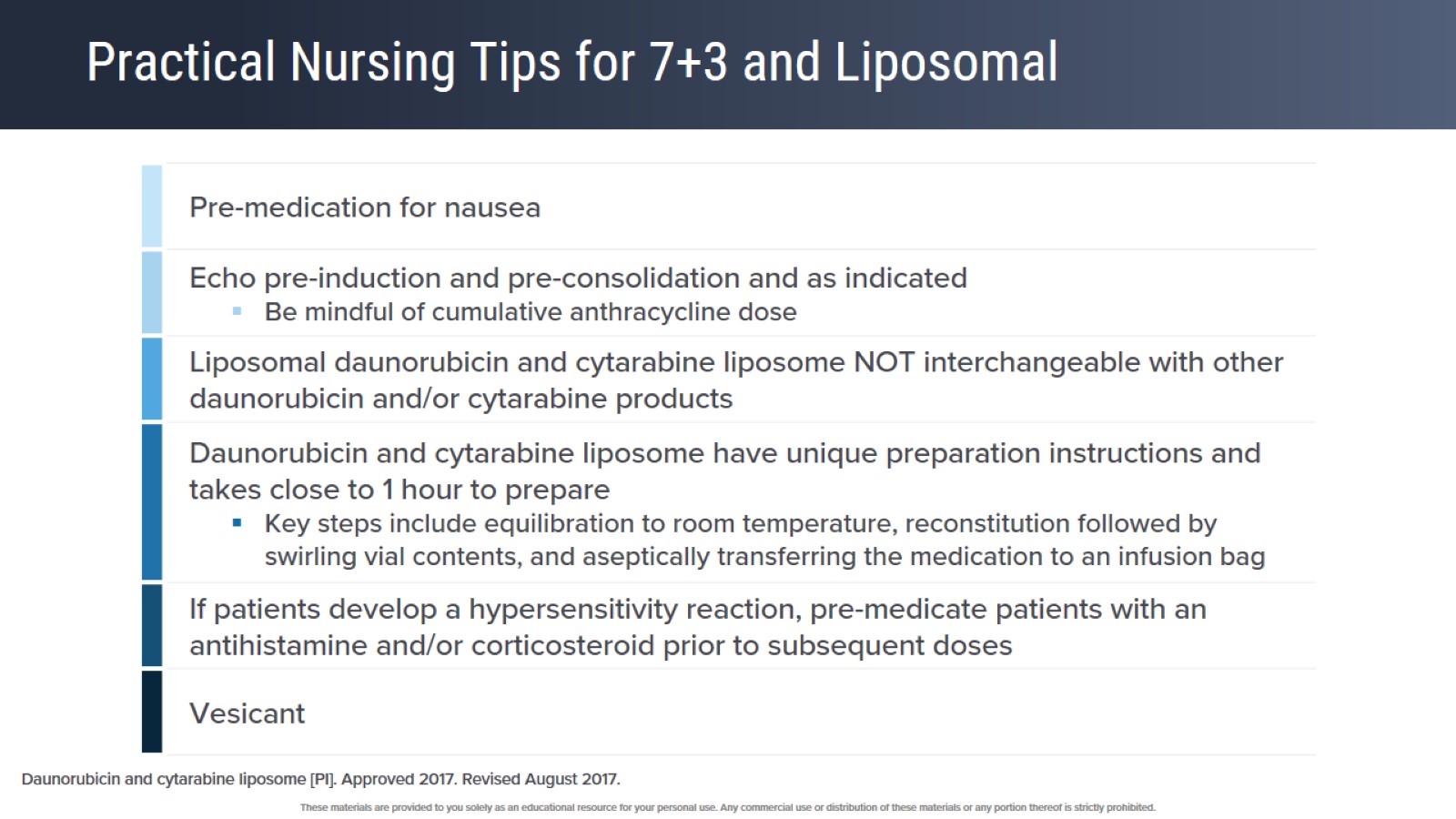 Practical Nursing Tips for 7+3 and Liposomal
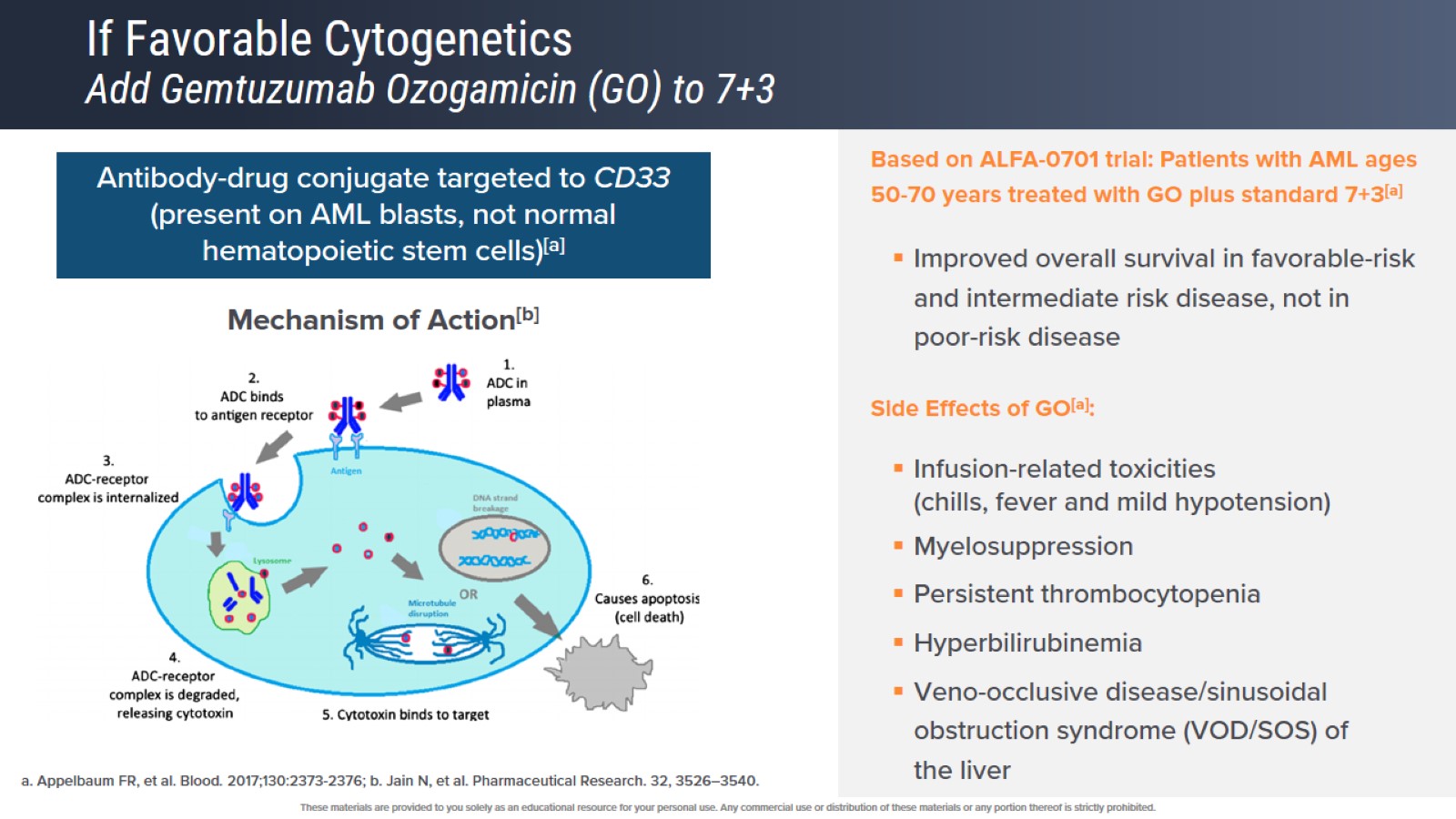 If Favorable Cytogenetics Add Gemtuzumab Ozogamicin (GO) to 7+3
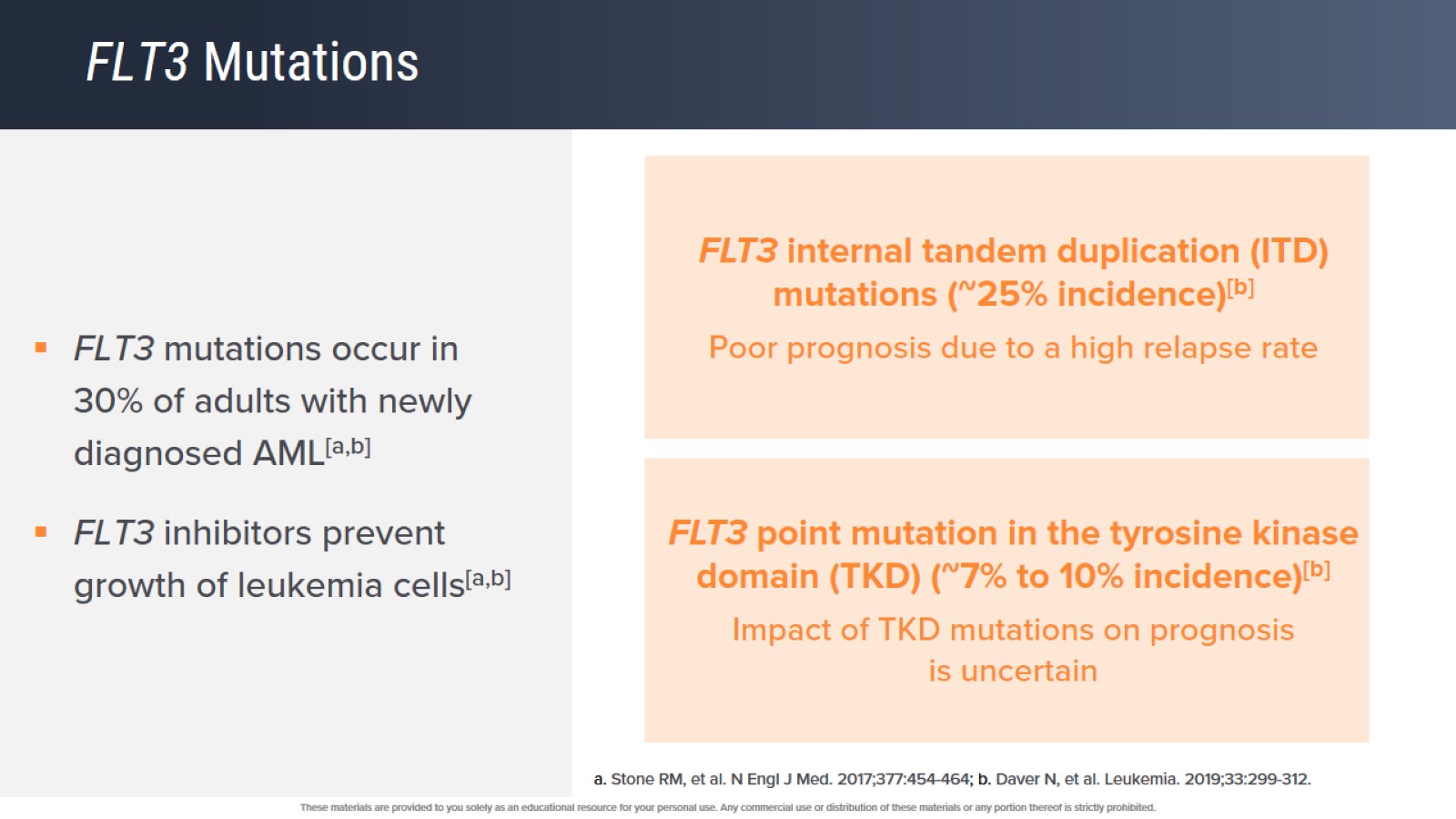 FLT3 Mutations
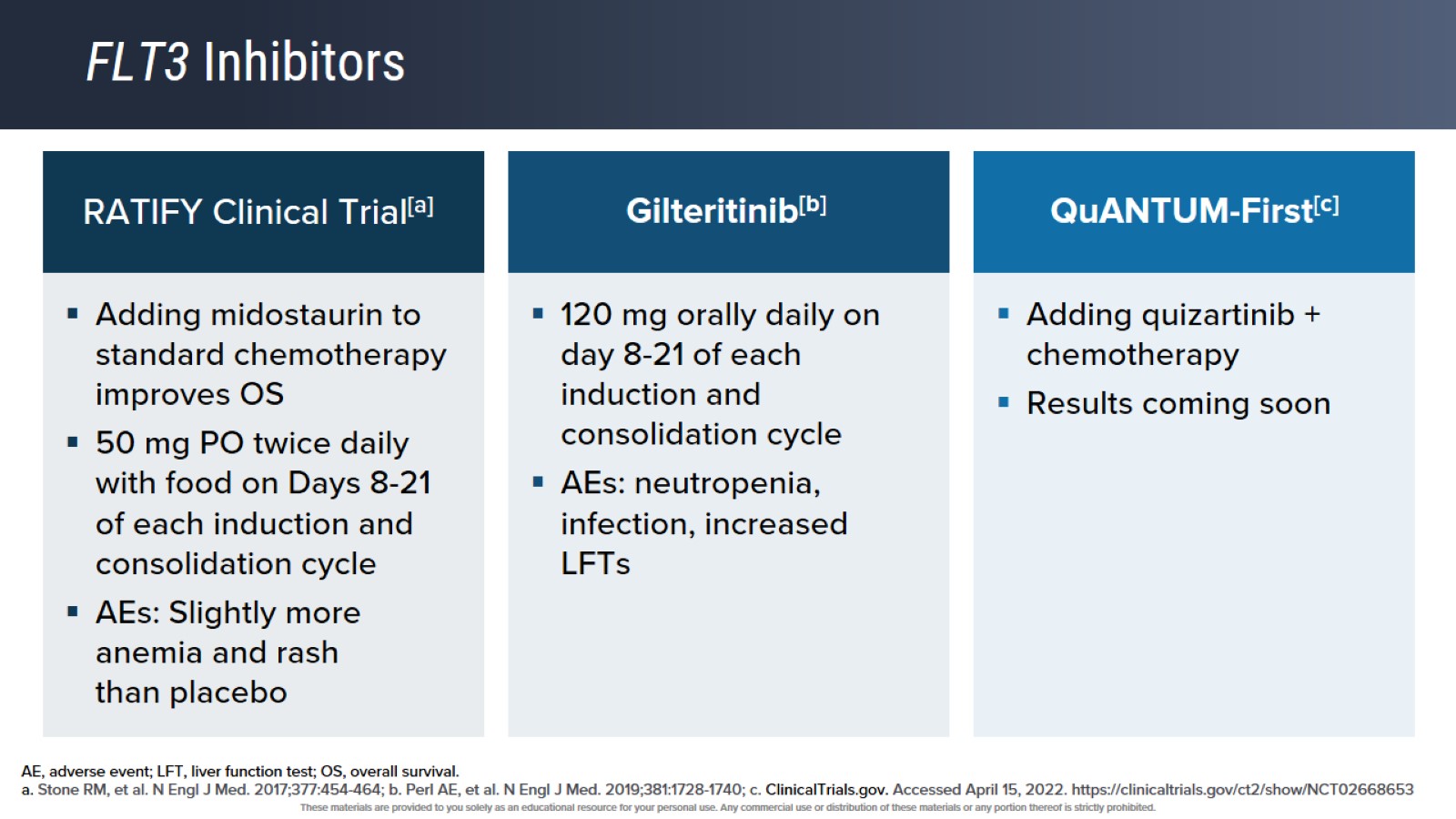 FLT3 Inhibitors
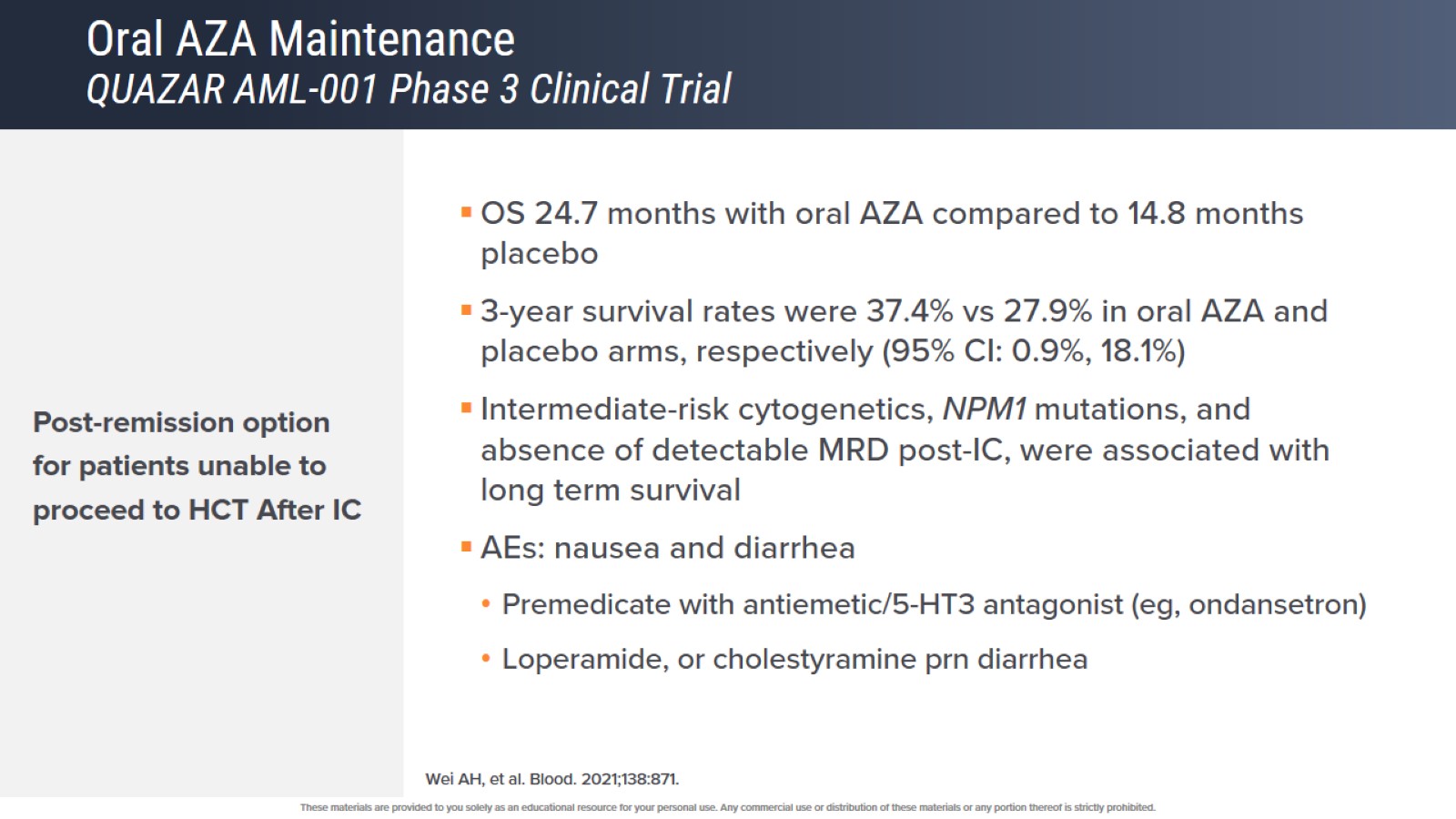 Oral AZA Maintenance QUAZAR AML-001 Phase 3 Clinical Trial
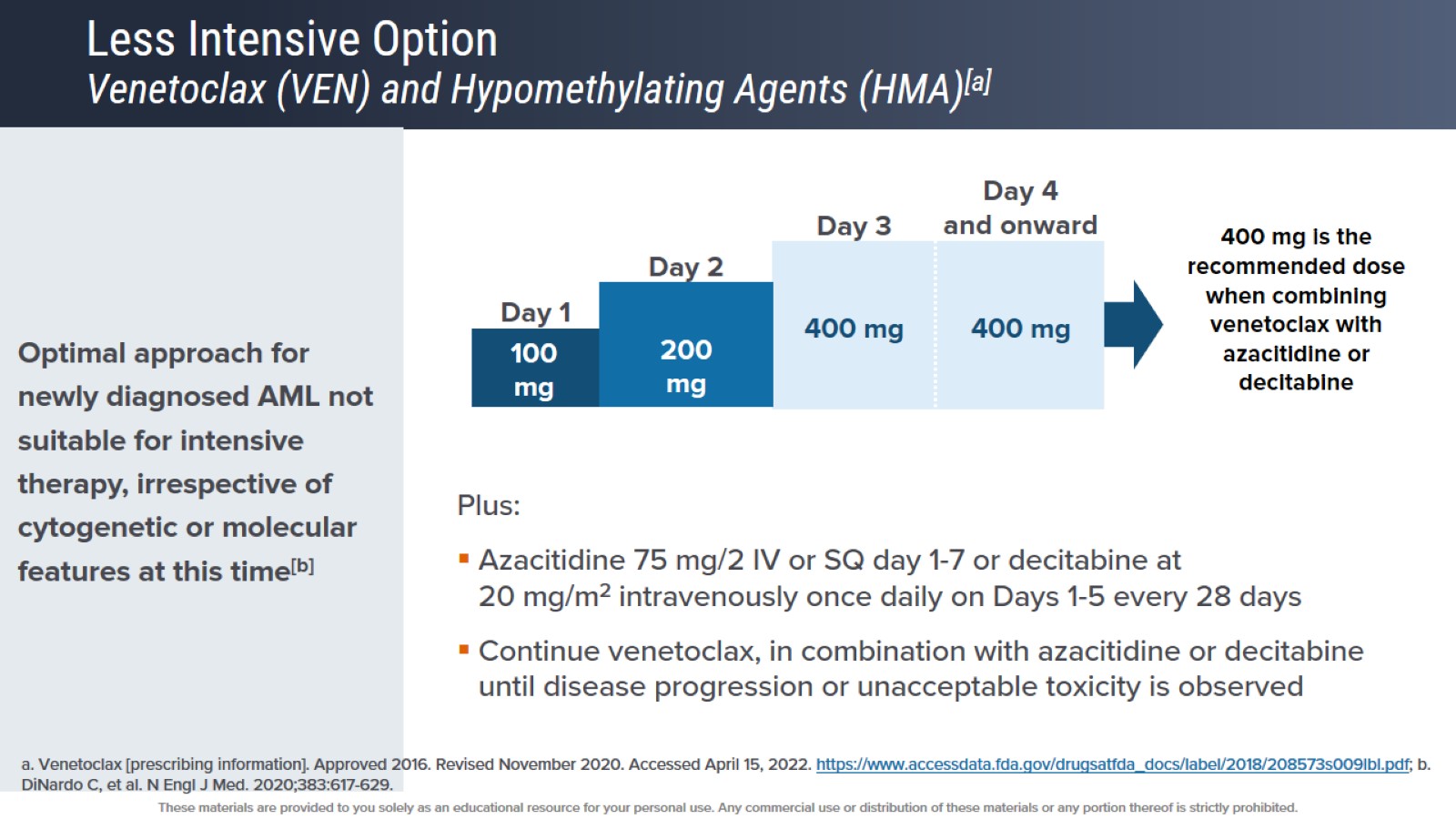 Less Intensive OptionVenetoclax (VEN) and Hypomethylating Agents (HMA)[a]
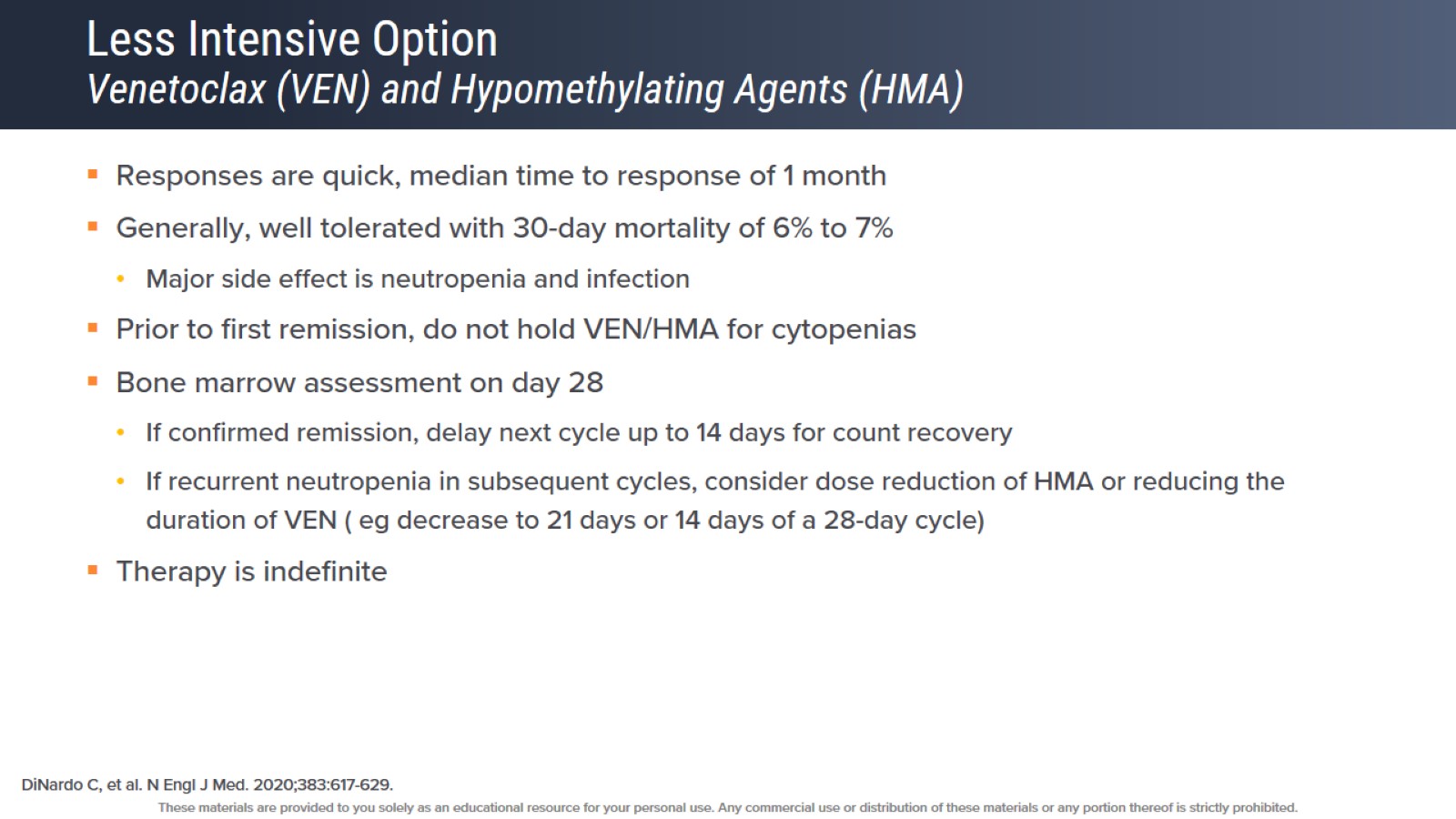 Less Intensive OptionVenetoclax (VEN) and Hypomethylating Agents (HMA)
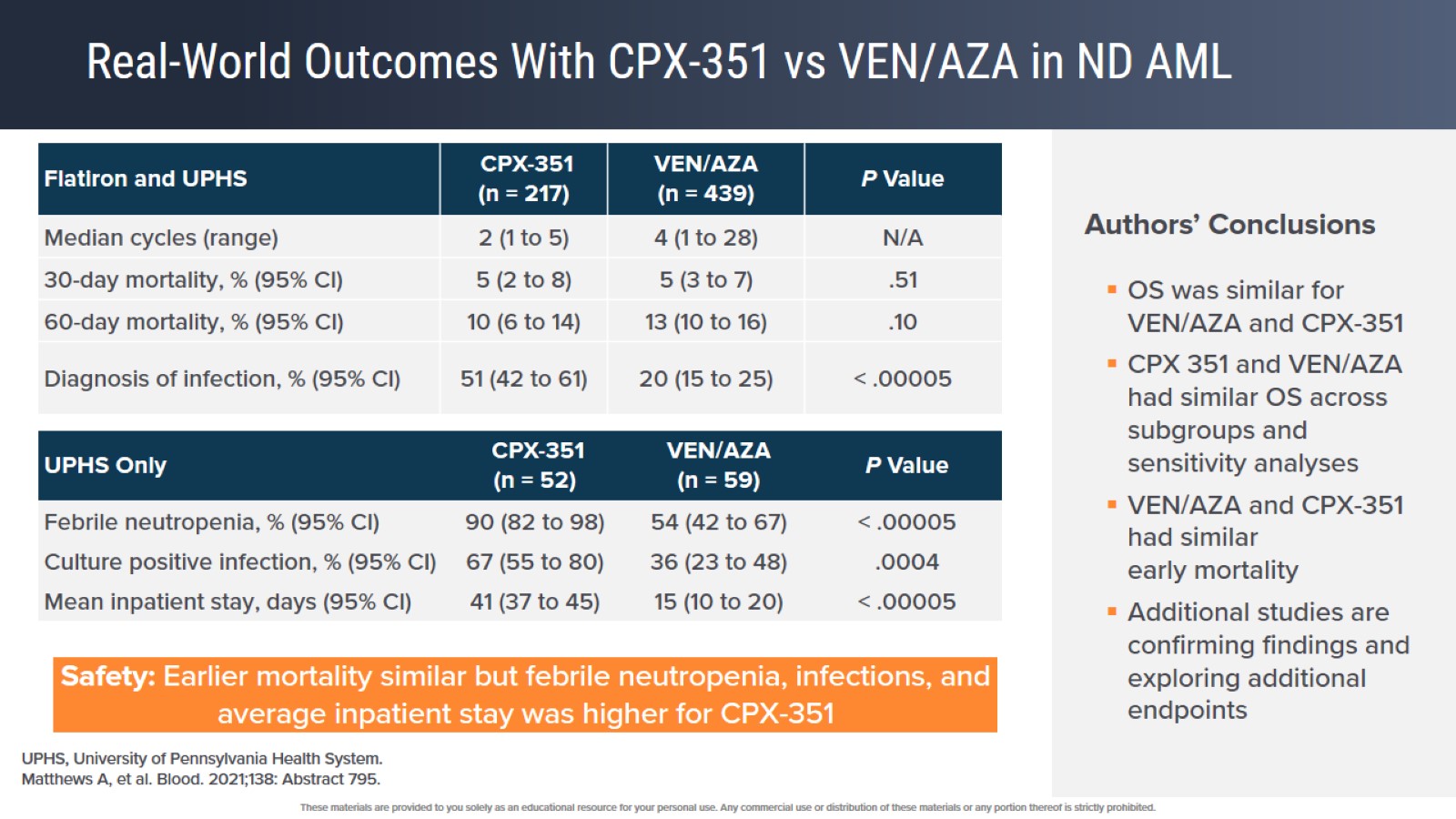 Real-World Outcomes With CPX-351 vs VEN/AZA in ND AML
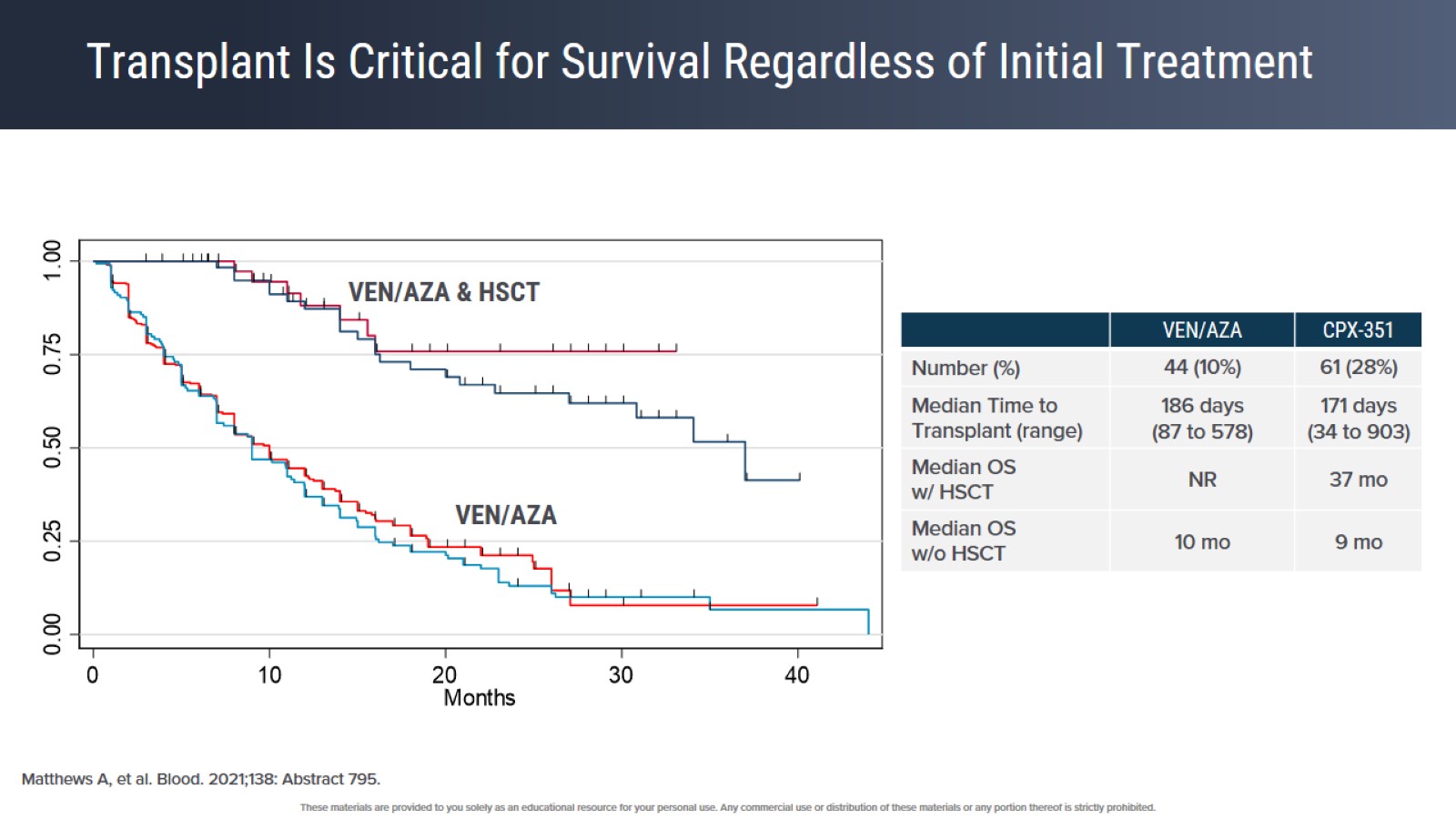 Transplant Is Critical for Survival Regardless of Initial Treatment
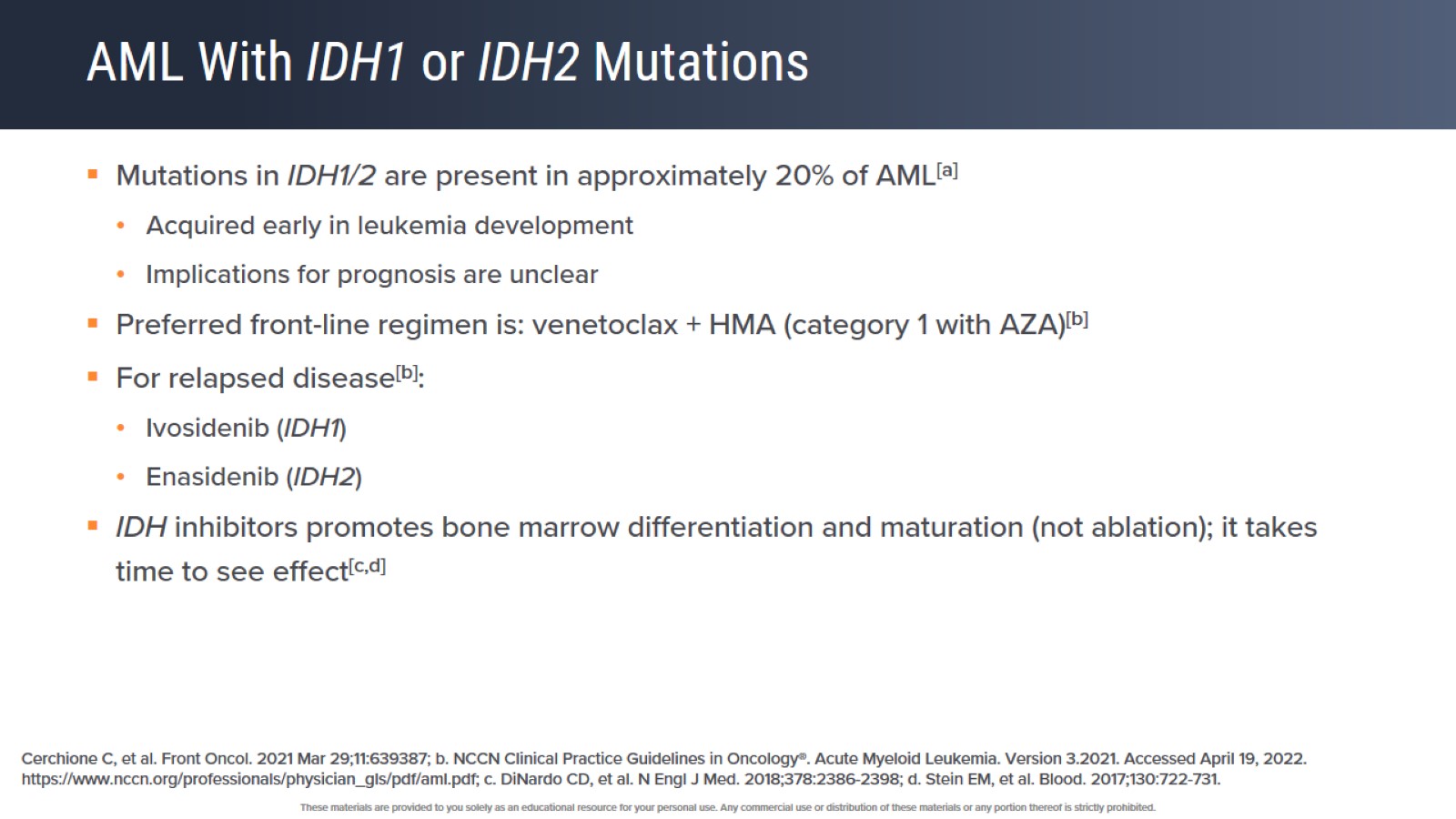 AML With IDH1 or IDH2 Mutations
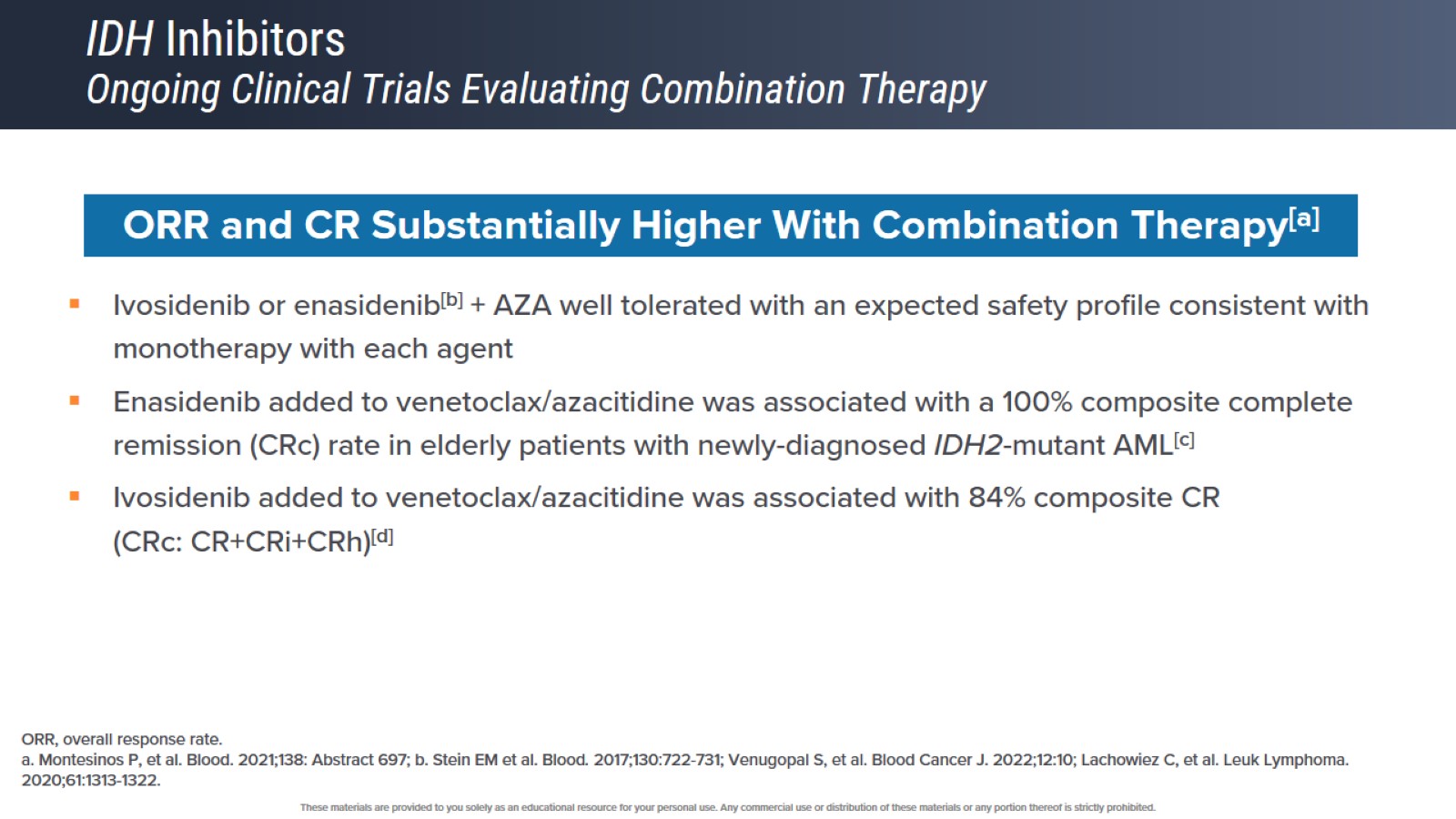 IDH InhibitorsOngoing Clinical Trials Evaluating Combination Therapy
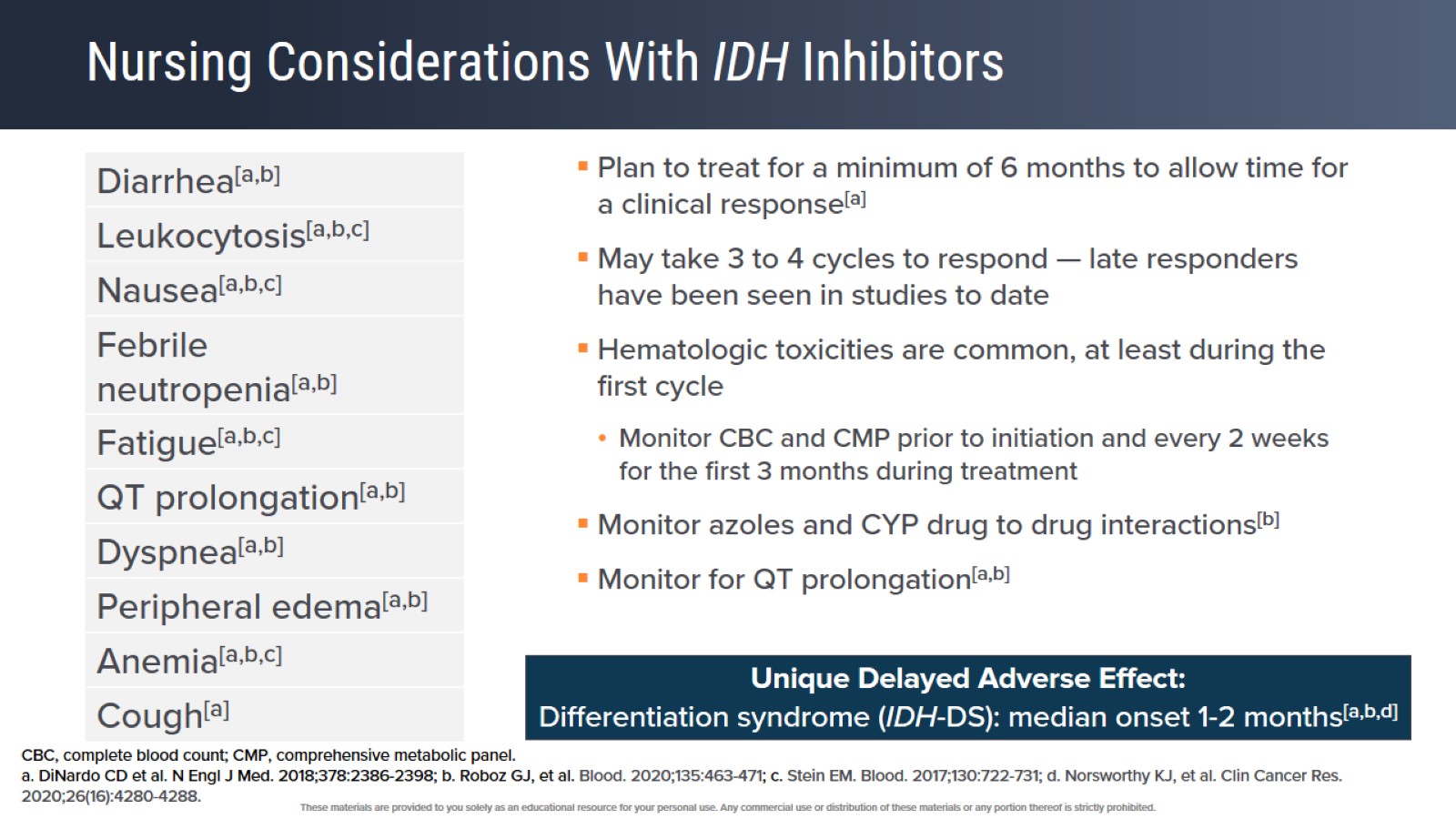 Nursing Considerations With IDH Inhibitors
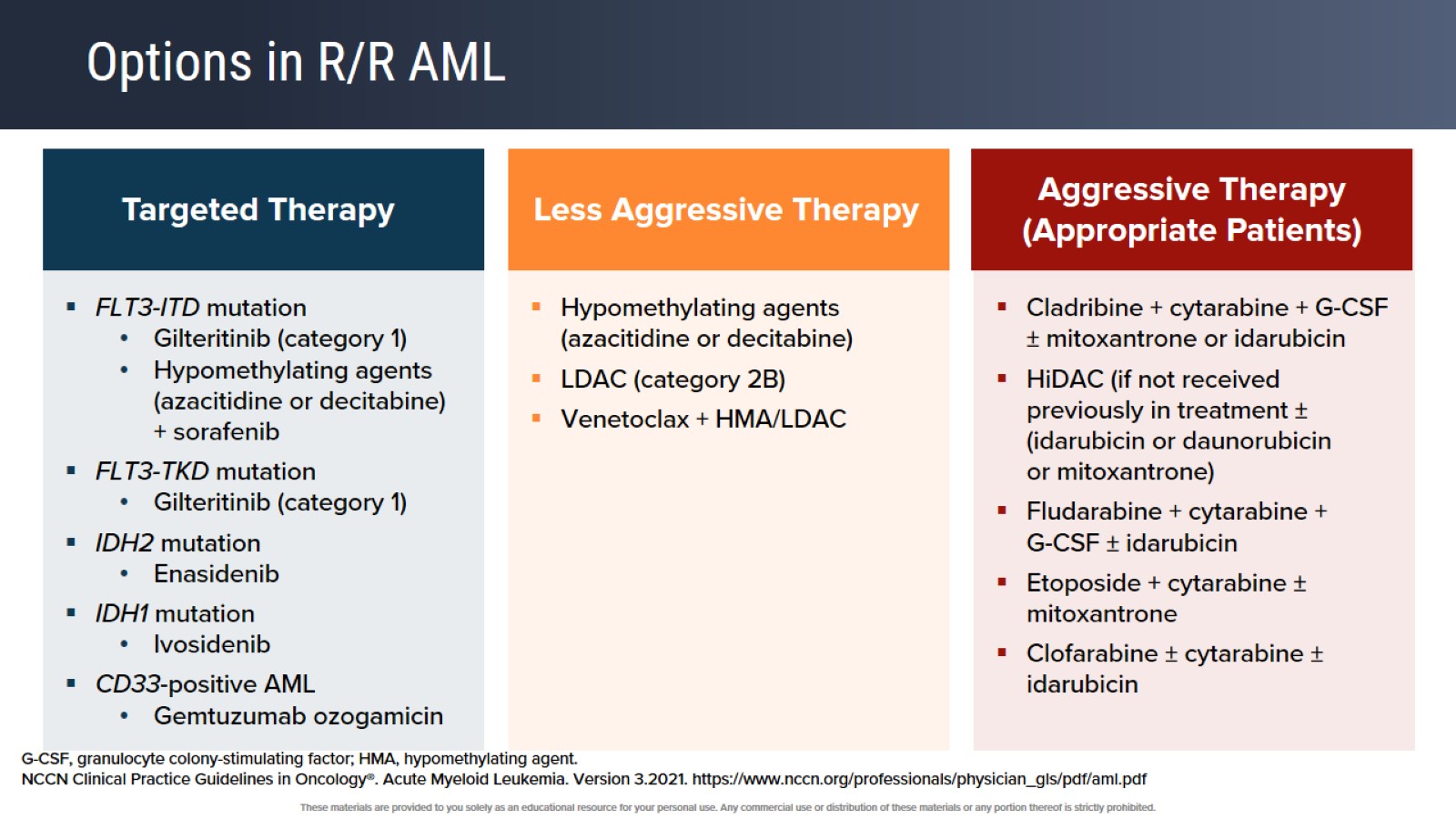 Options in R/R AML
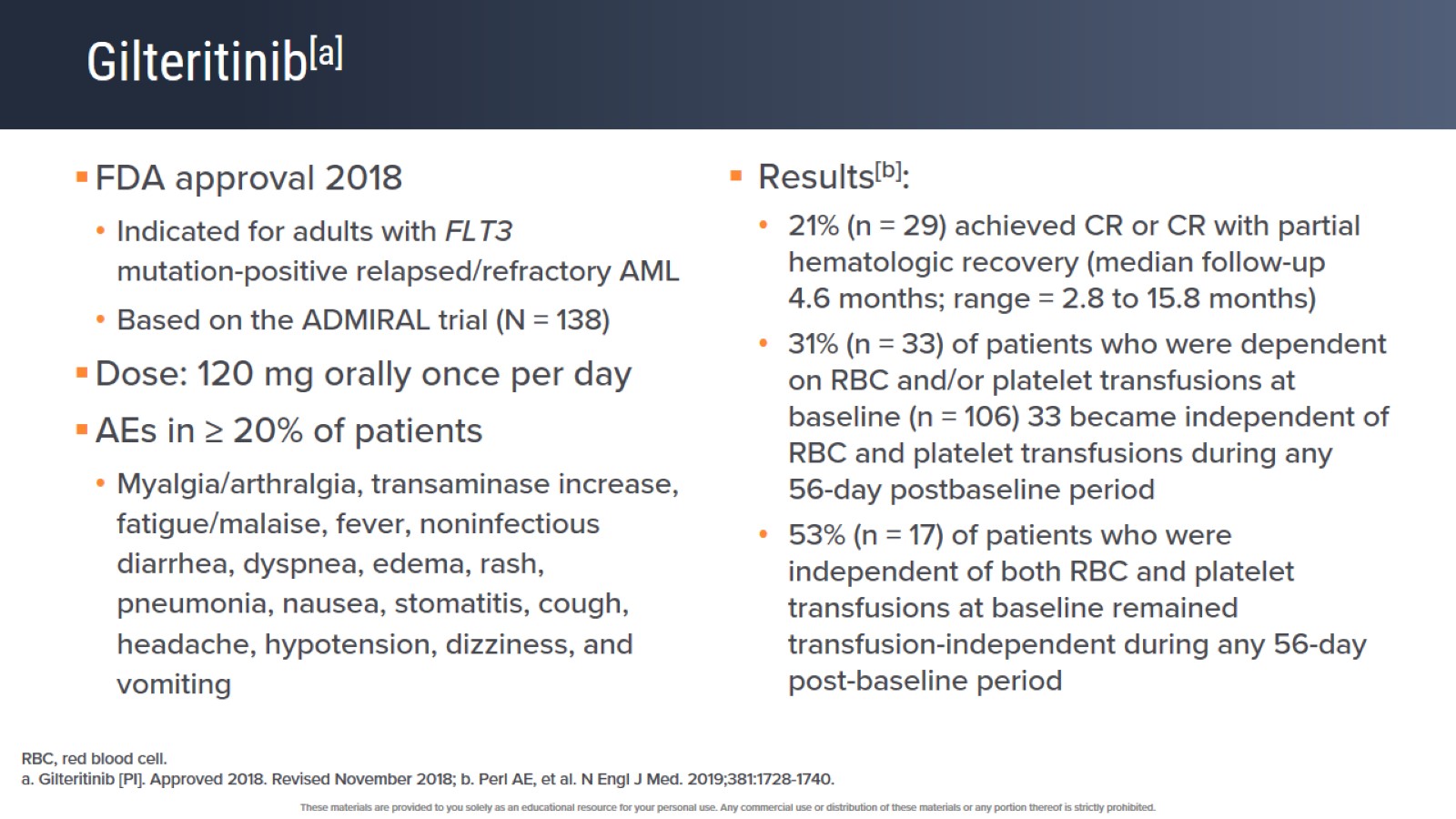 Gilteritinib[a]
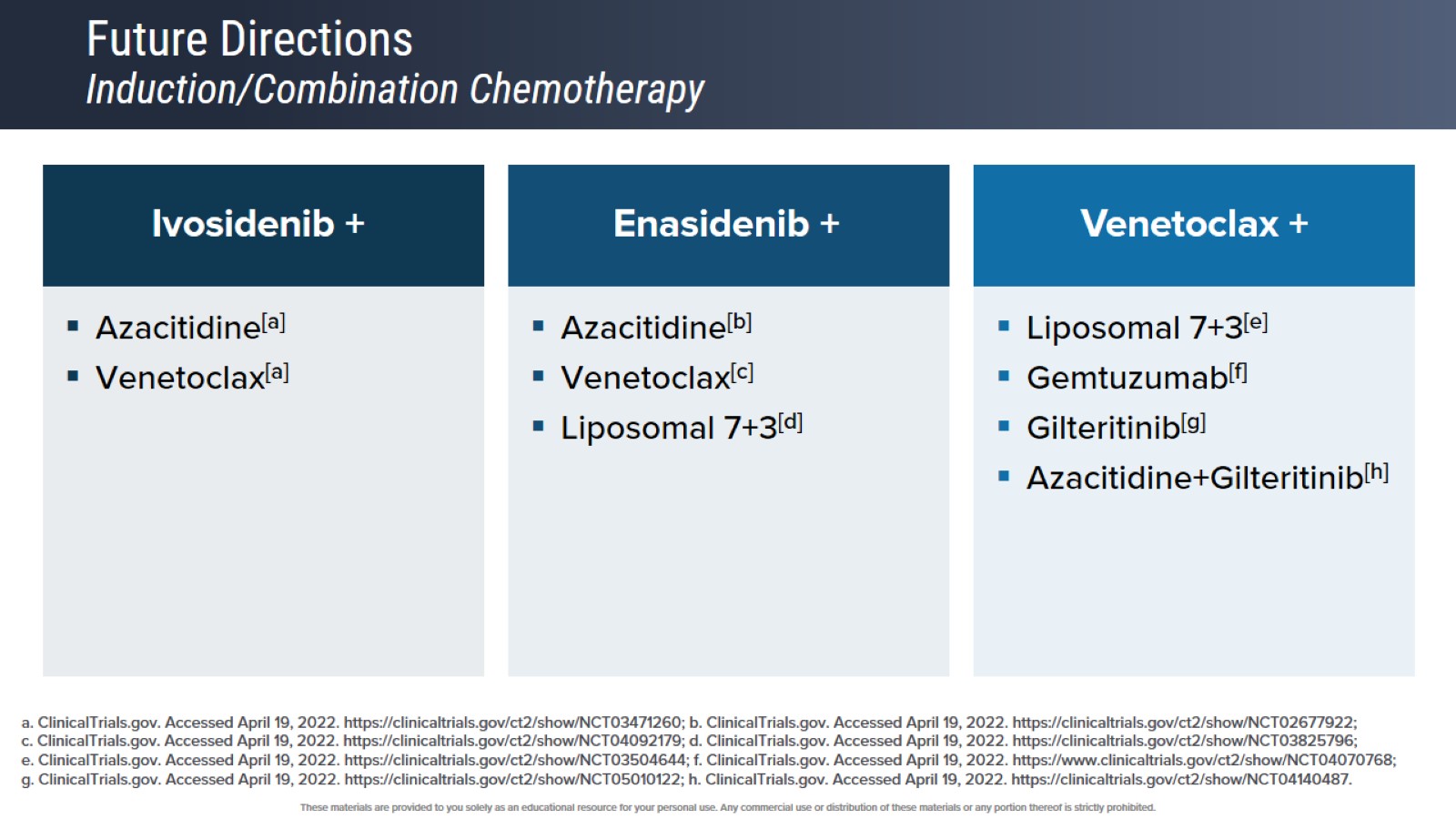 Future DirectionsInduction/Combination Chemotherapy
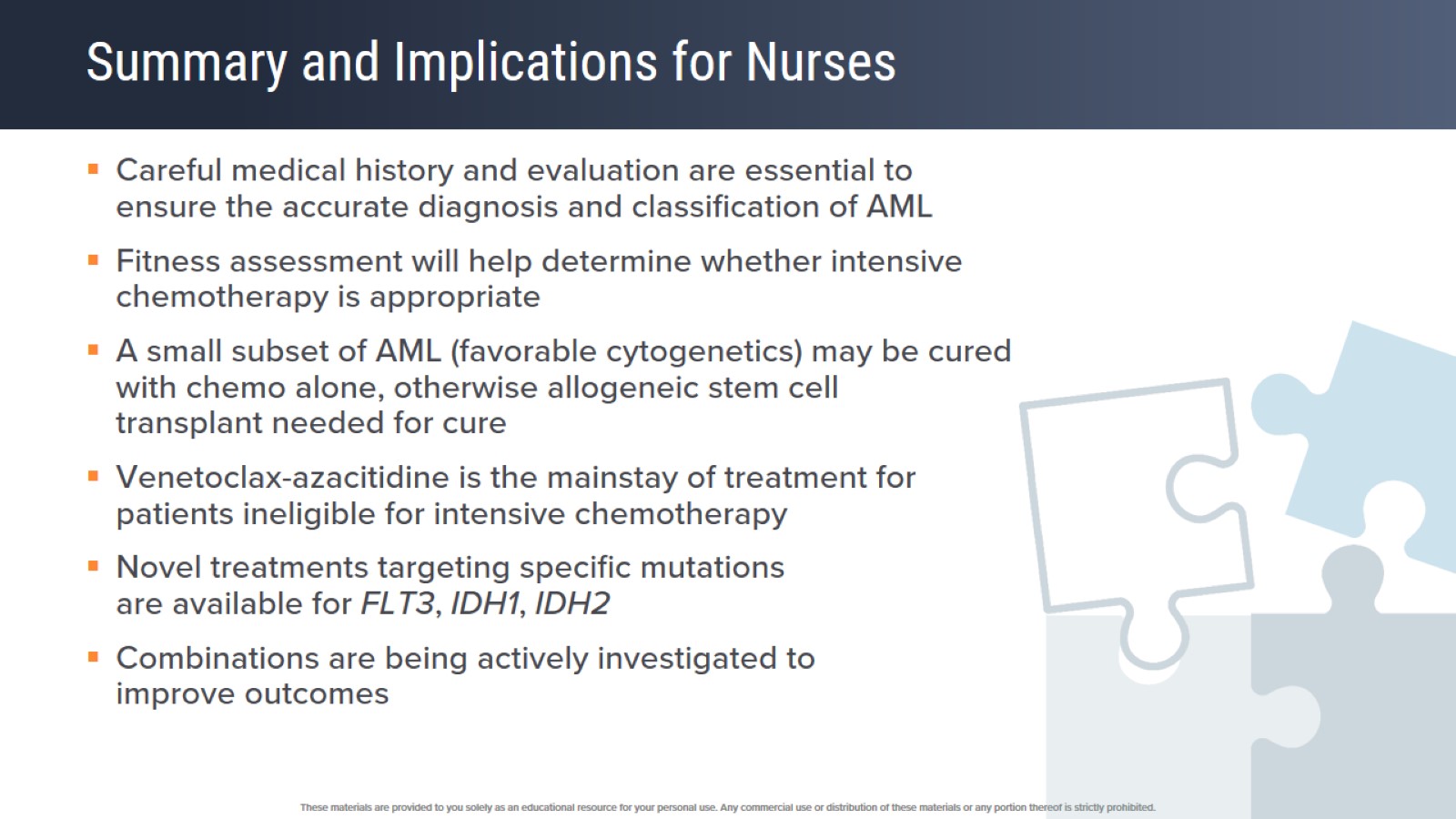 Summary and Implications for Nurses
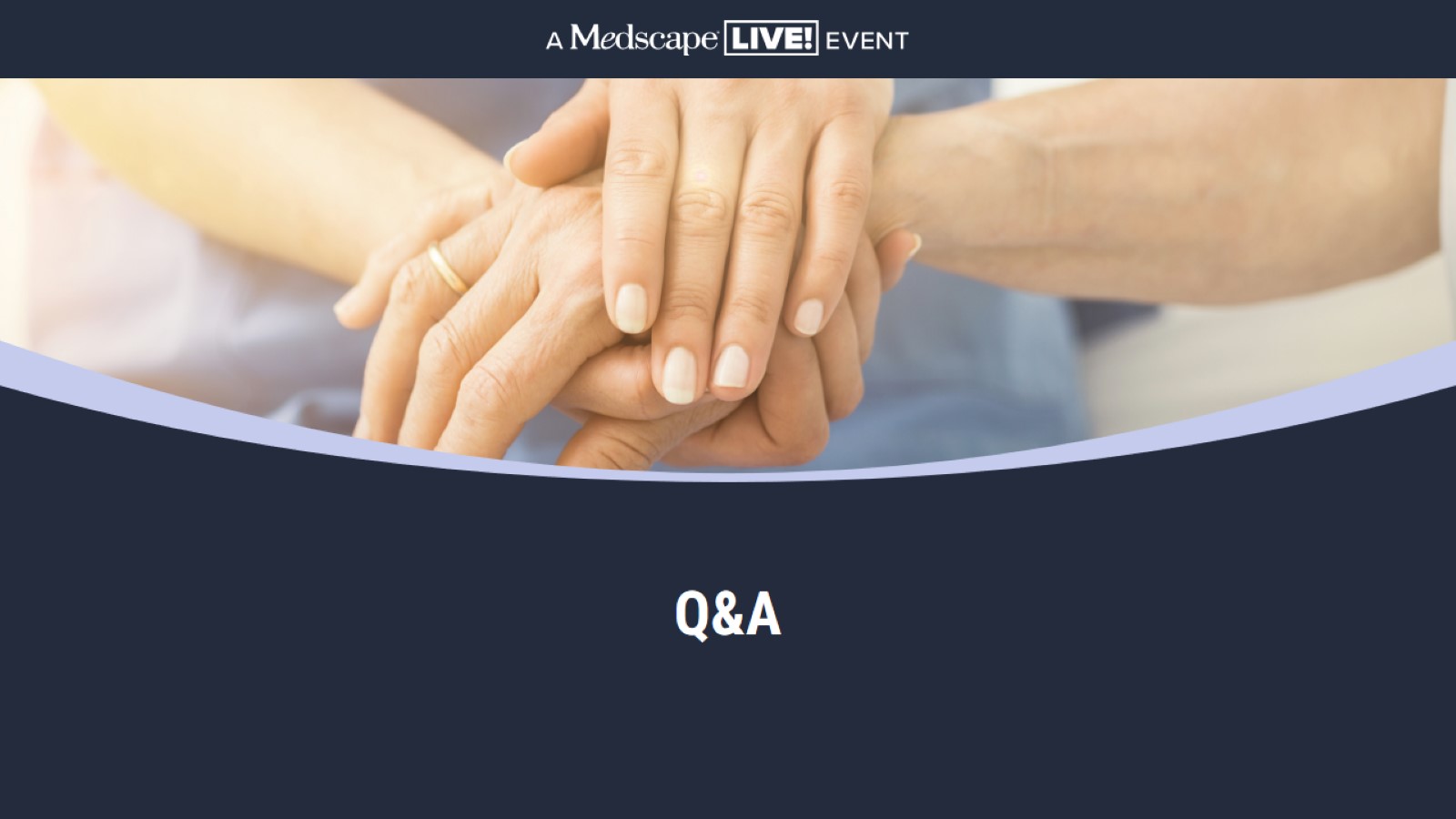 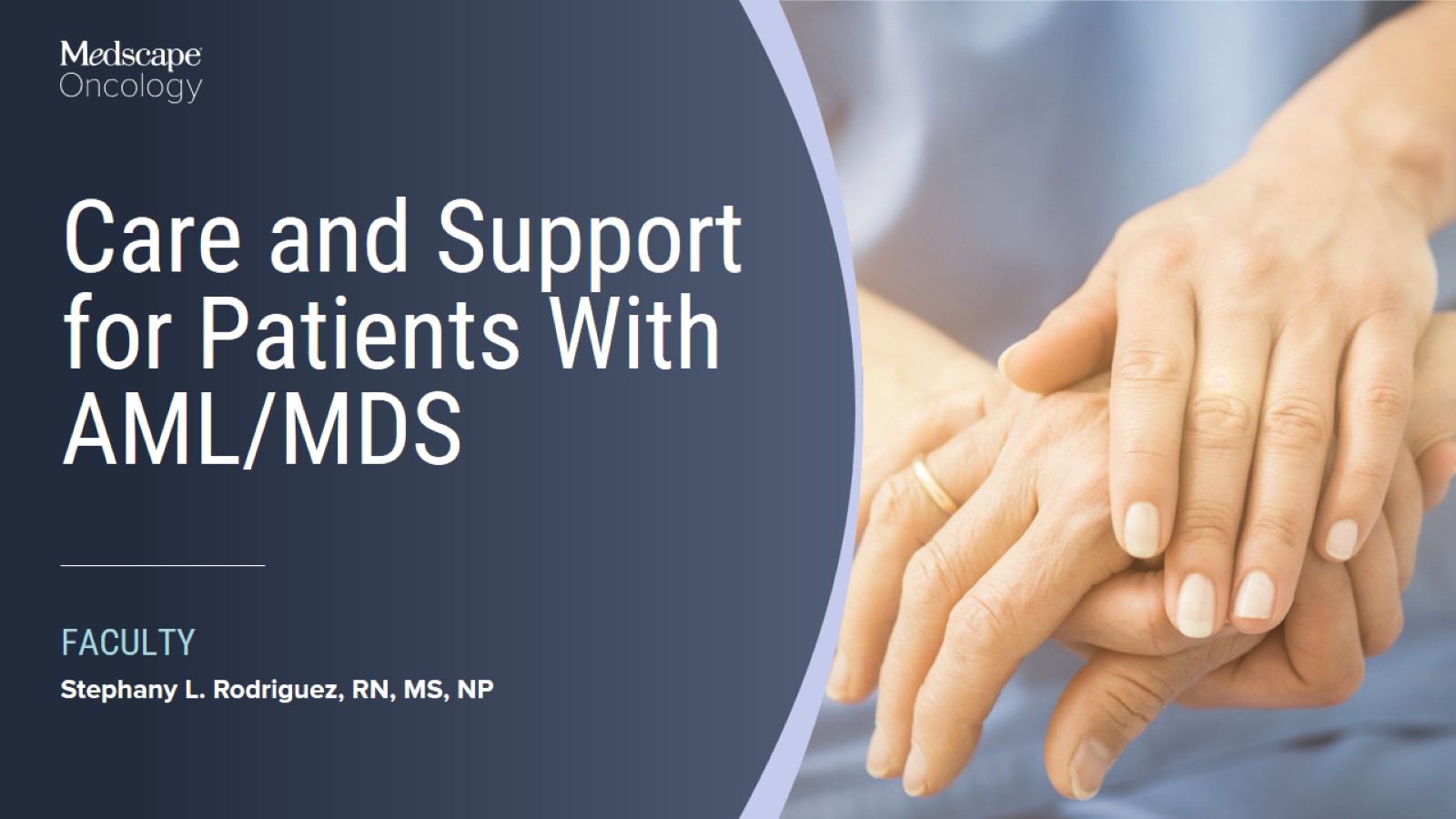 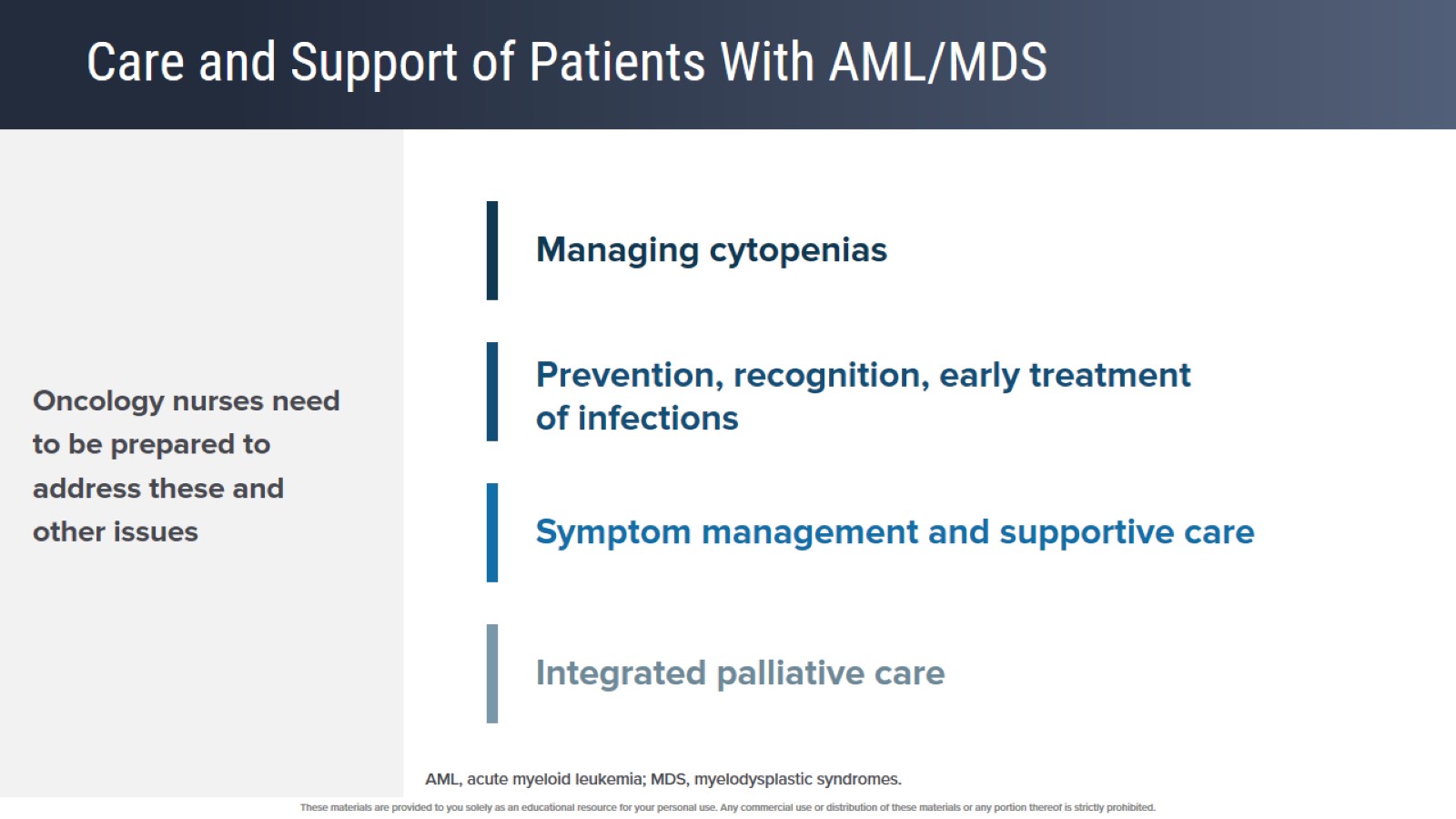 Care and Support of Patients With AML/MDS
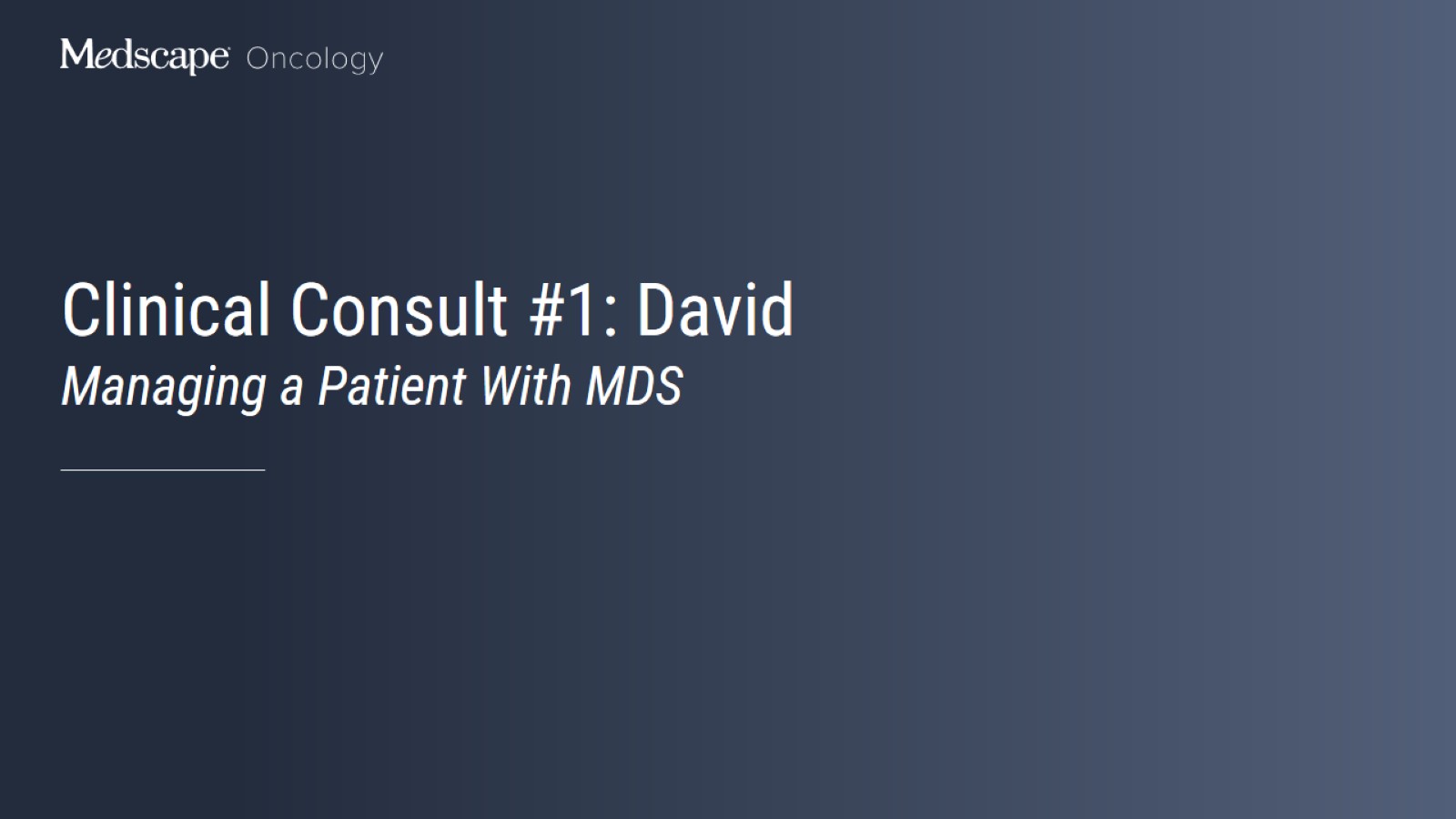 Clinical Consult #1: DavidManaging a Patient With MDS
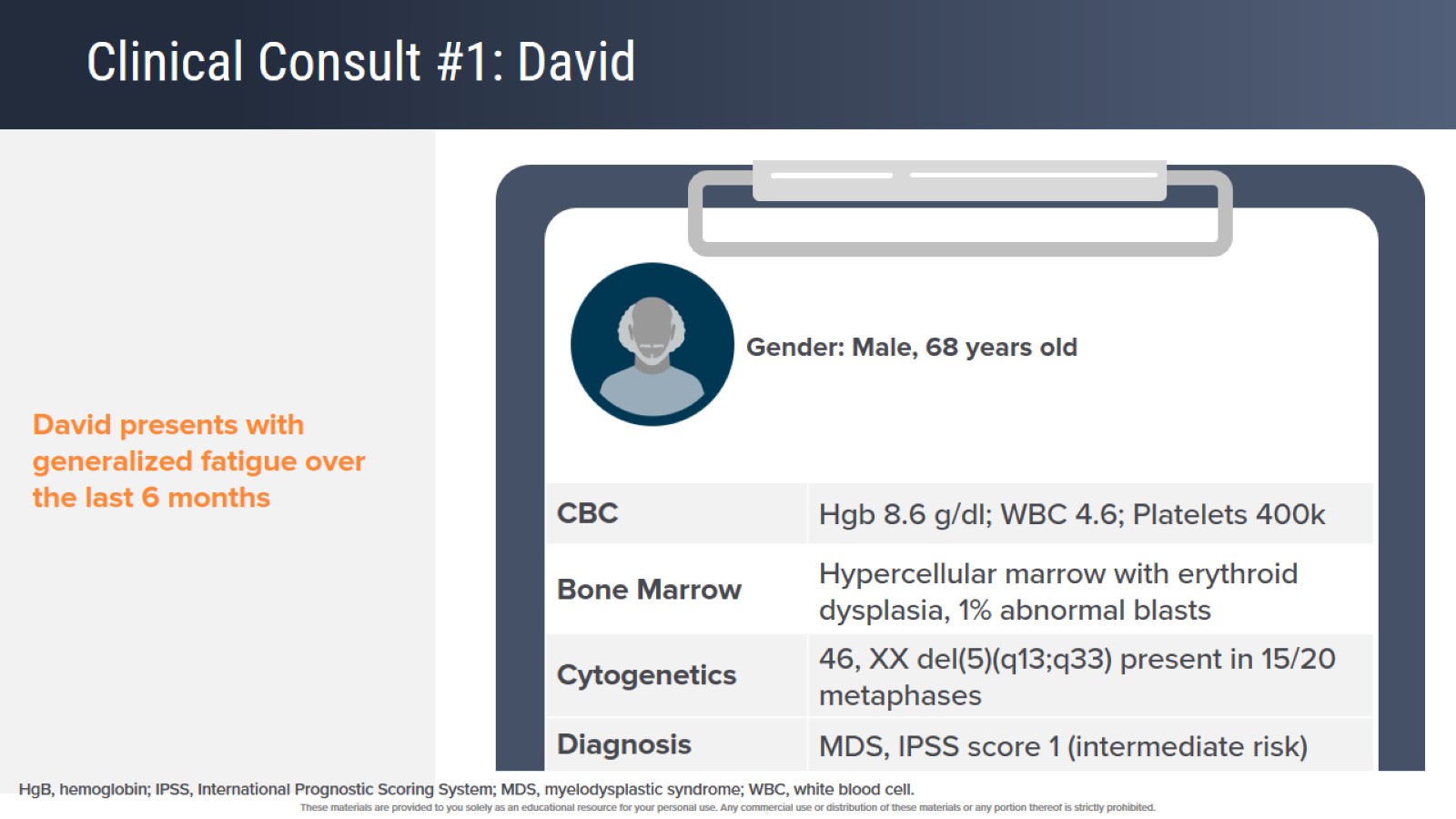 Clinical Consult #1: David
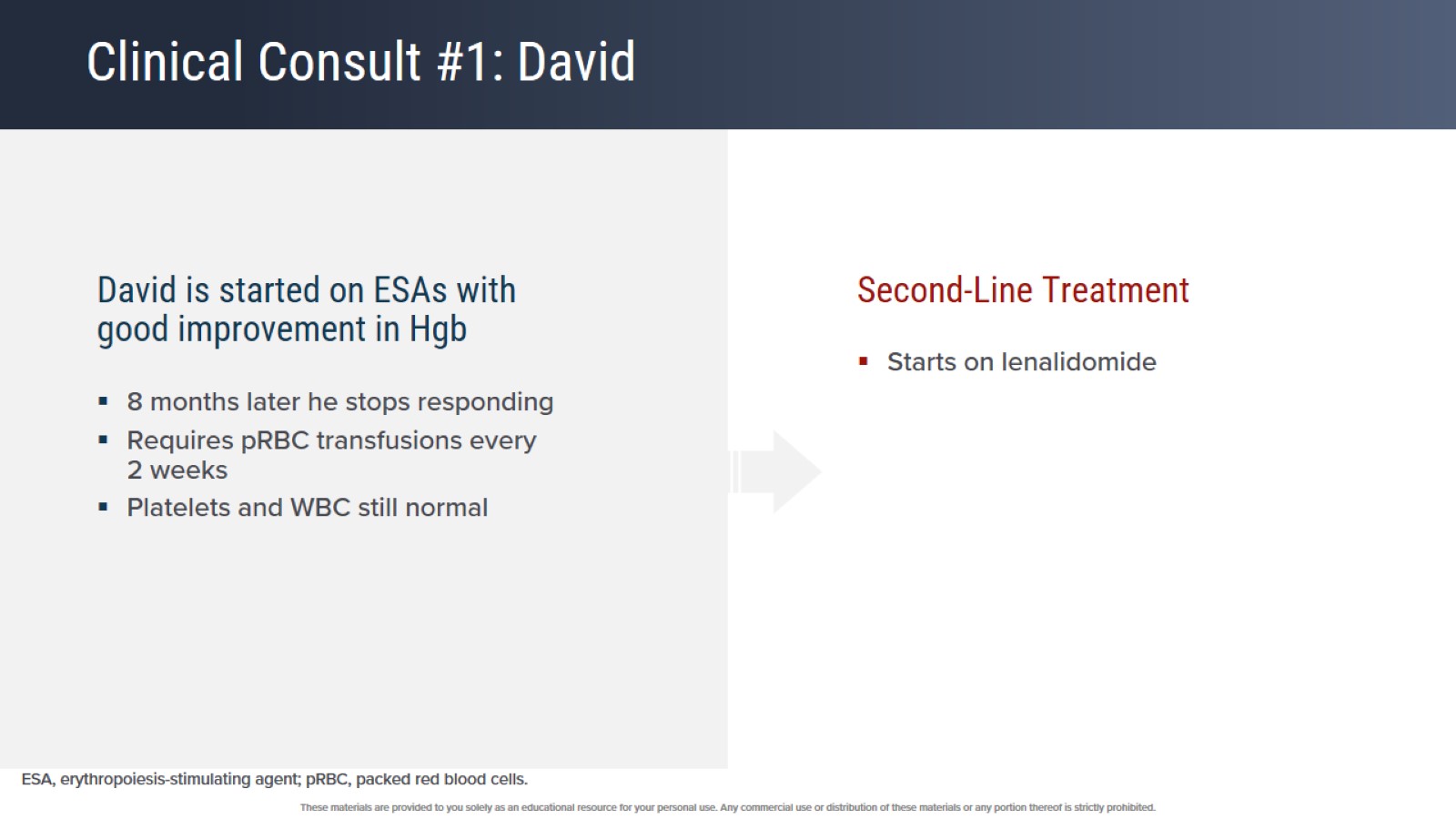 Clinical Consult #1: David
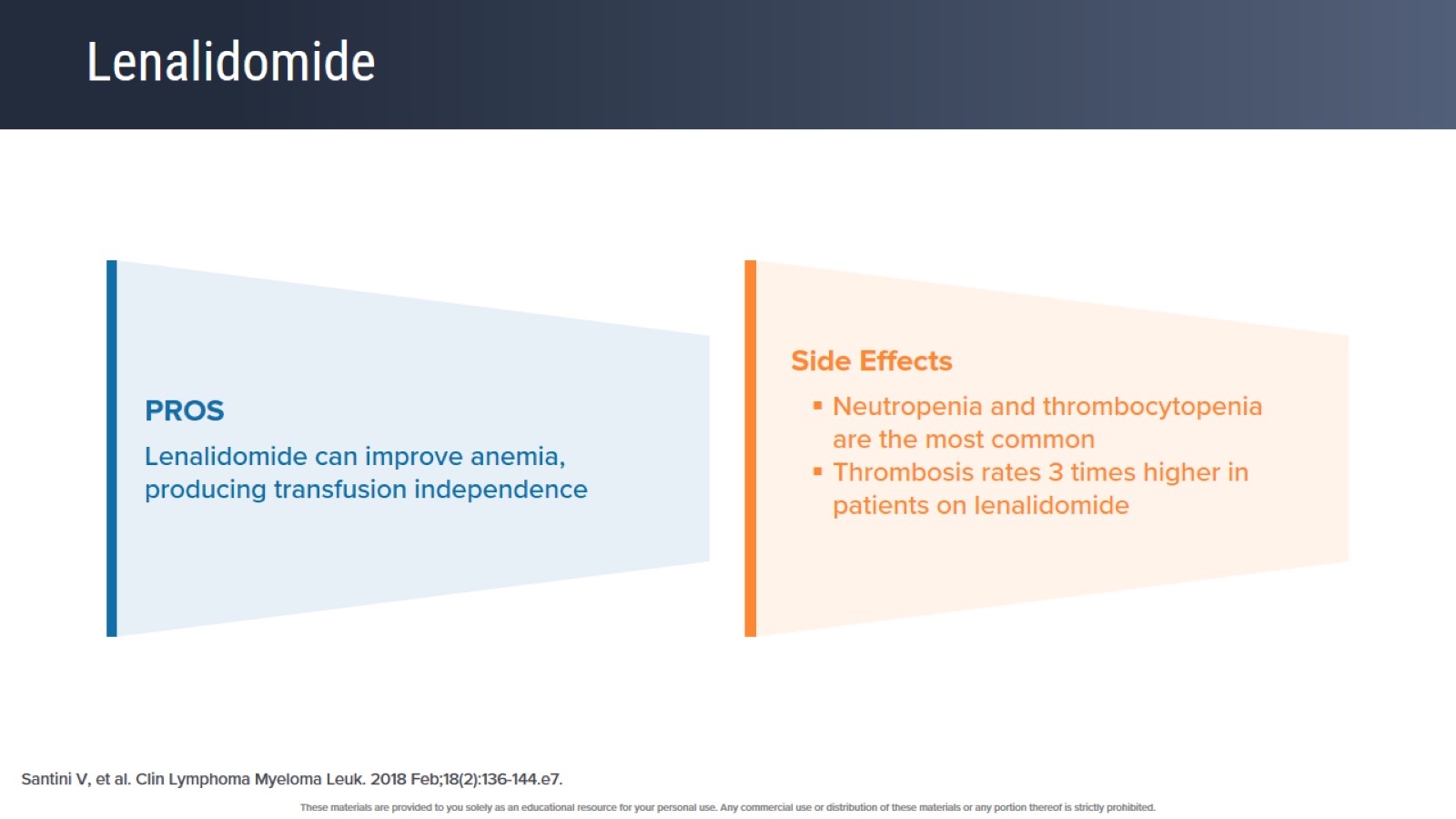 Lenalidomide
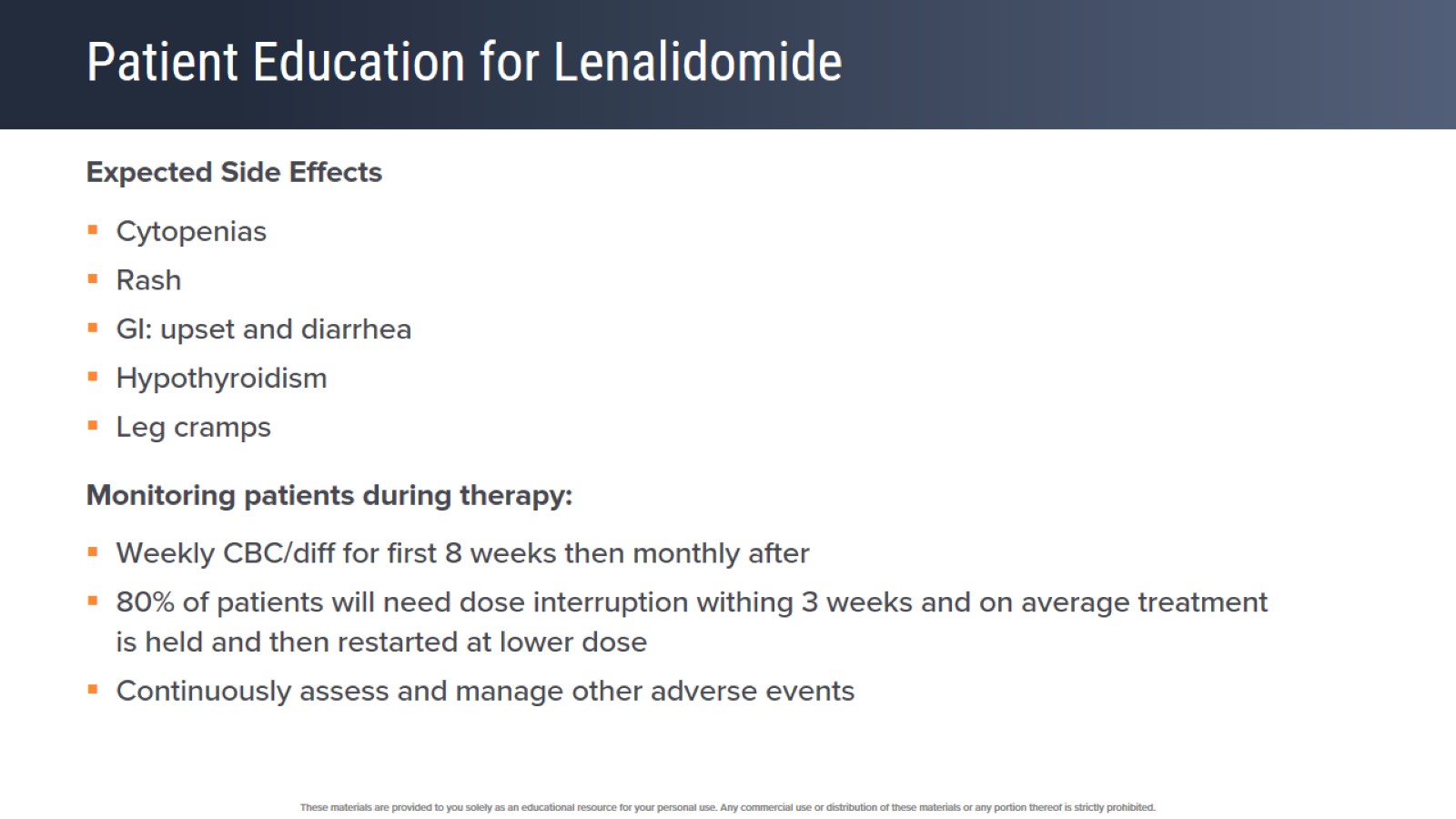 Patient Education for Lenalidomide
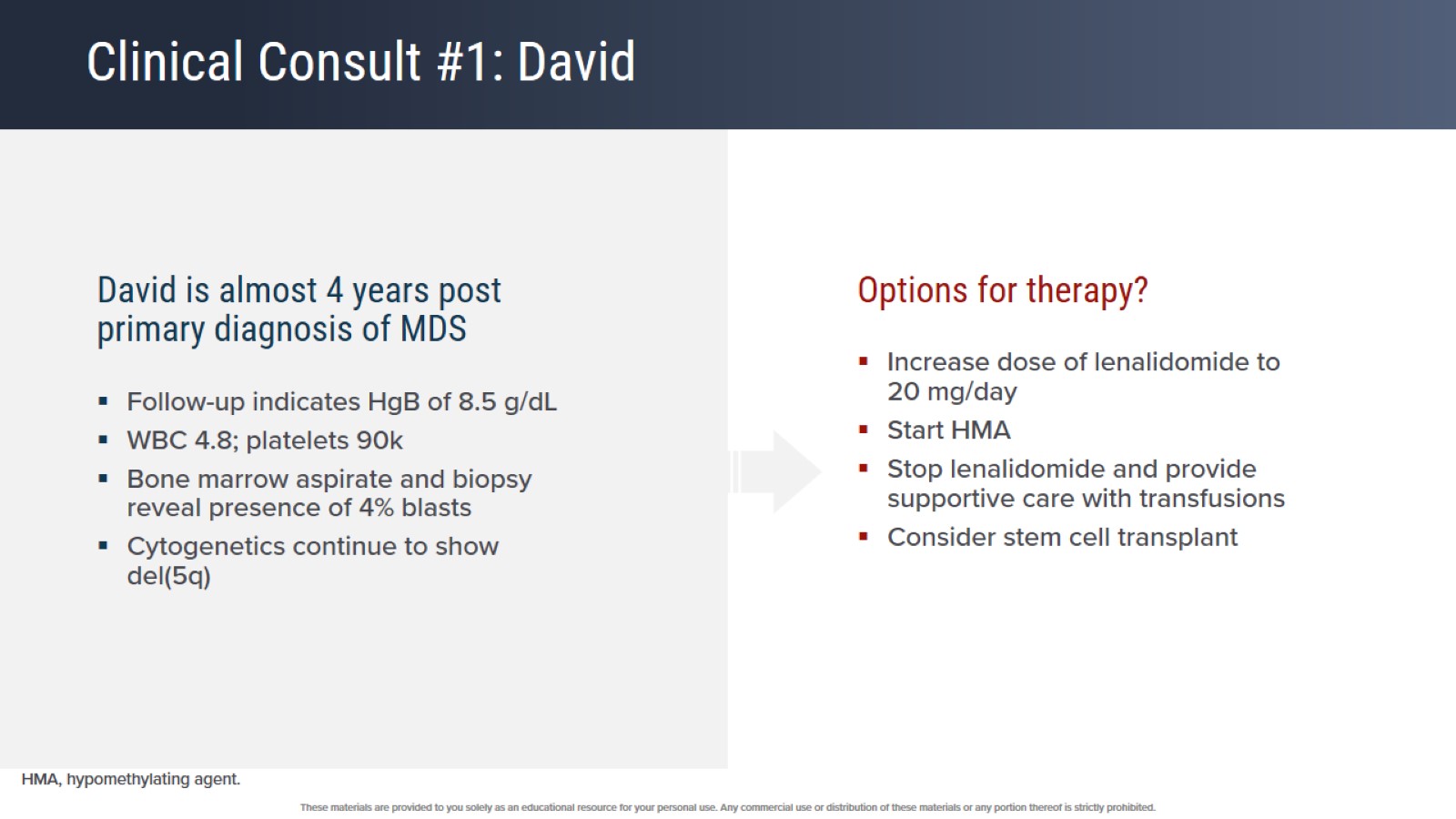 Clinical Consult #1: David
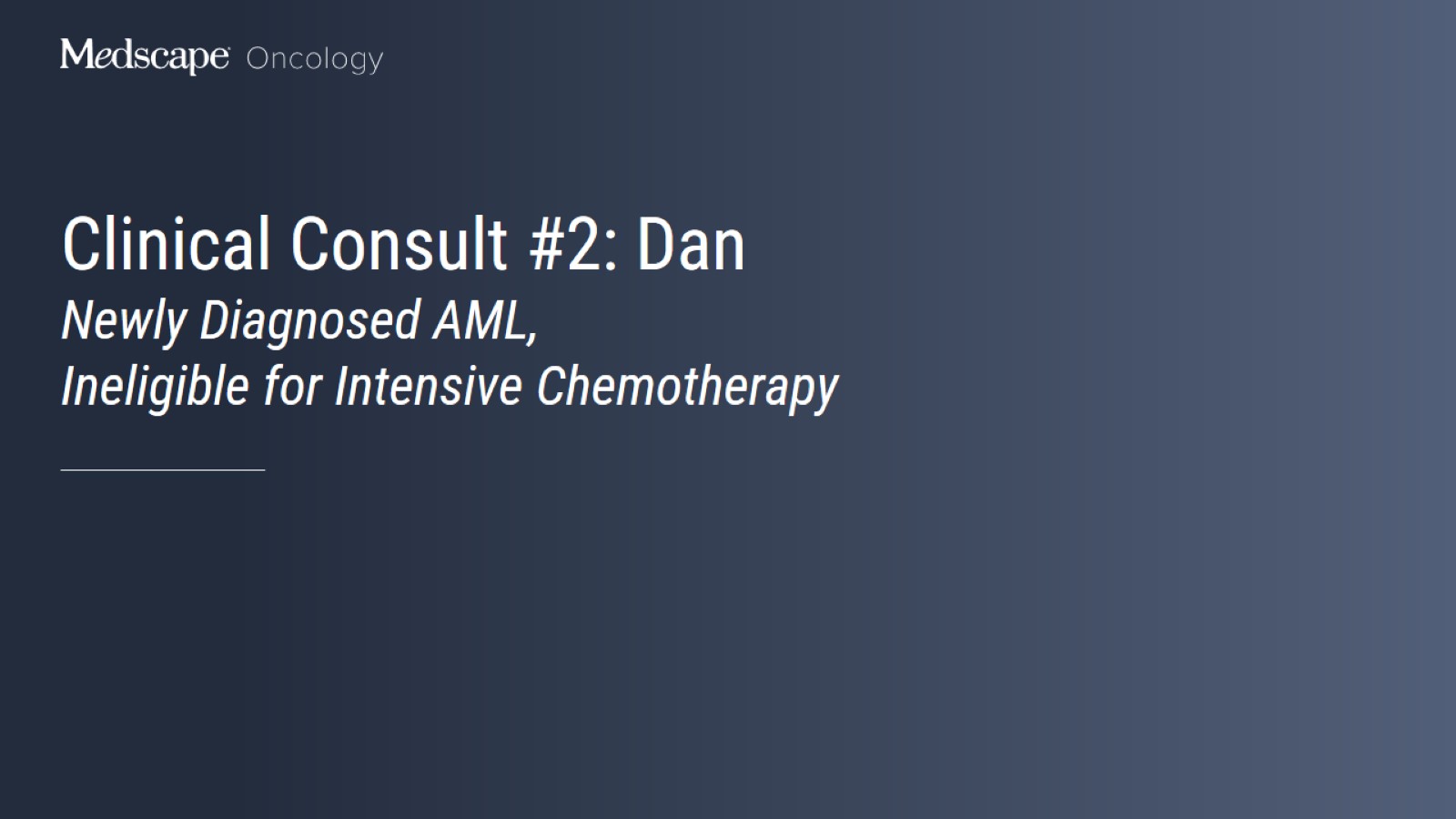 Clinical Consult #2: DanNewly Diagnosed AML, Ineligible for Intensive Chemotherapy
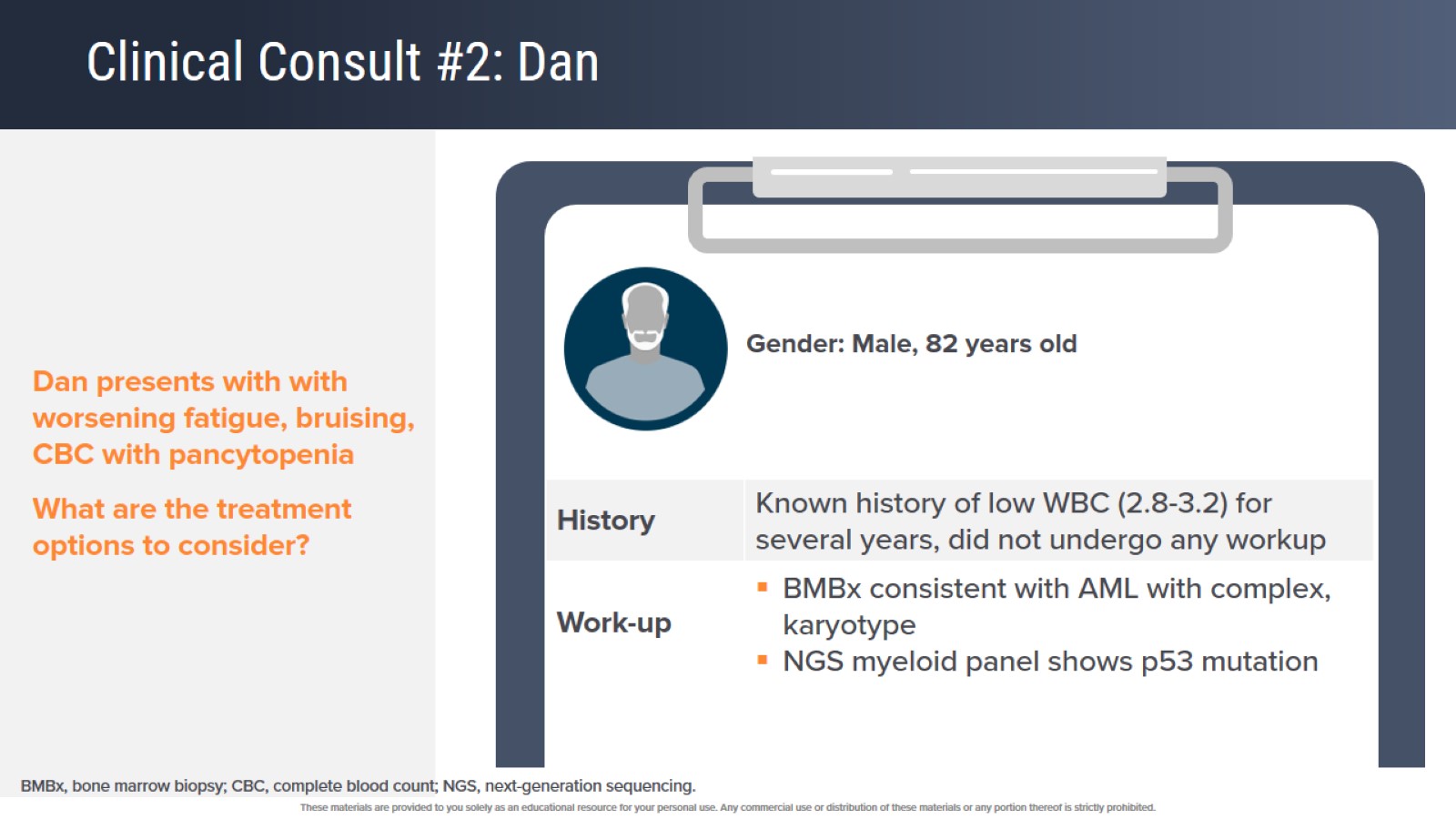 Clinical Consult #2: Dan
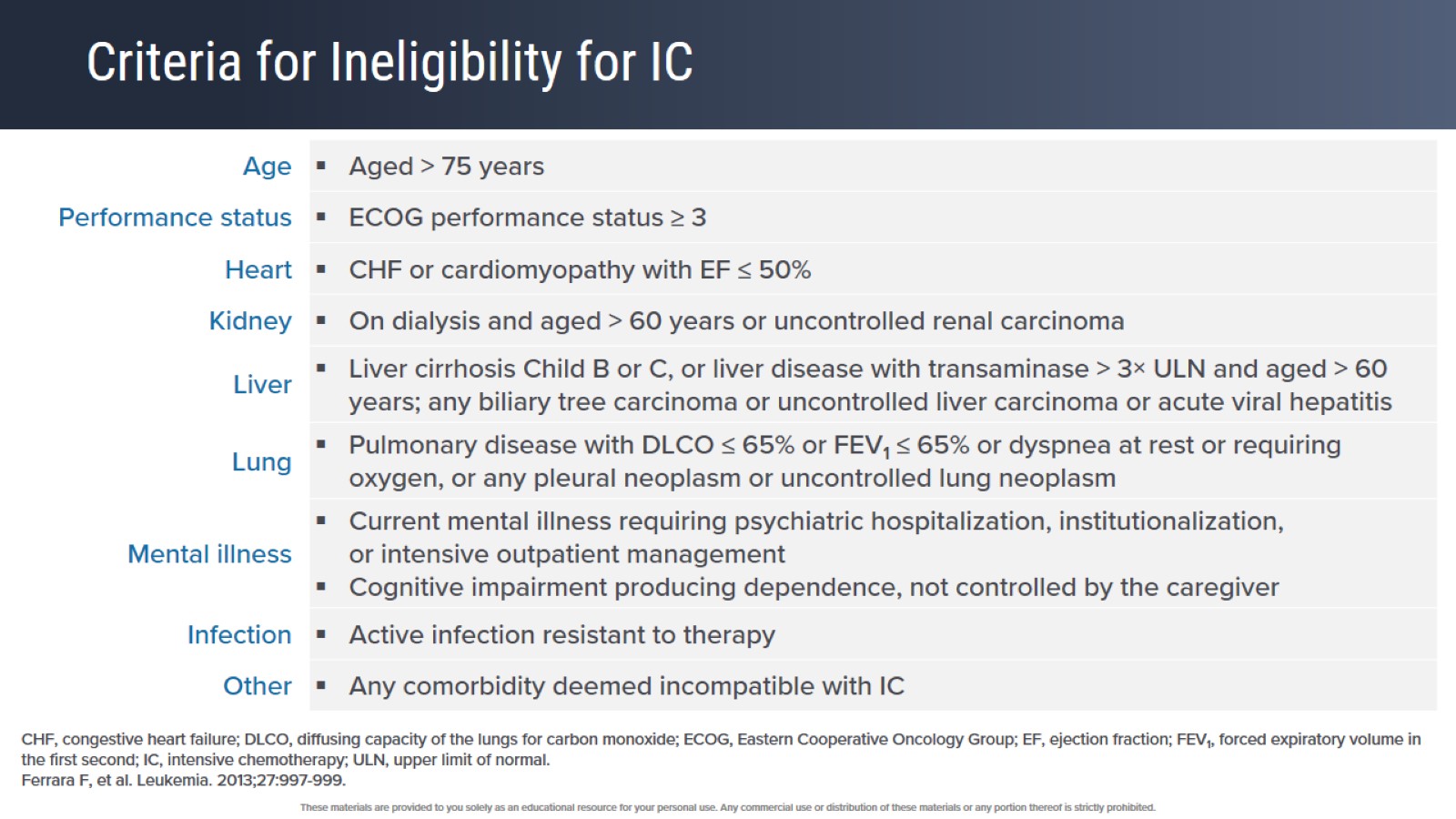 Criteria for Ineligibility for IC
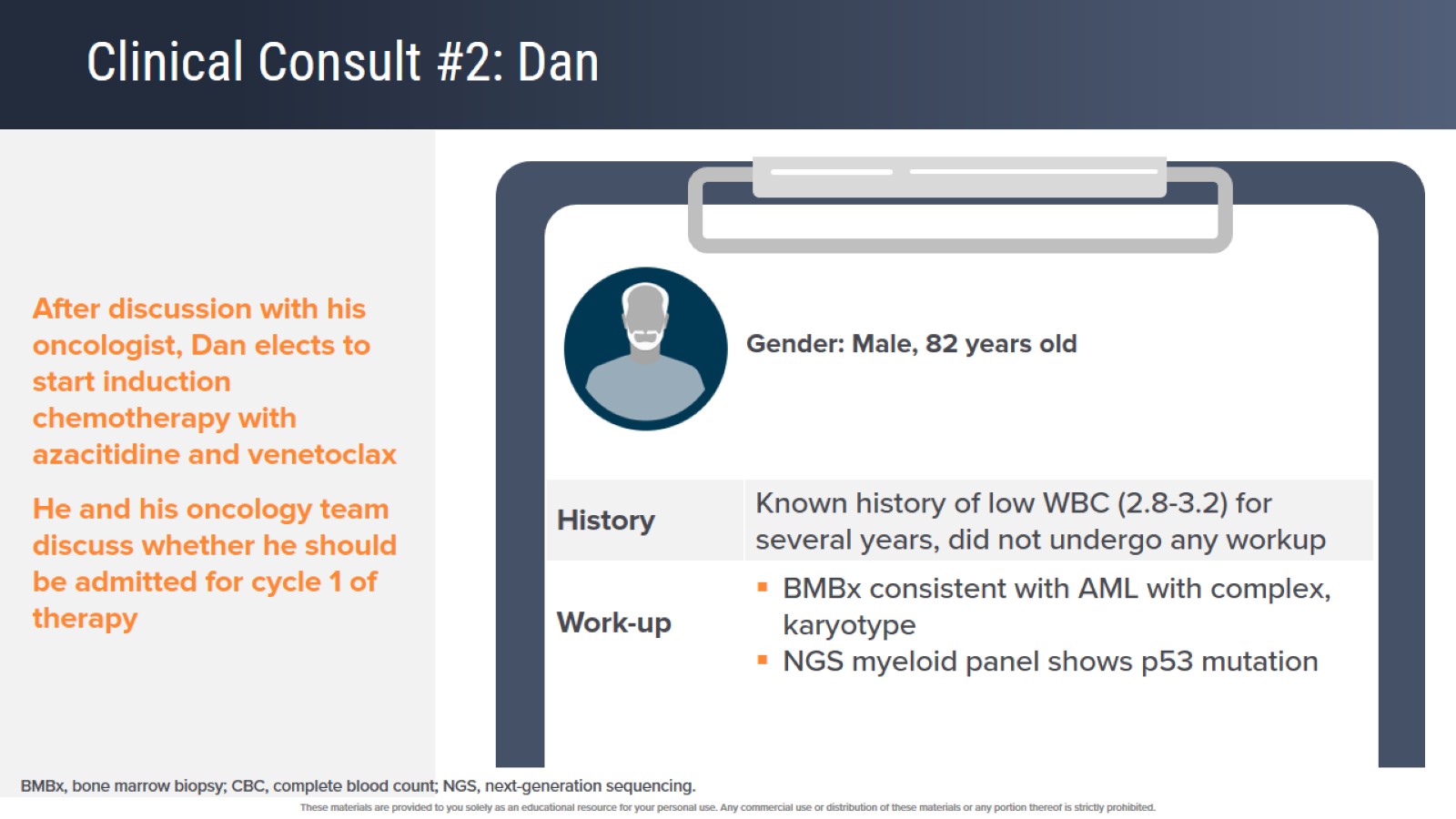 Clinical Consult #2: Dan
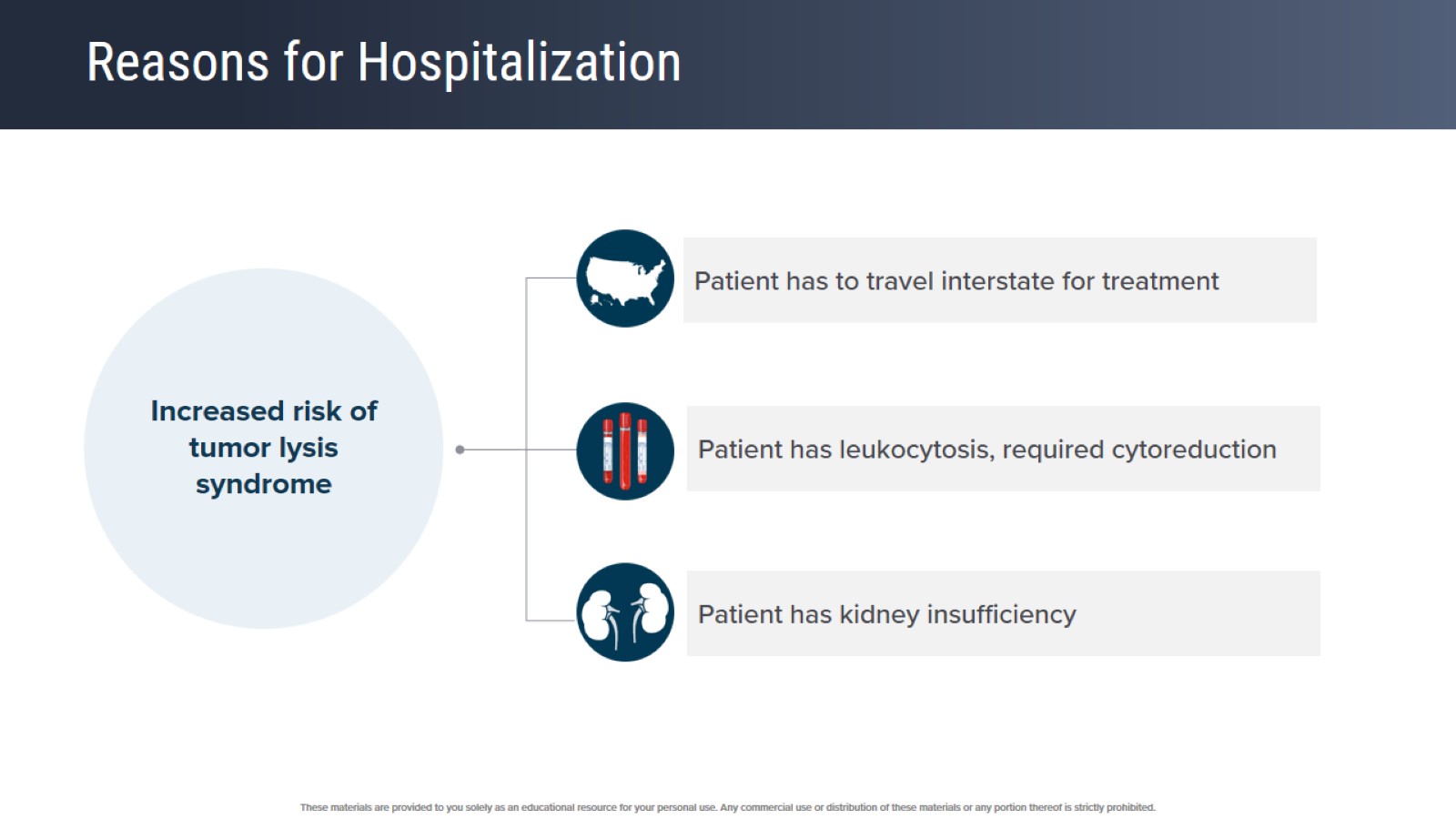 Reasons for Hospitalization
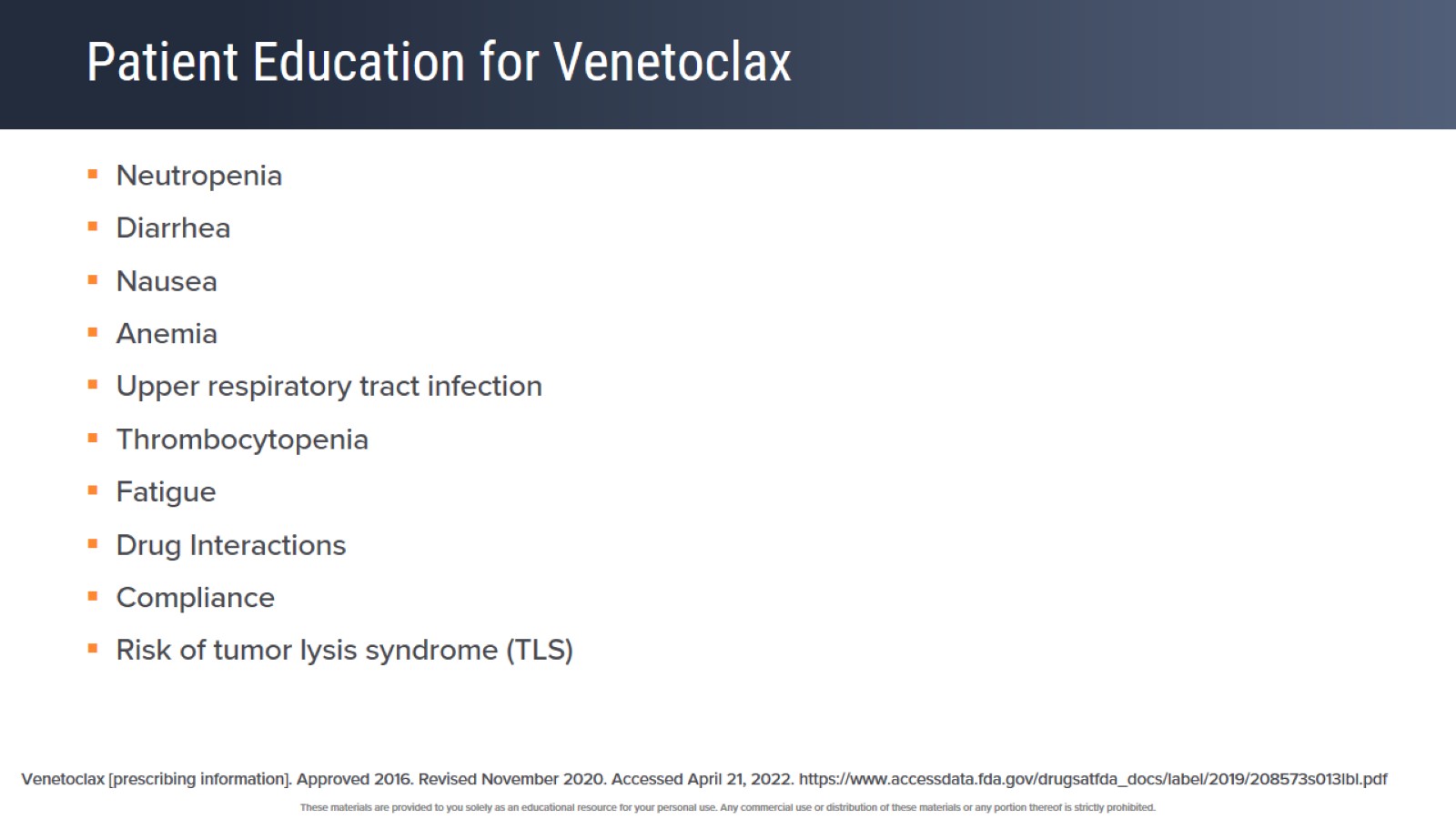 Patient Education for Venetoclax
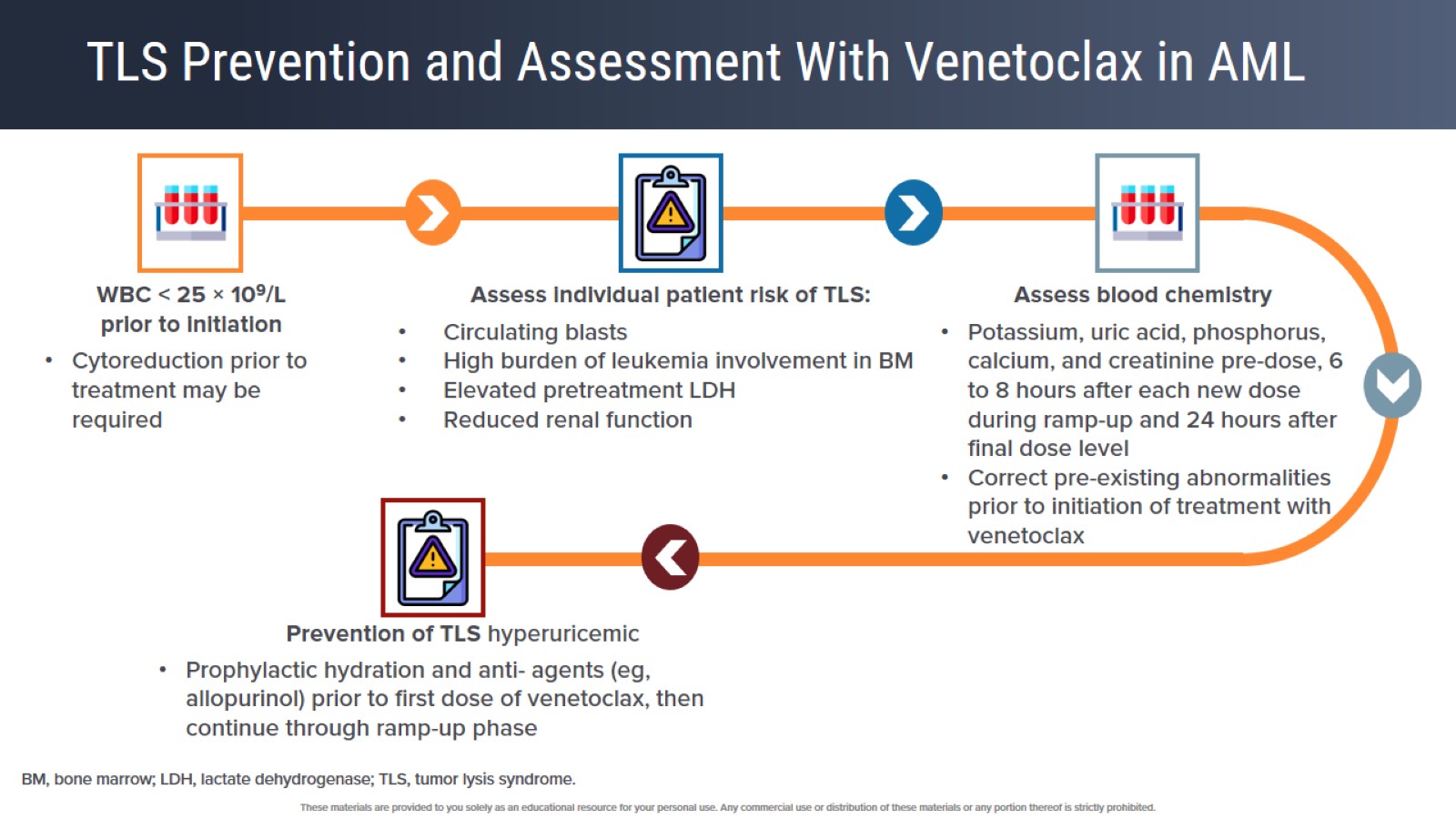 TLS Prevention and Assessment With Venetoclax in AML
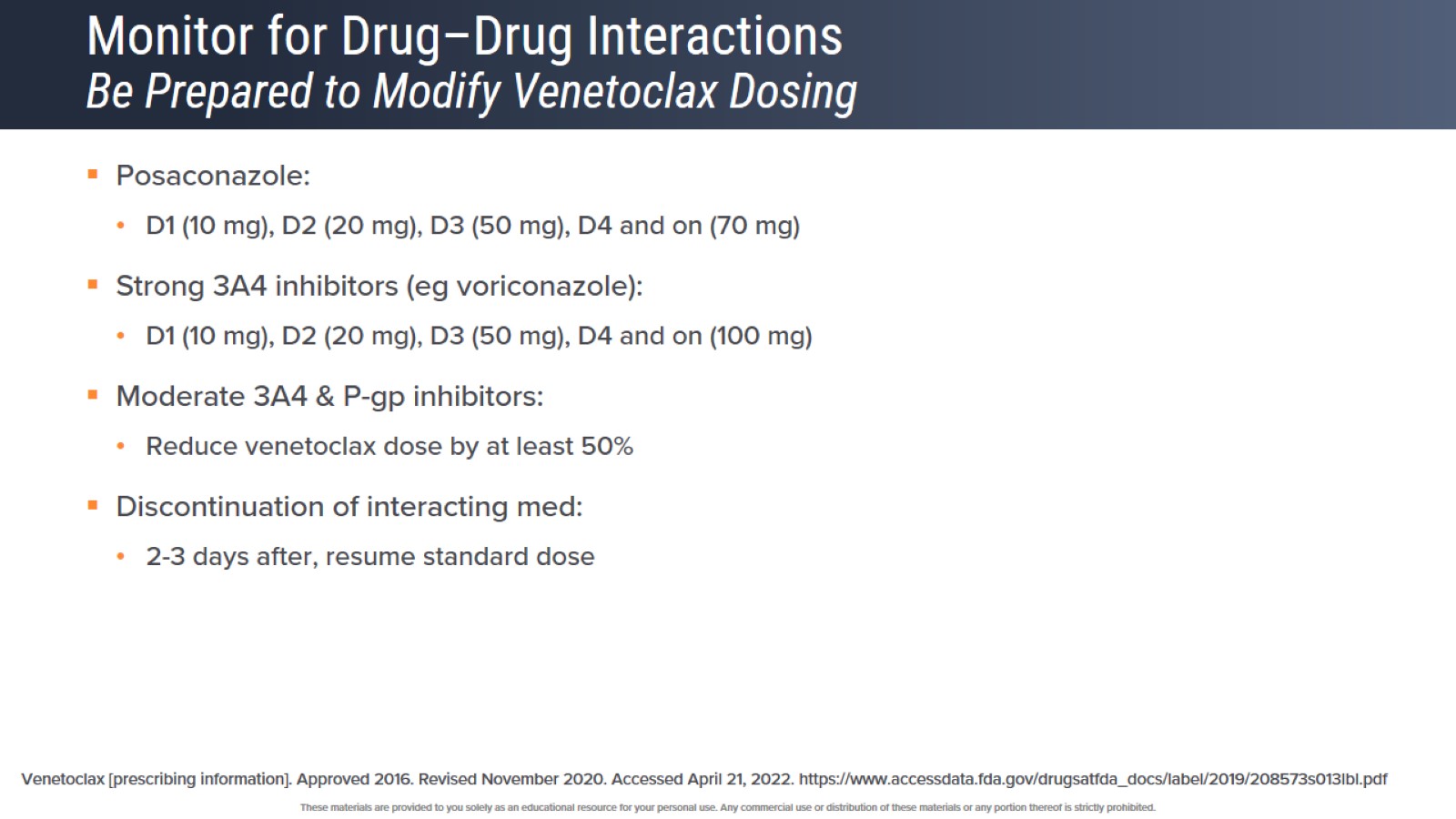 Monitor for Drug–Drug InteractionsBe Prepared to Modify Venetoclax Dosing
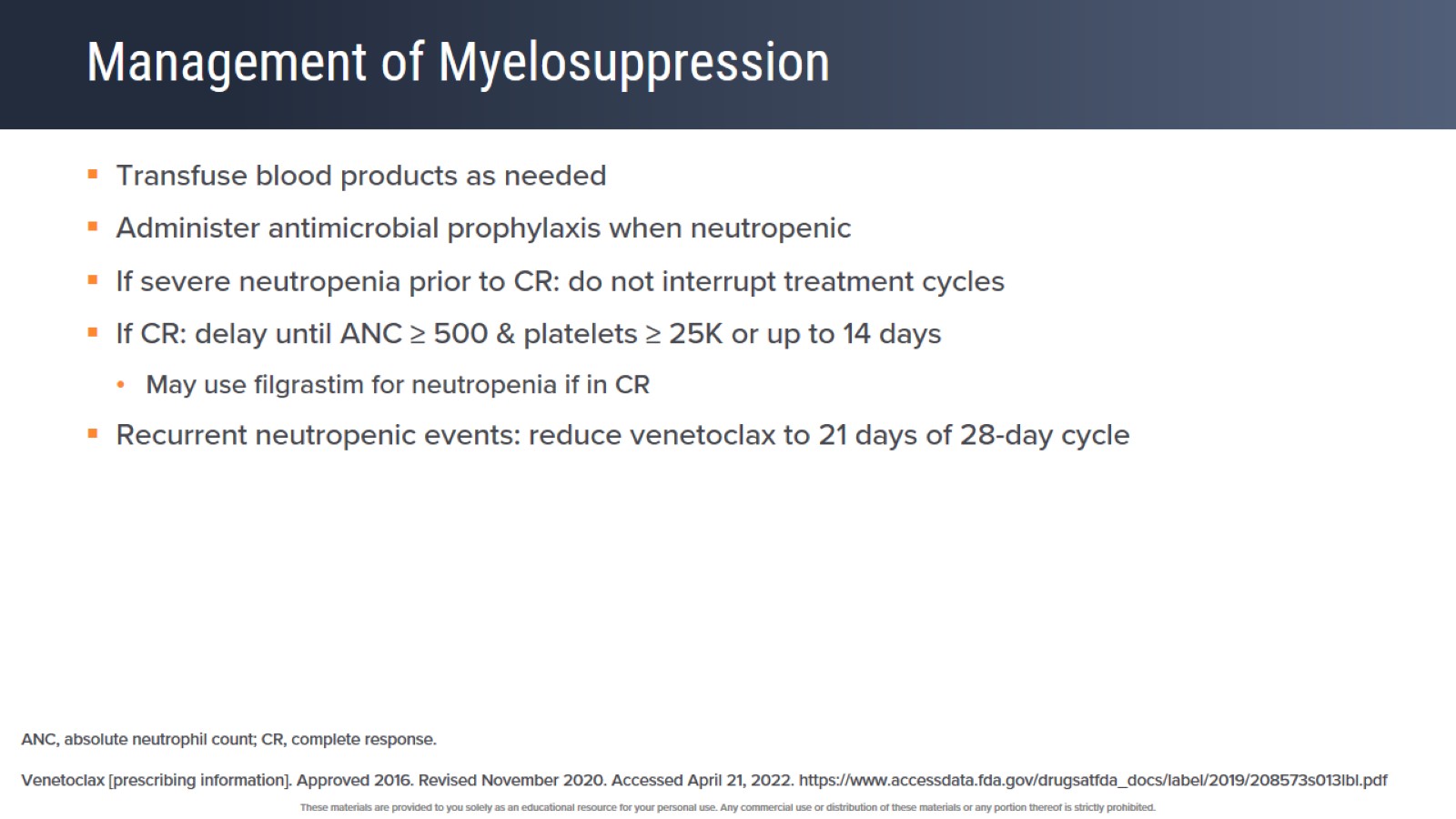 Management of Myelosuppression
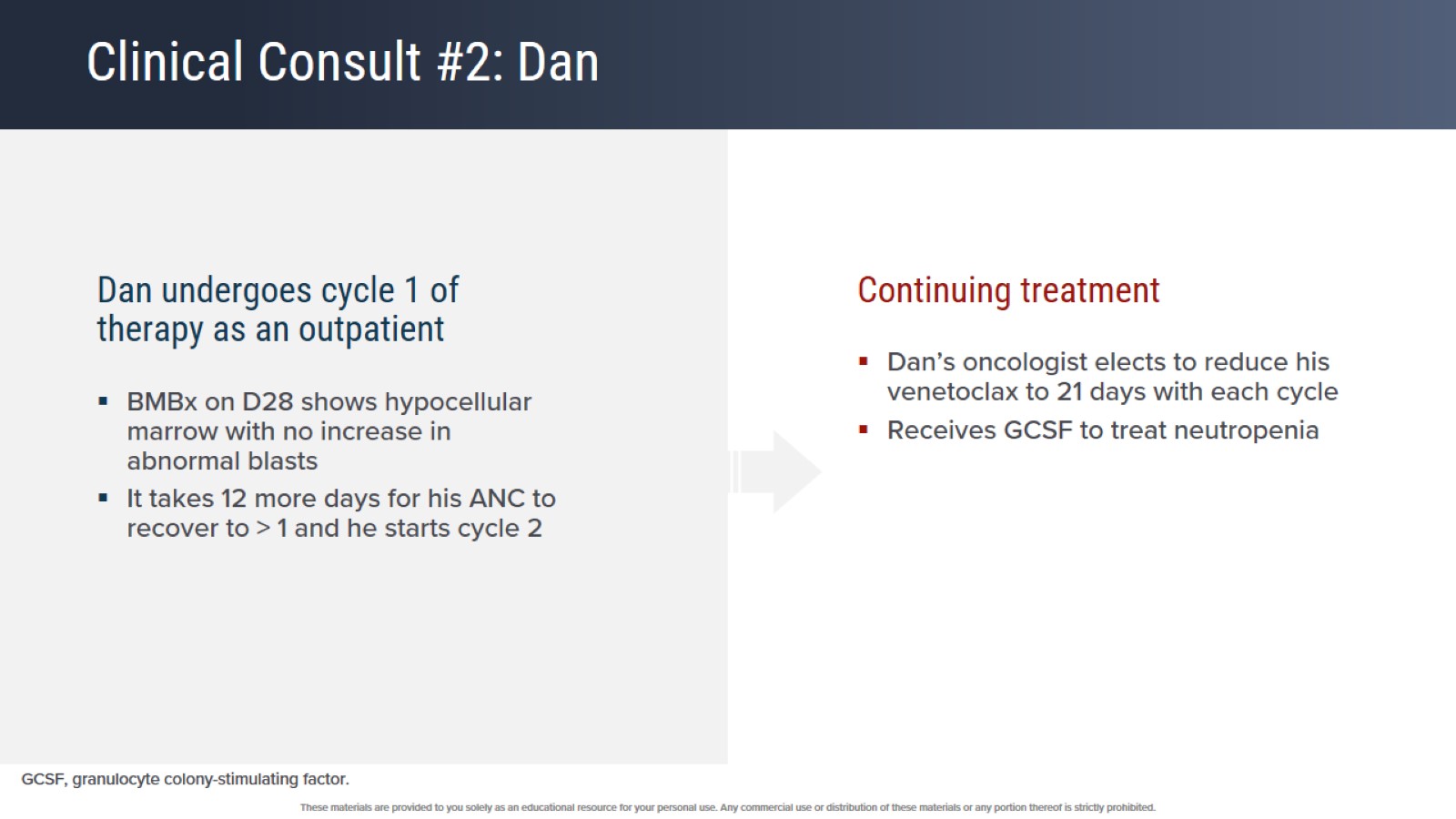 Clinical Consult #2: Dan
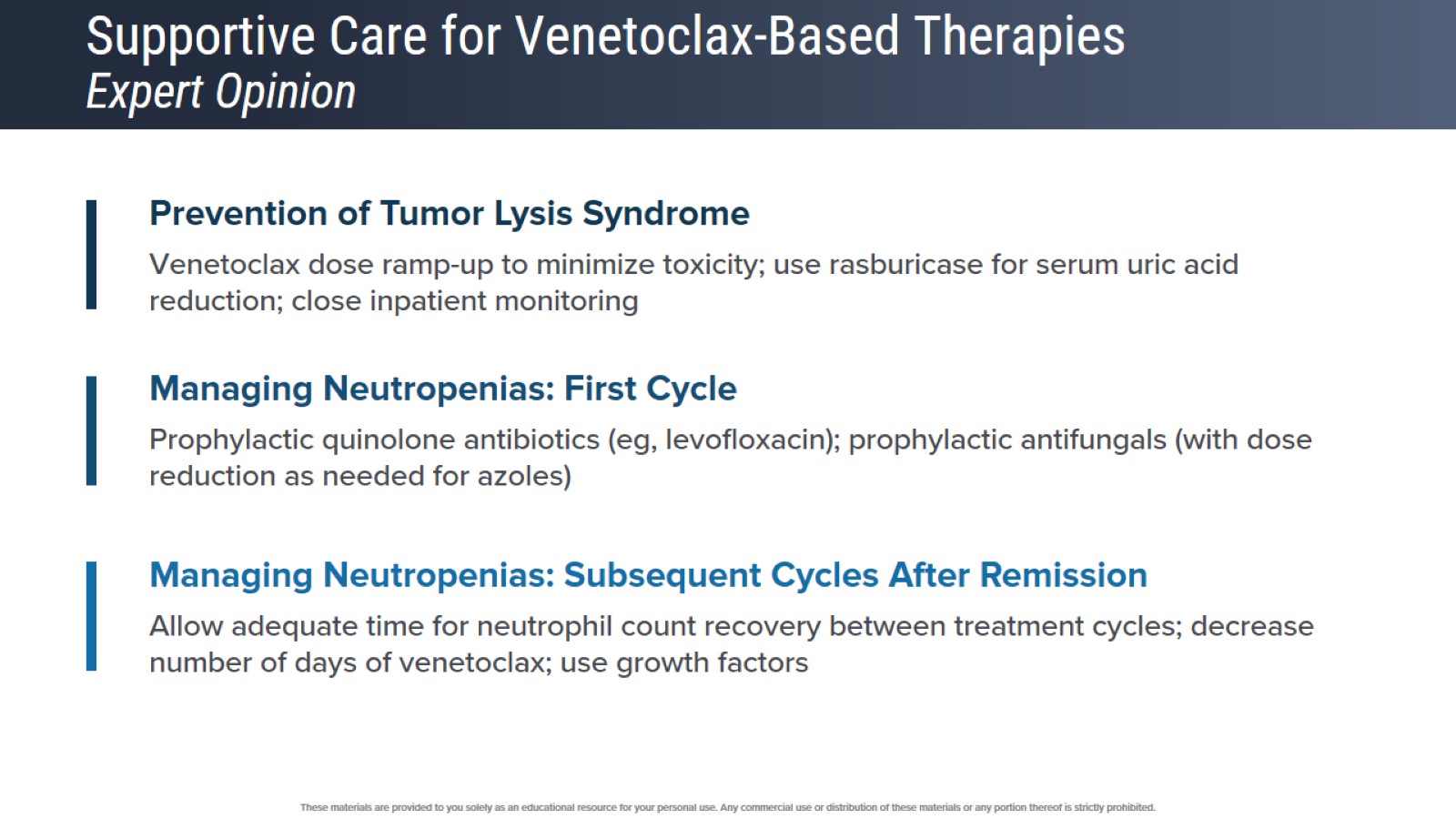 Supportive Care for Venetoclax-Based TherapiesExpert Opinion
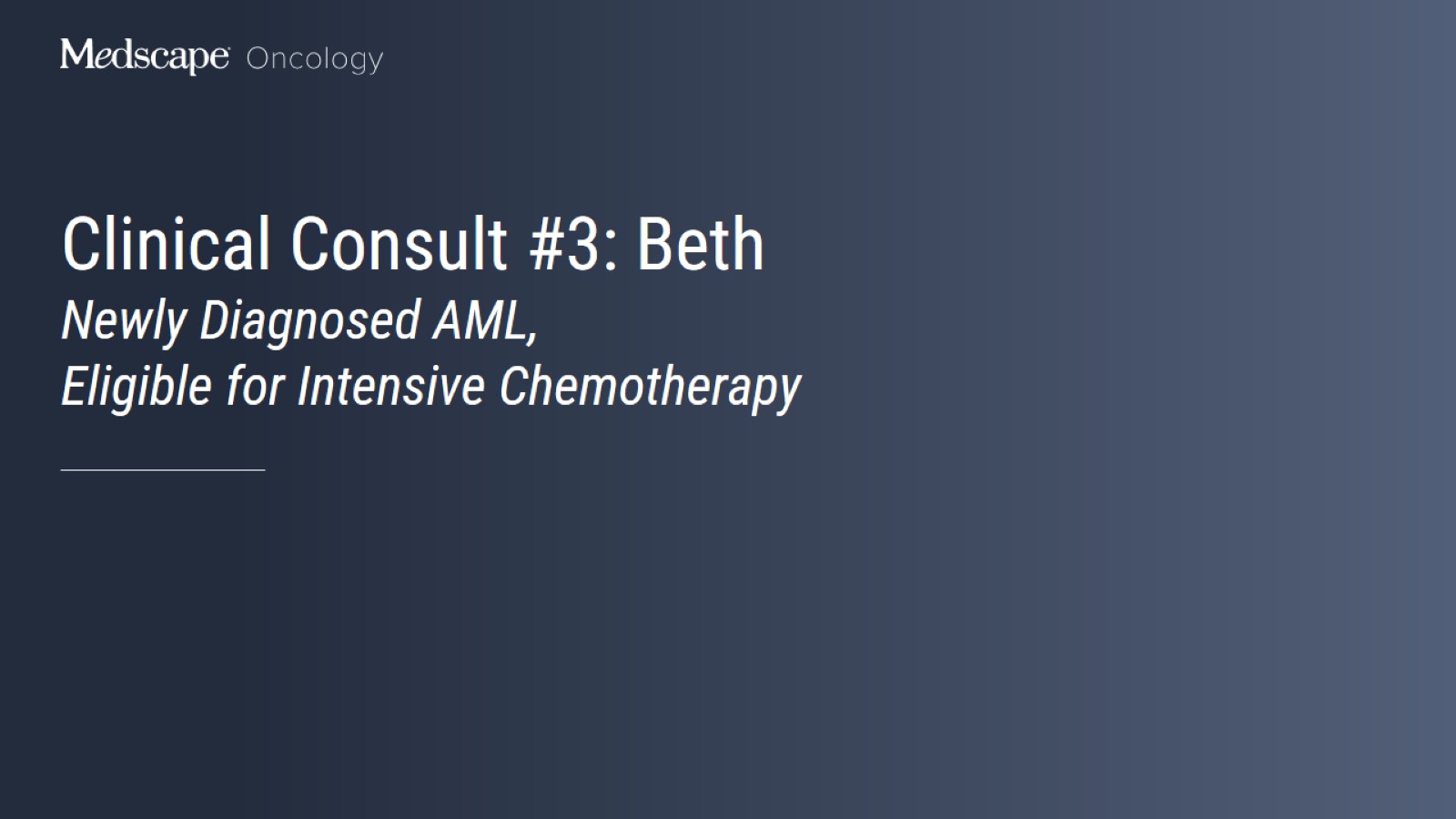 Clinical Consult #3: BethNewly Diagnosed AML, Eligible for Intensive Chemotherapy
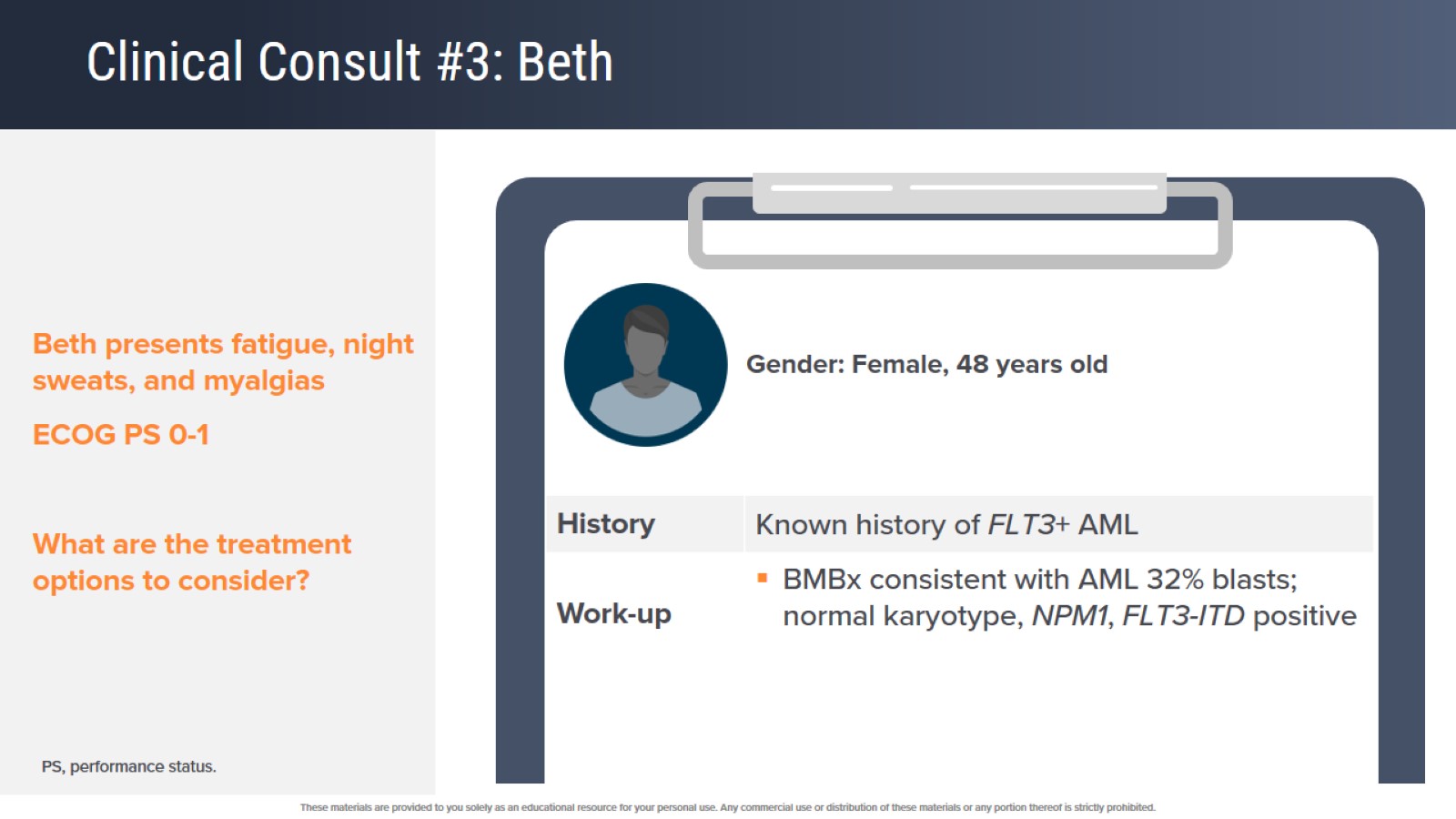 Clinical Consult #3: Beth
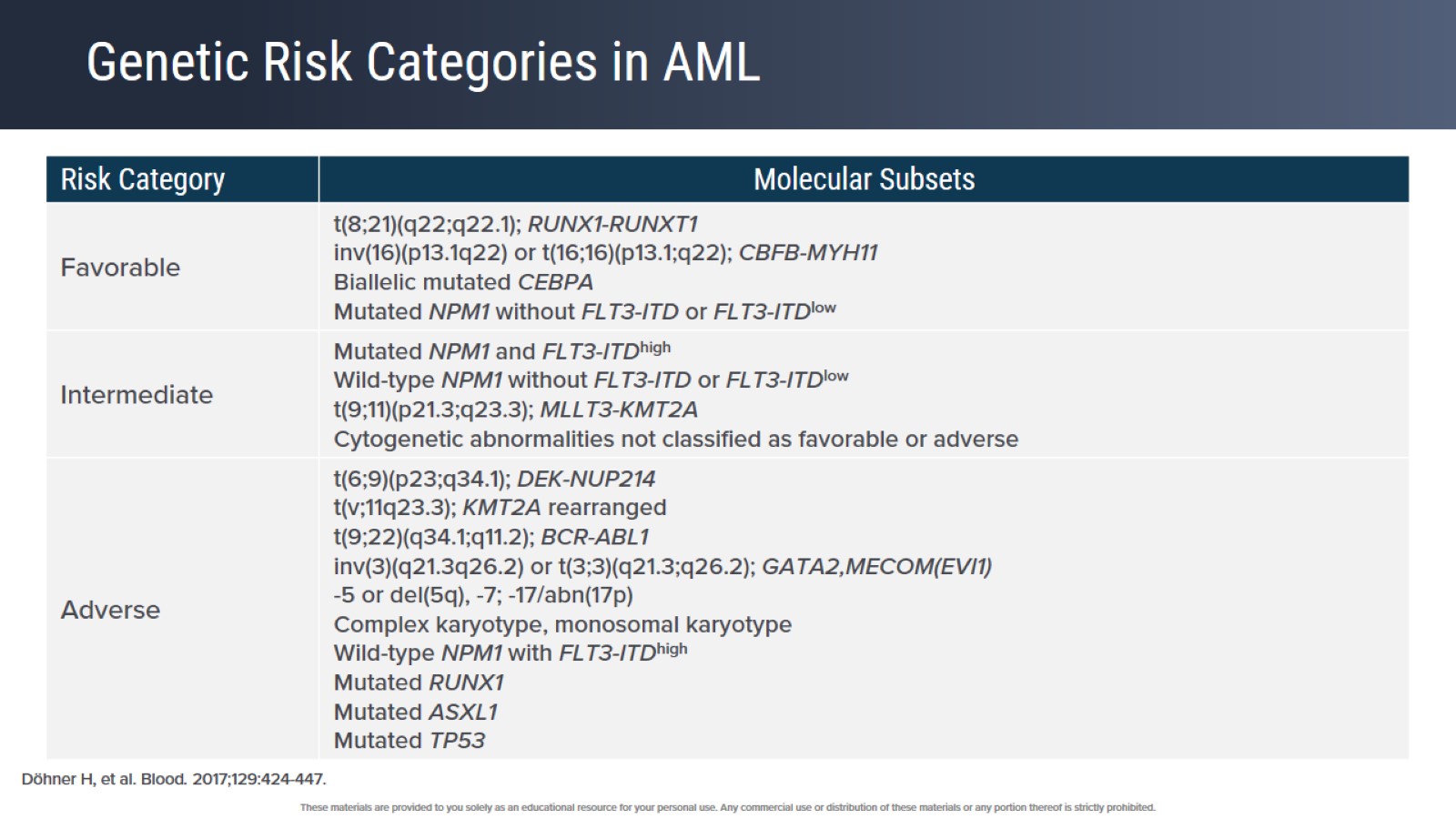 Genetic Risk Categories in AML
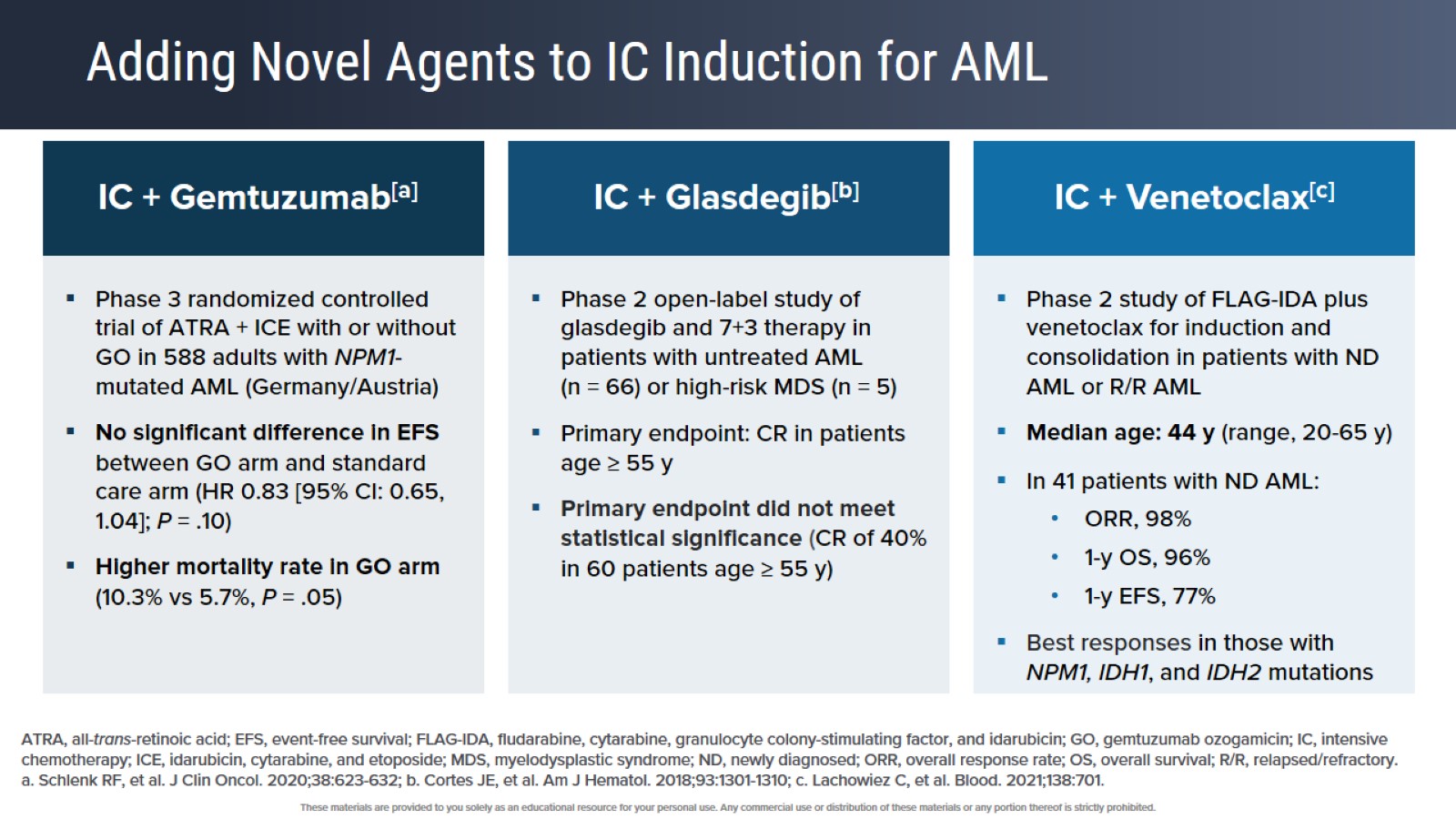 Adding Novel Agents to IC Induction for AML
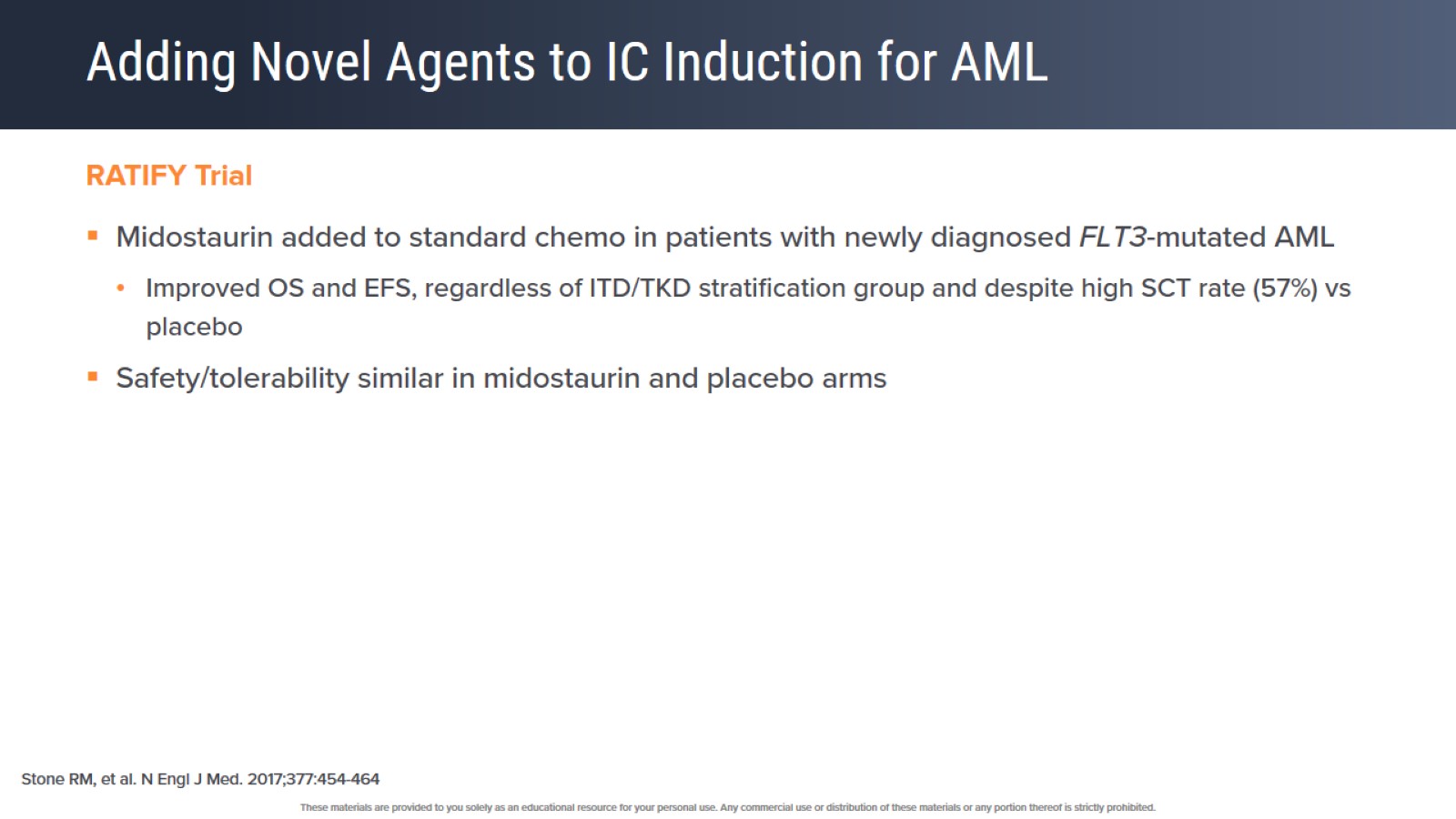 Adding Novel Agents to IC Induction for AML
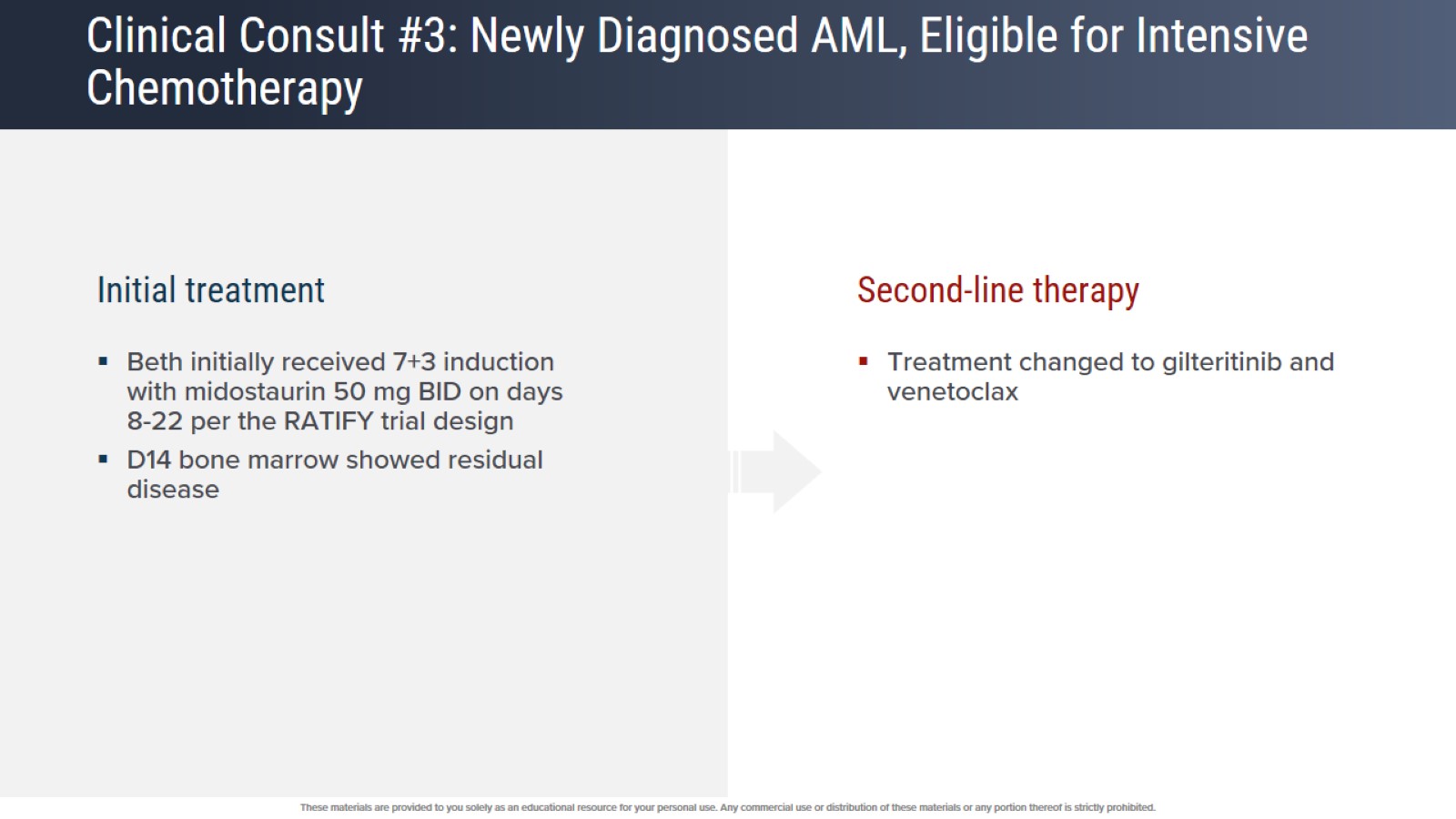 Clinical Consult #3: Newly Diagnosed AML, Eligible for Intensive Chemotherapy
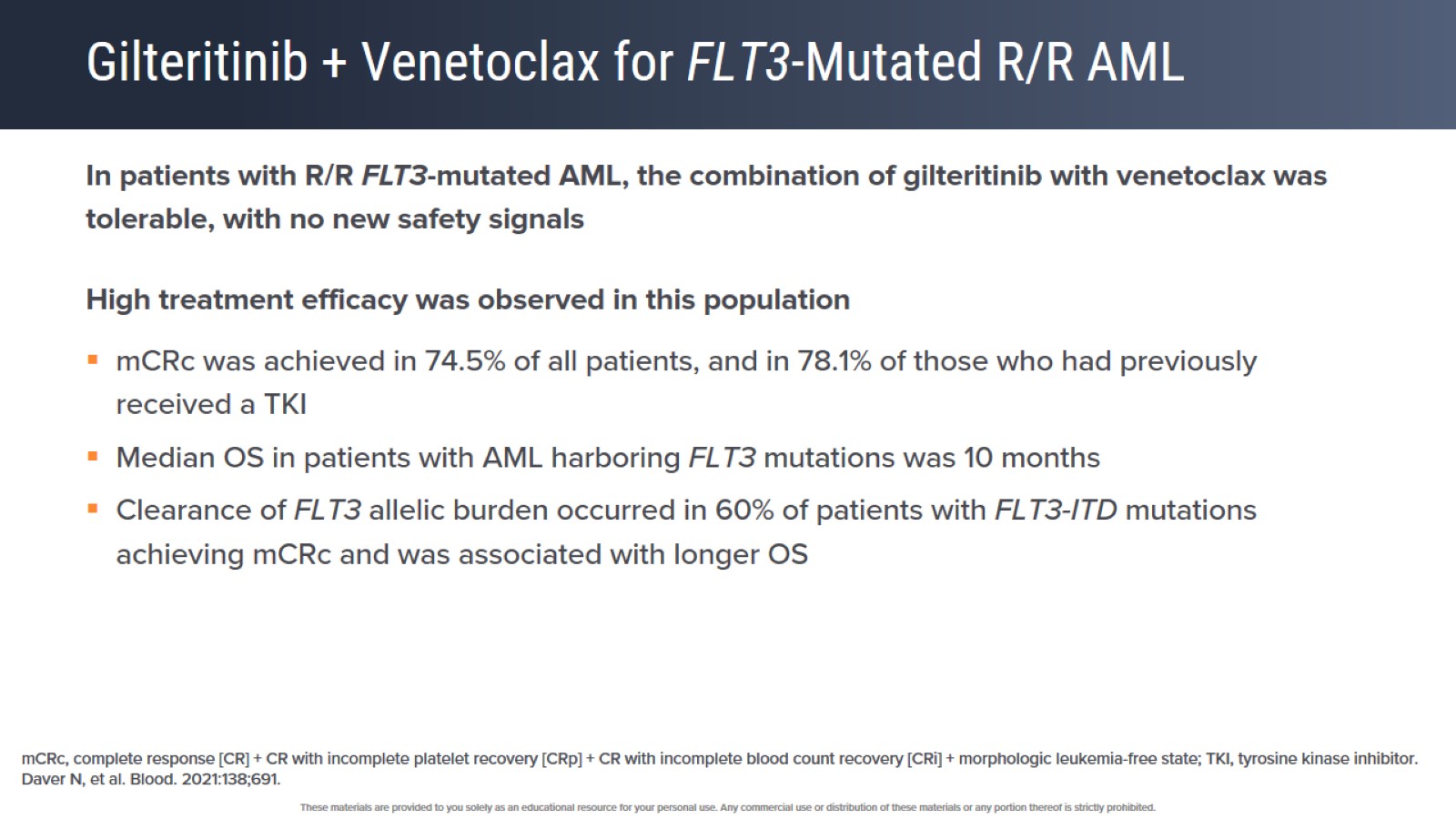 Gilteritinib + Venetoclax for FLT3-Mutated R/R AML
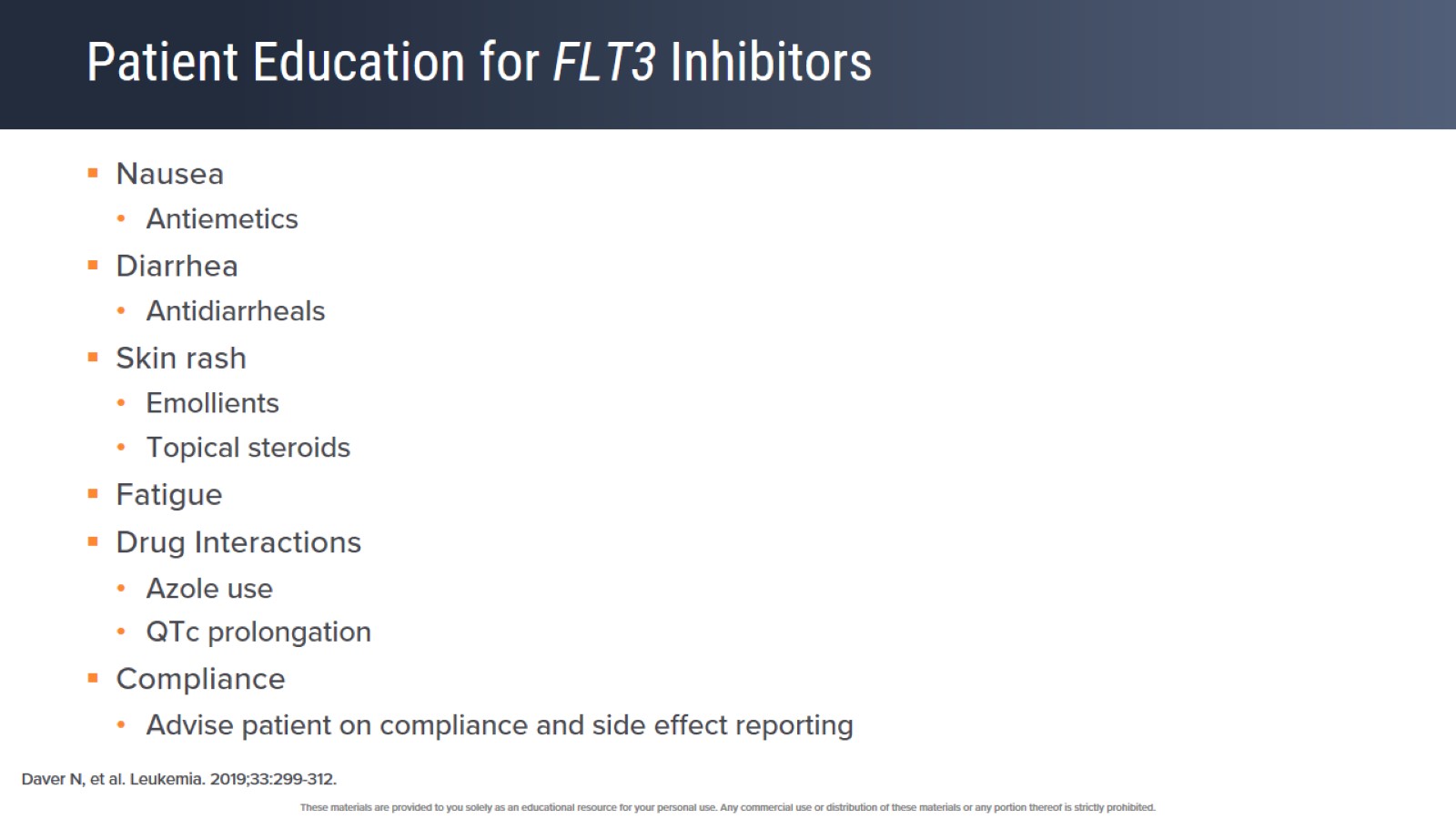 Patient Education for FLT3 Inhibitors
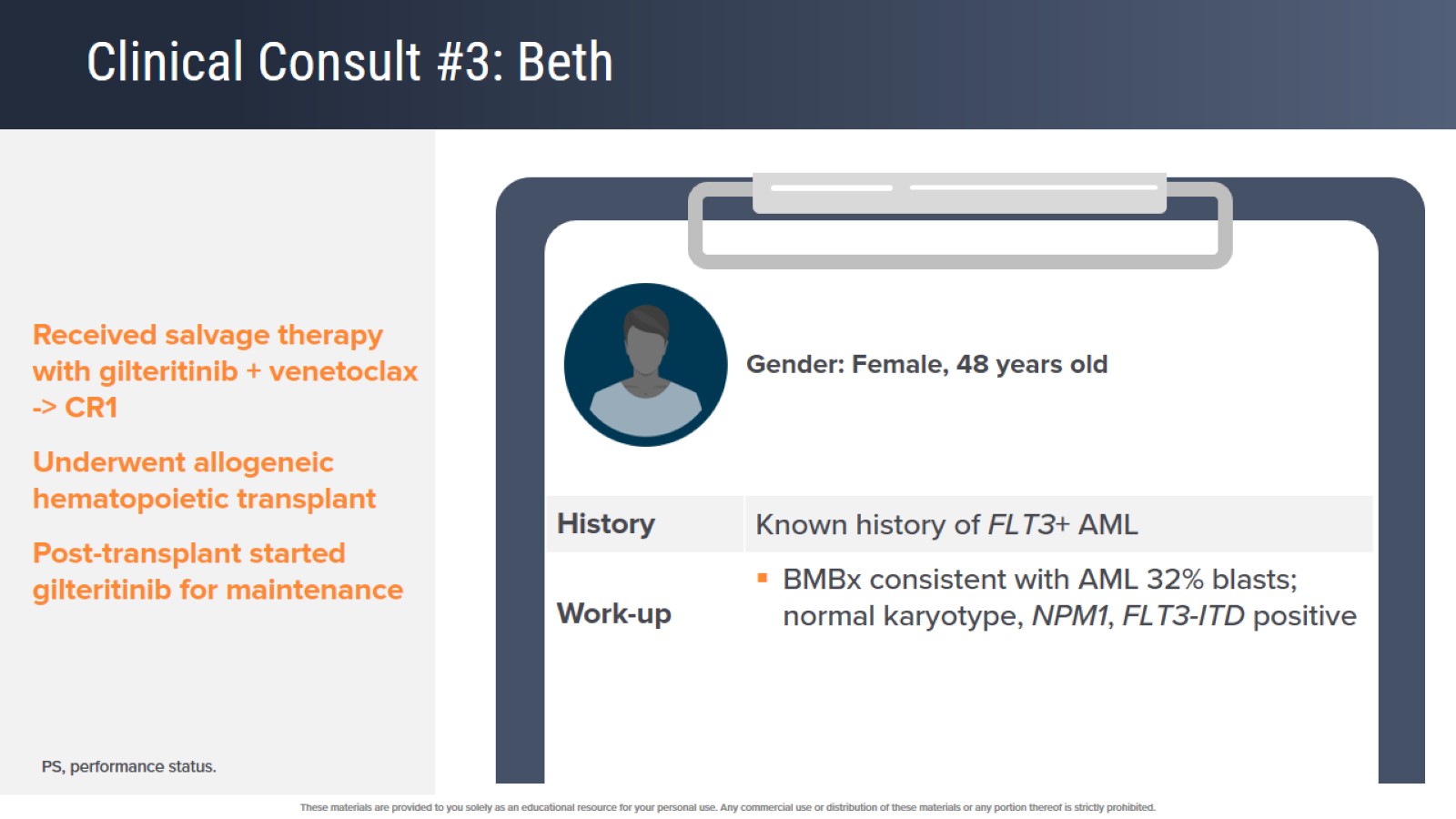 Clinical Consult #3: Beth
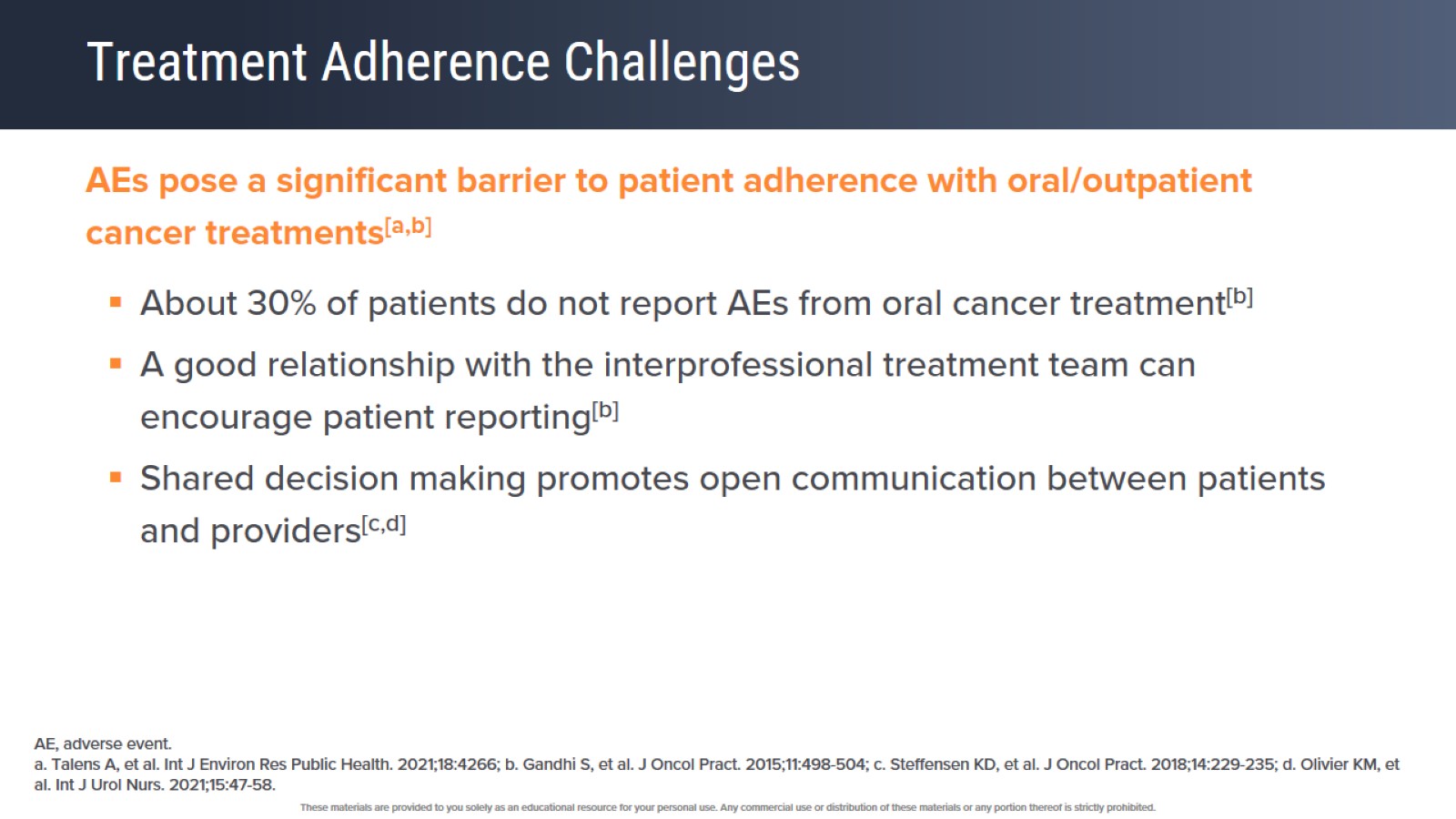 Treatment Adherence Challenges
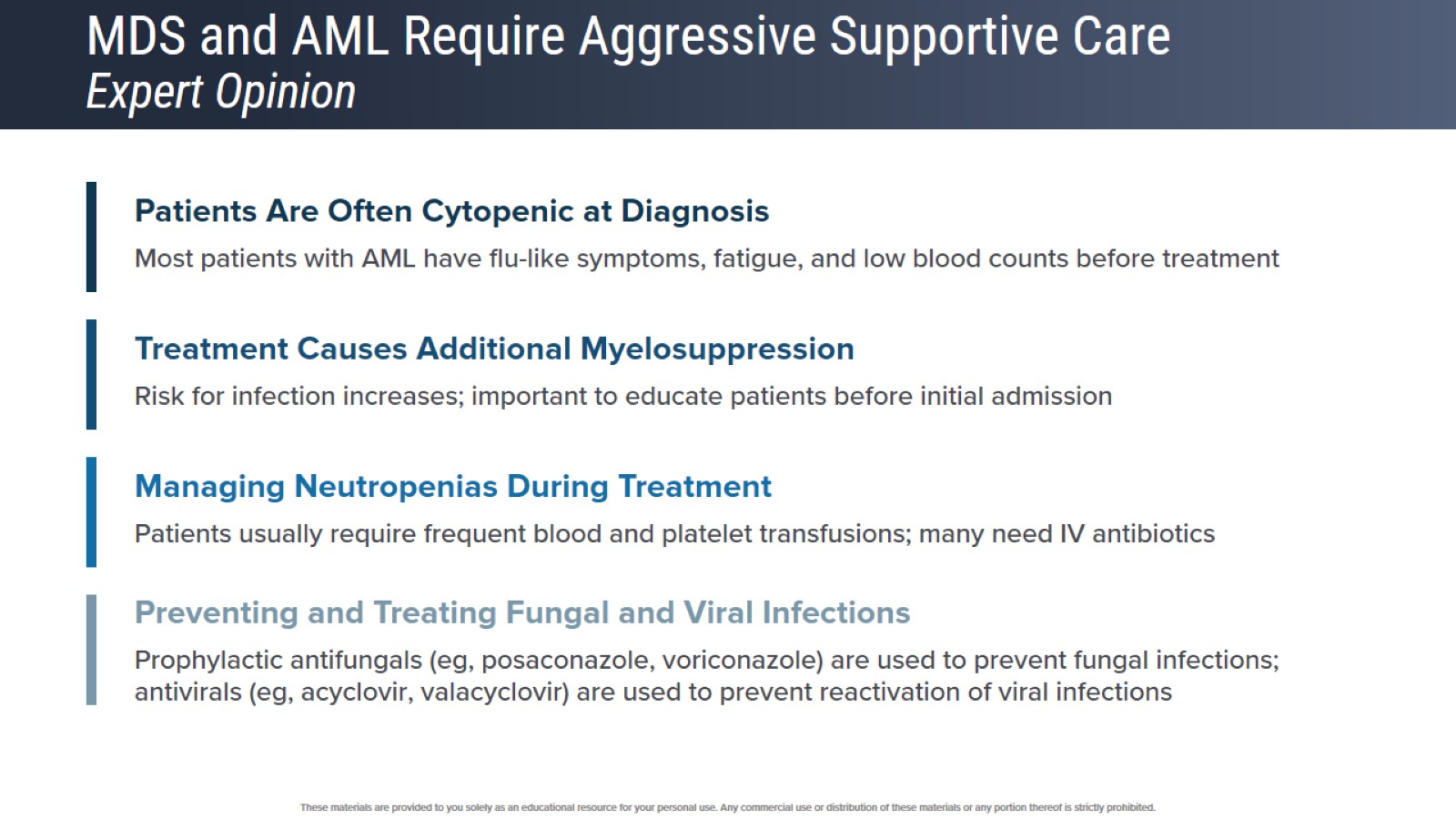 MDS and AML Require Aggressive Supportive CareExpert Opinion
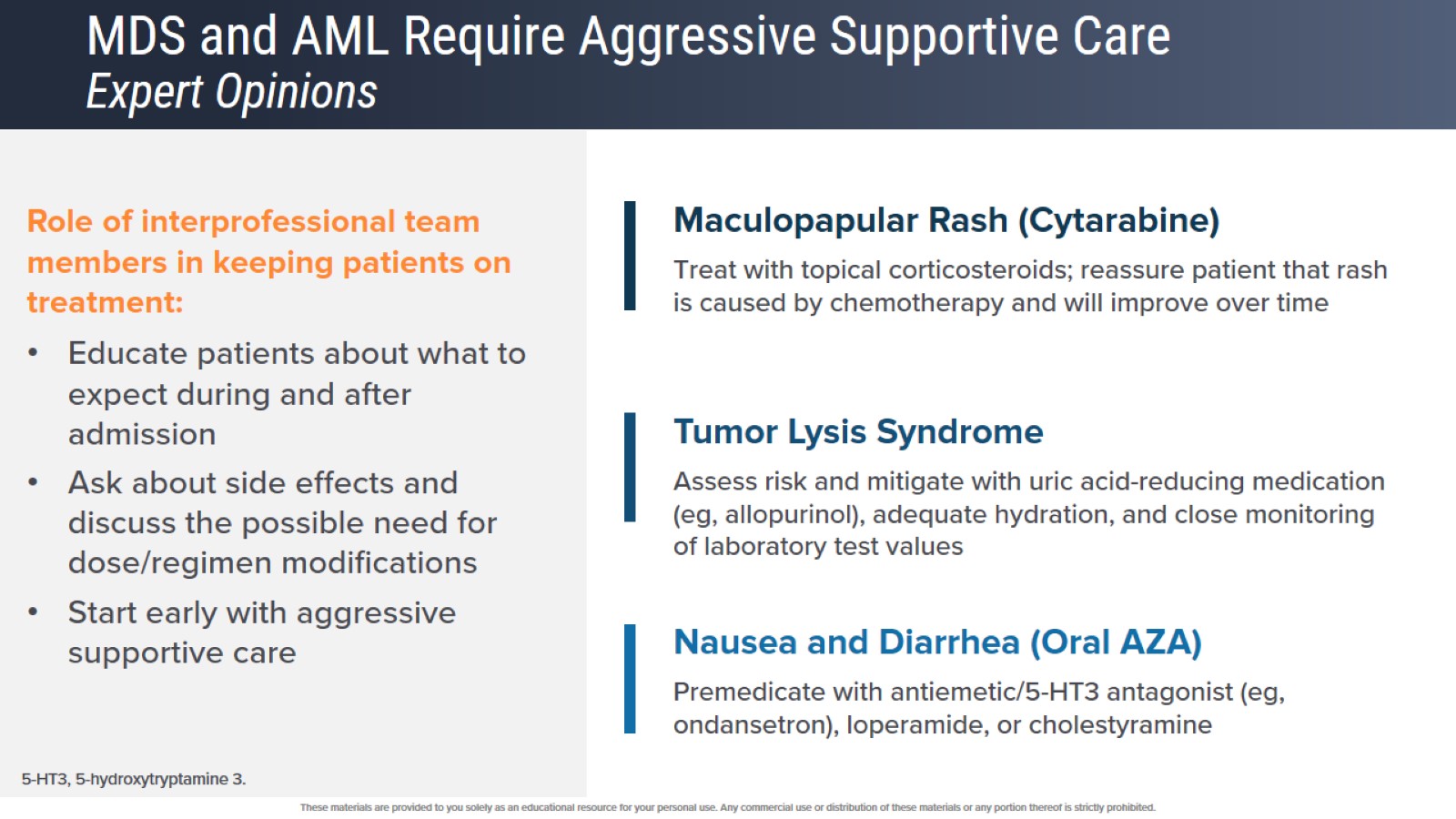 MDS and AML Require Aggressive Supportive Care Expert Opinions
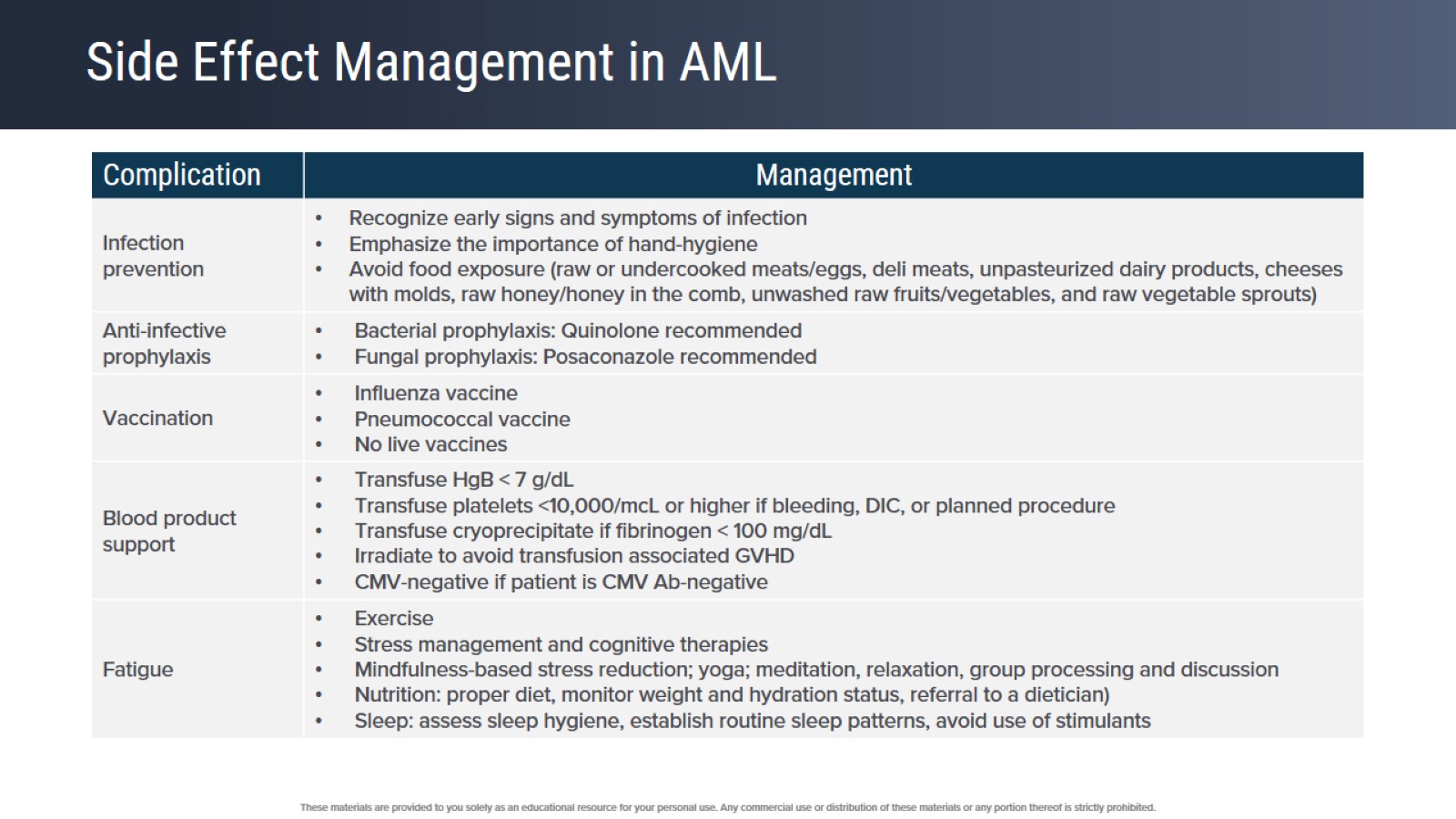 Side Effect Management in AML
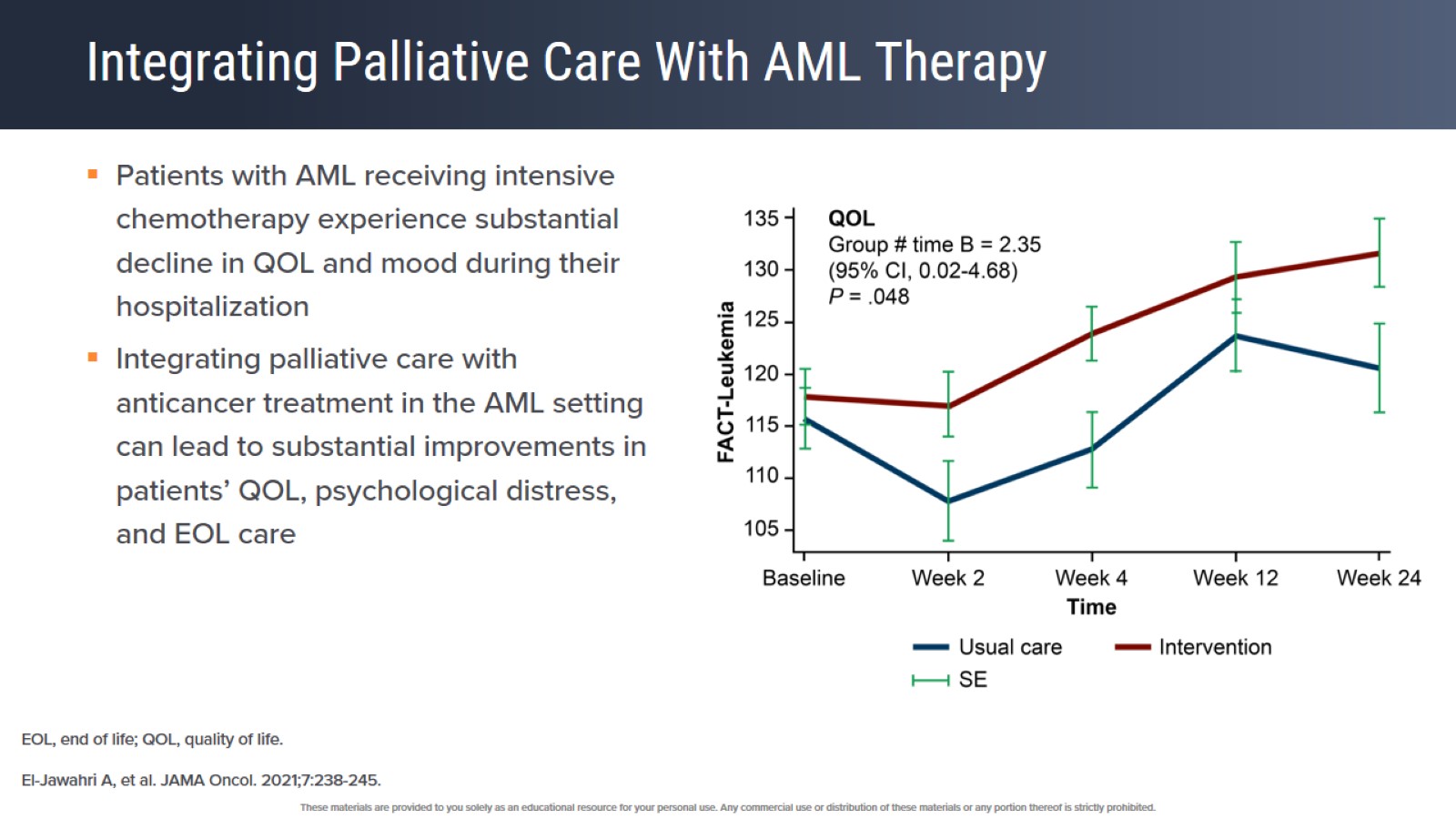 Integrating Palliative Care With AML Therapy
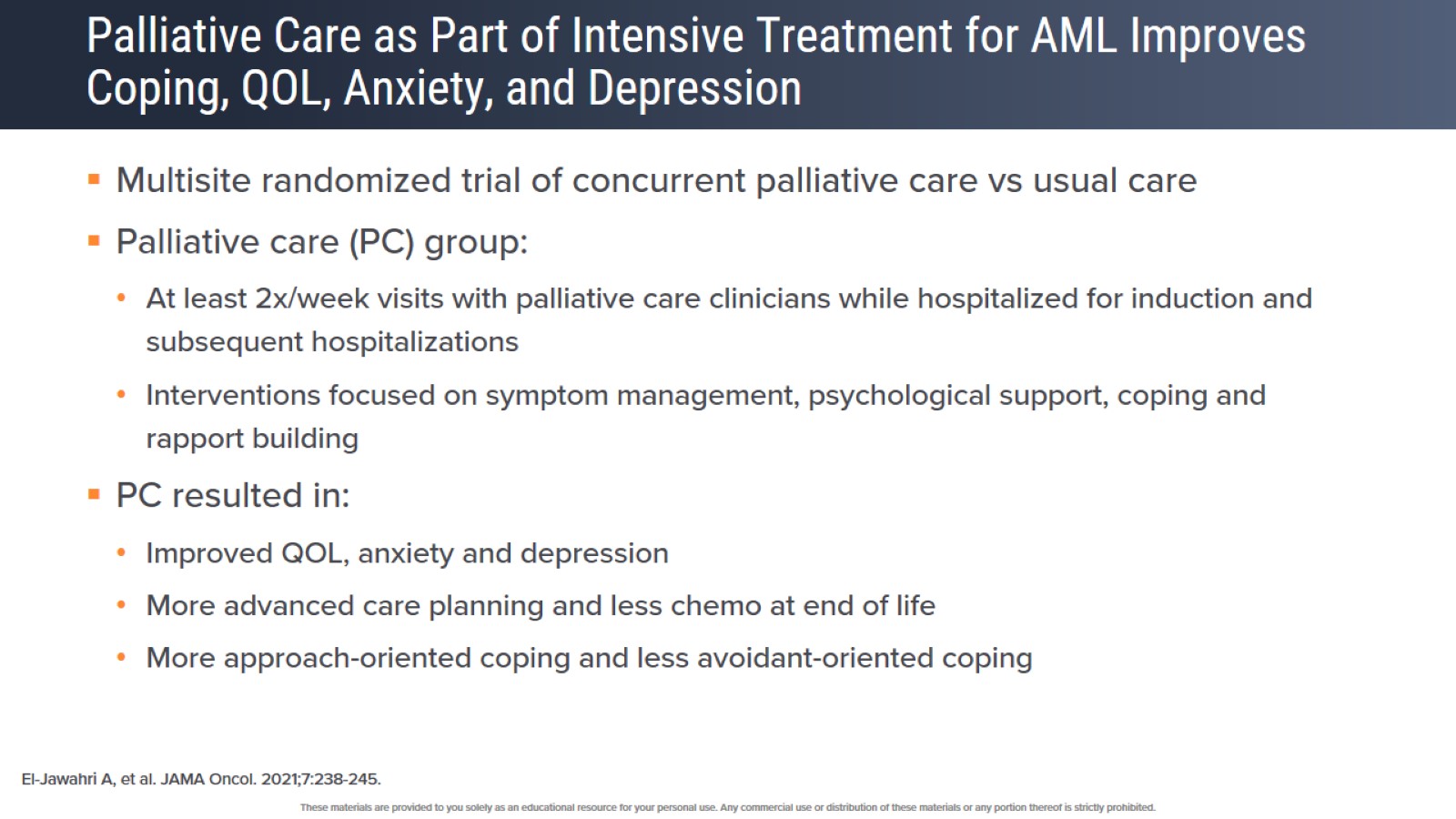 Palliative Care as Part of Intensive Treatment for AML Improves Coping, QOL, Anxiety, and Depression
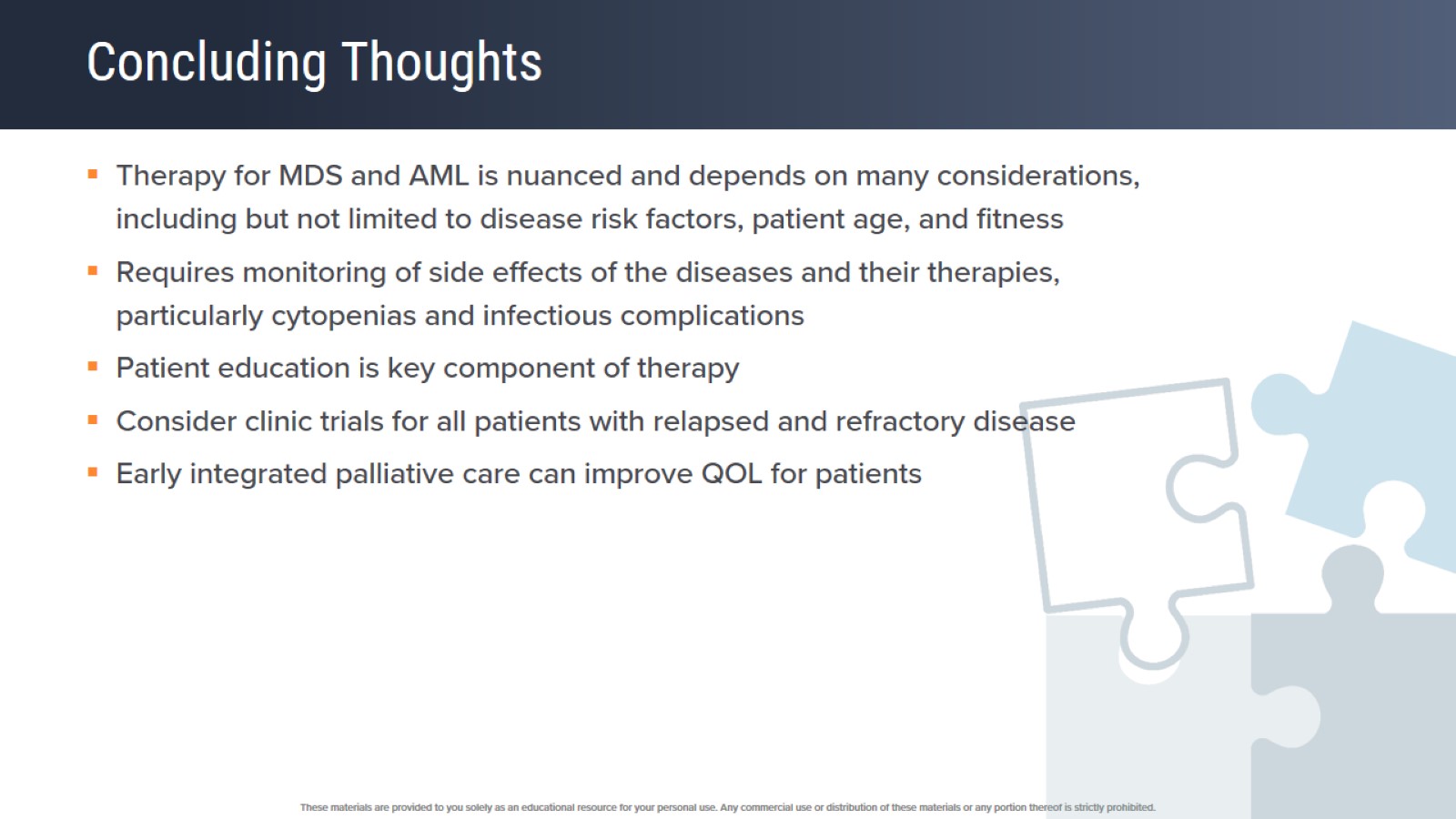 Concluding Thoughts
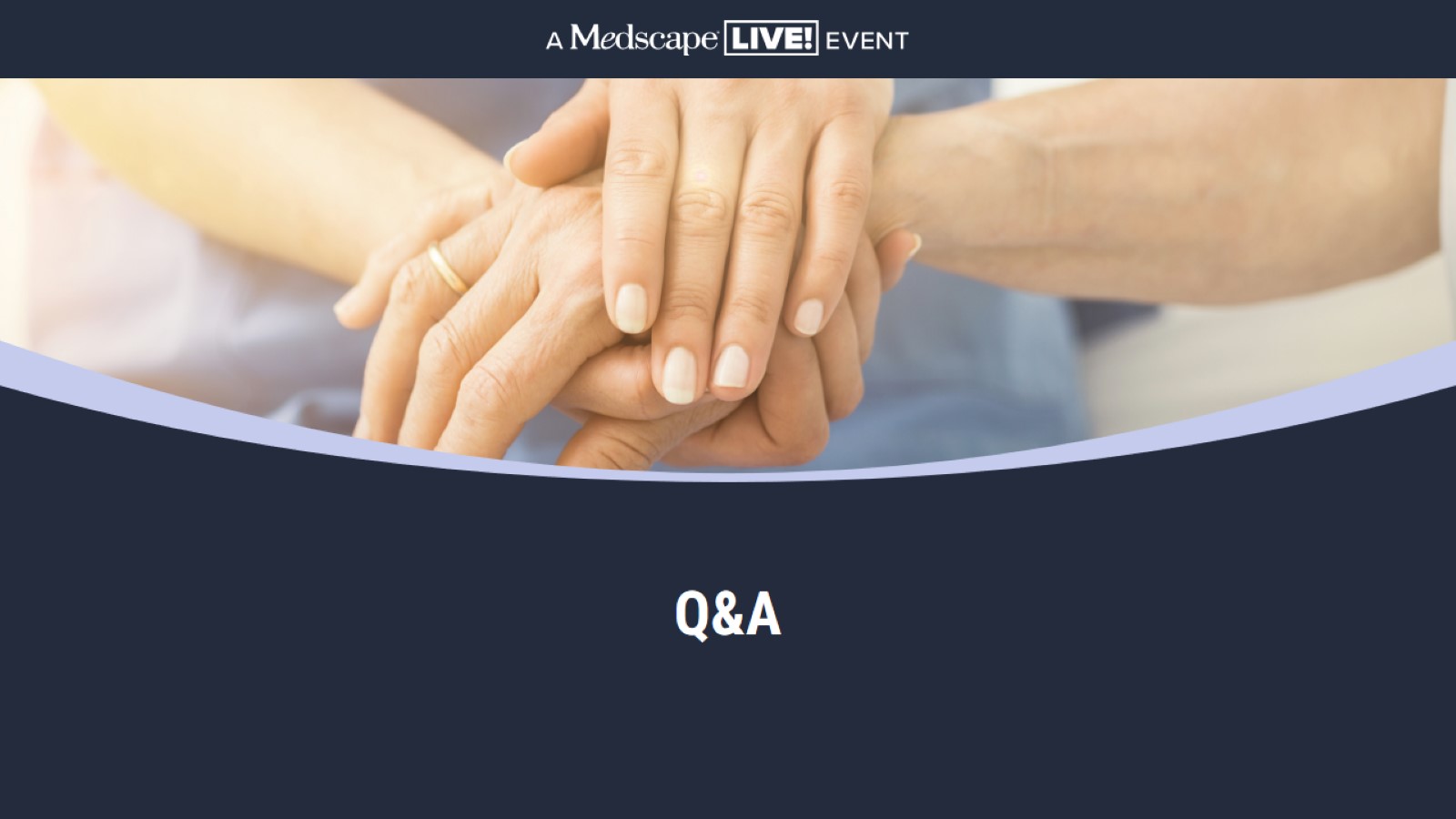 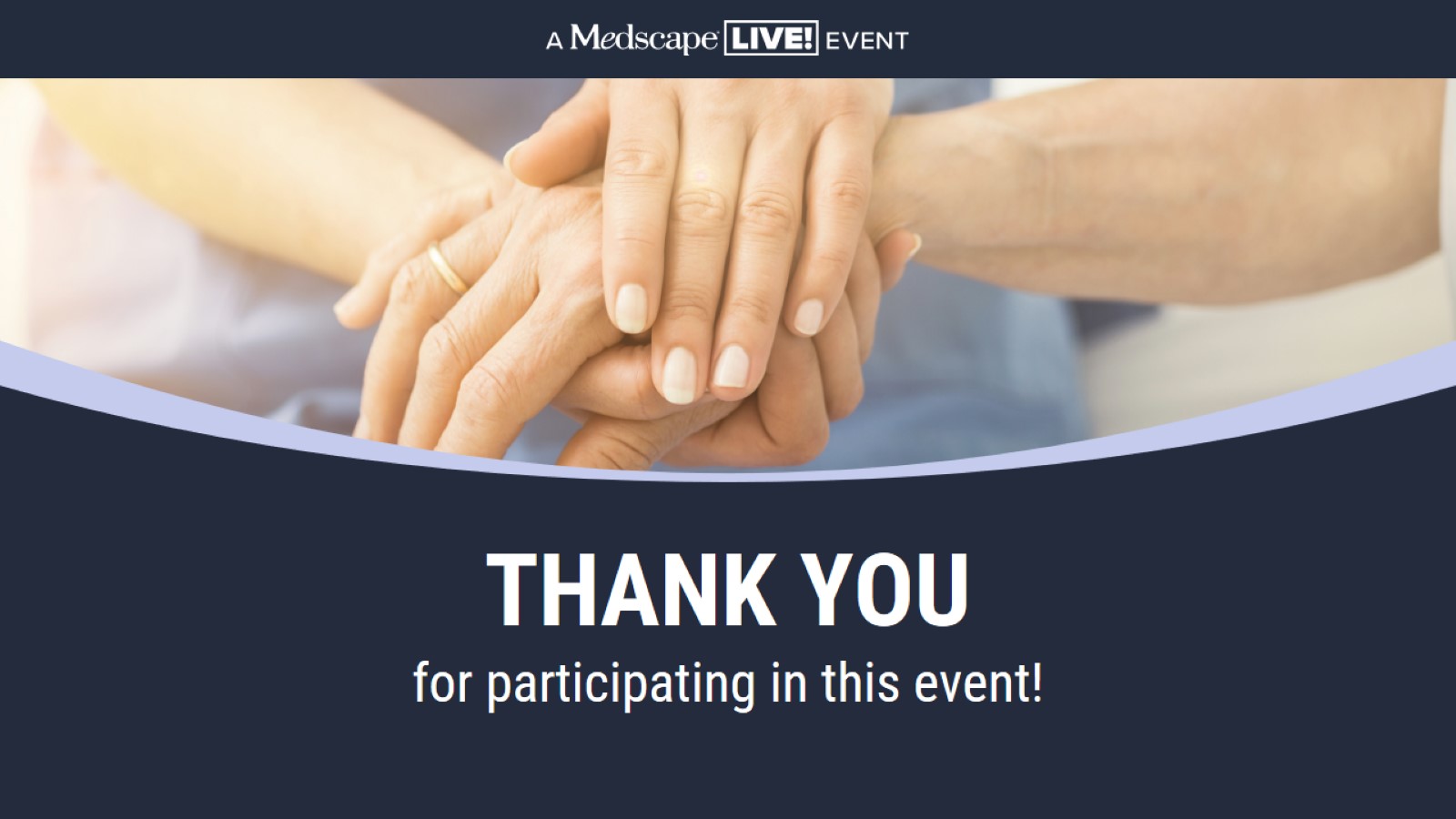